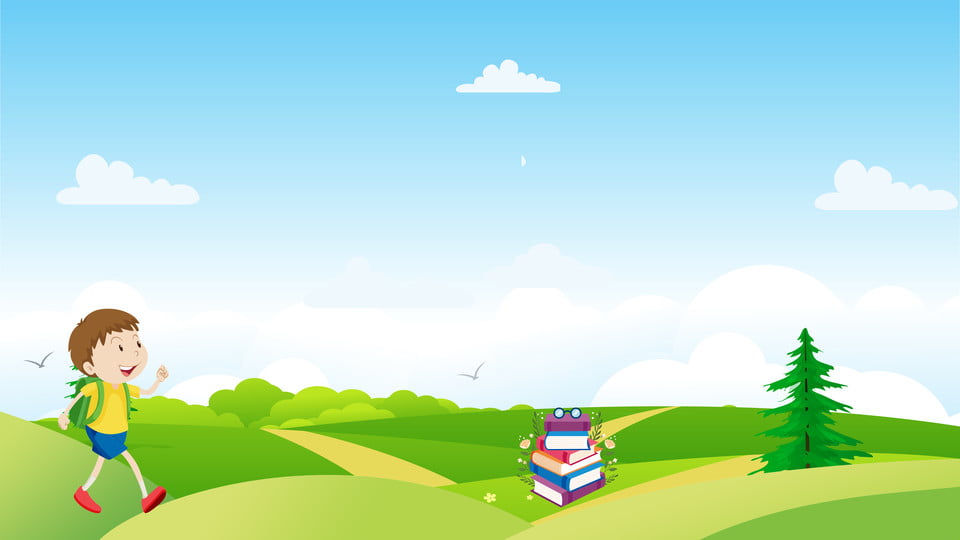 Bài 80: ÔN TẬP
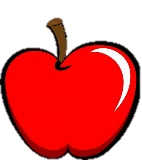 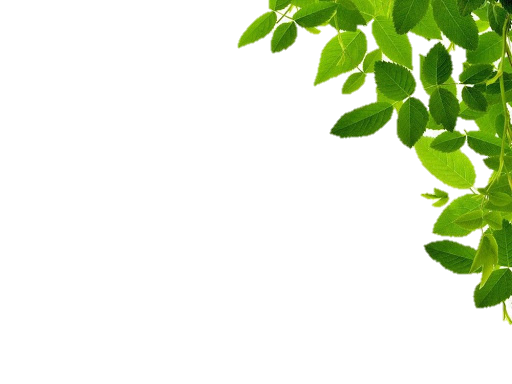 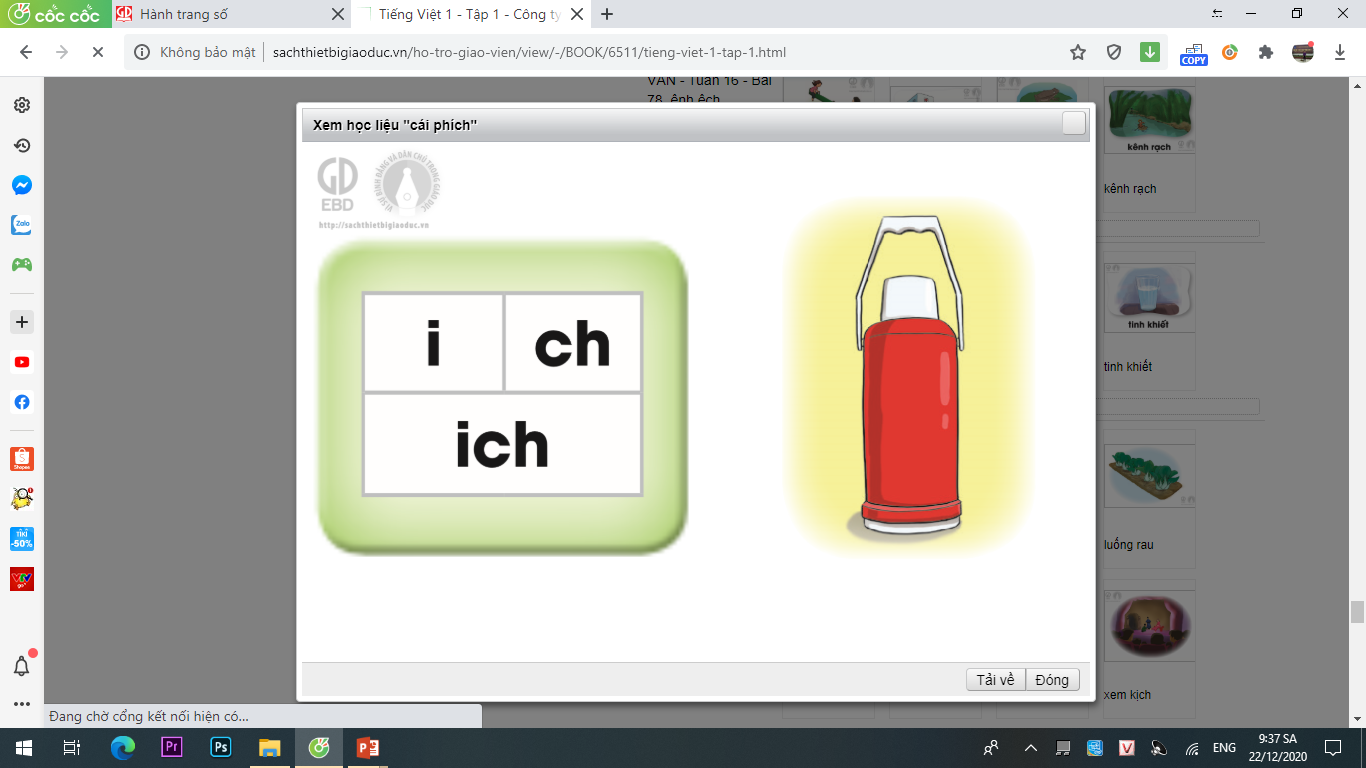 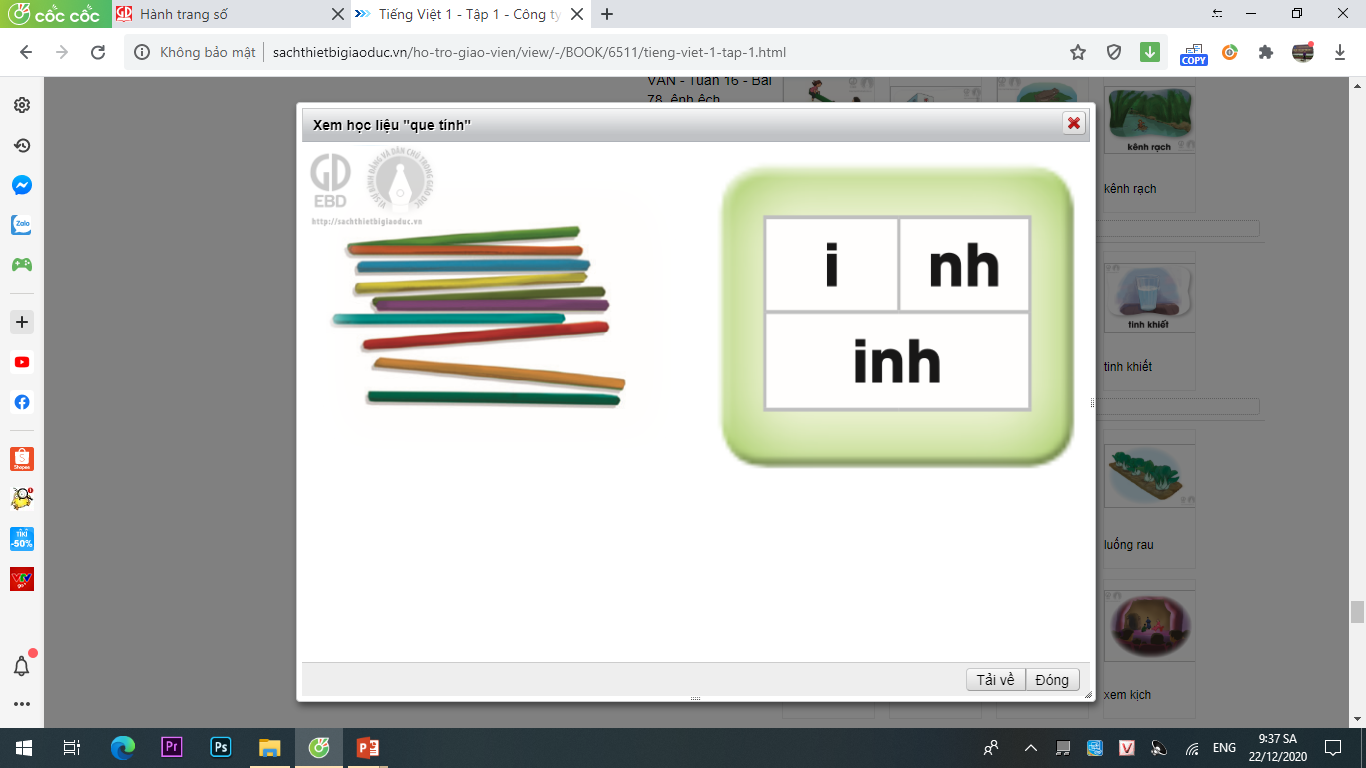 cái phích
i
ich
ch
inh
que tính
nh
i
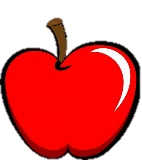 inh
ich
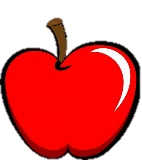 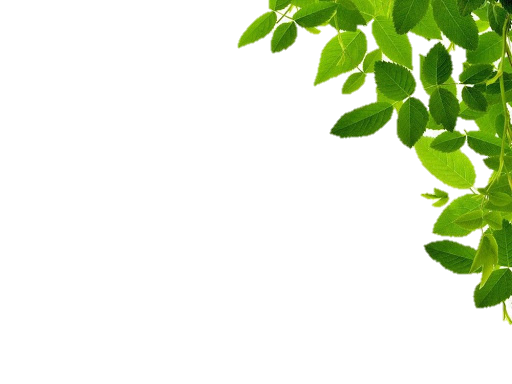 uông
ương
ươc
uôc
ênh
inh
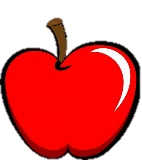 êch
ich
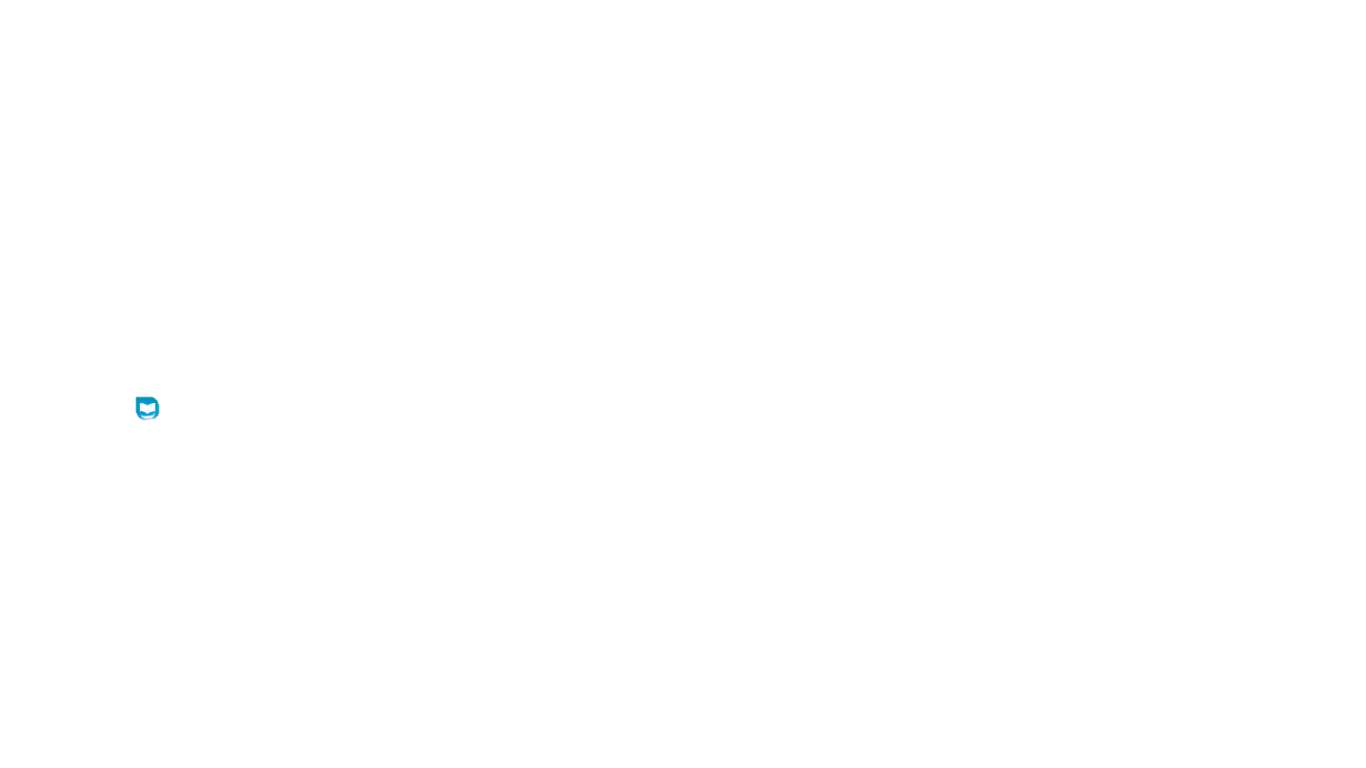 Đọc
...
buồng
‘
...
cuốc
ˊ
...
thưởng
̉
̣
...
lược
...
kênh
...
ếch
ˊ
...
˜
tĩnh
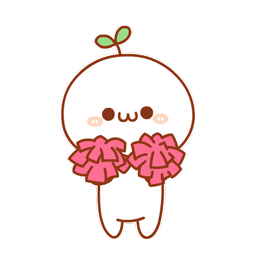 ...
dịch
̇
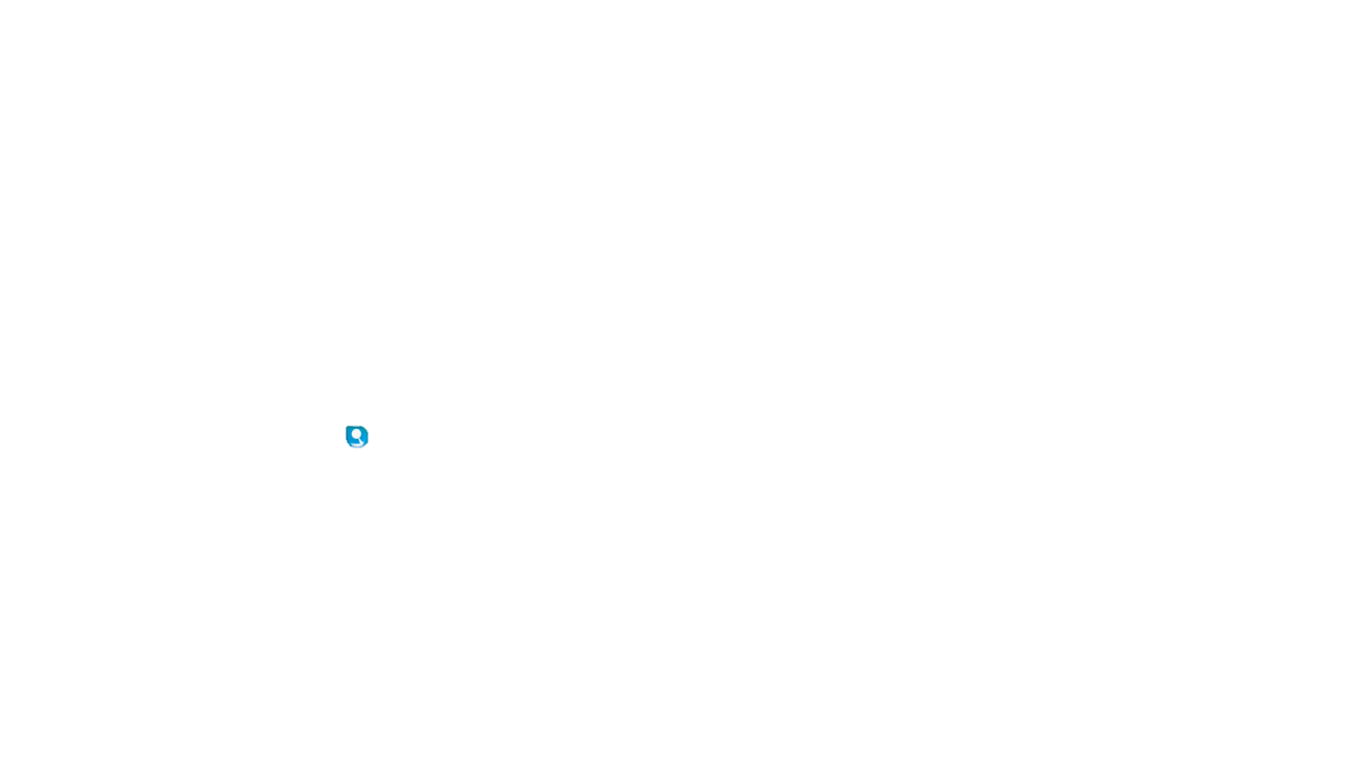 xem kịch
bình phong
rước đèn
lênh đênh
vỉ thuốc
luống rau
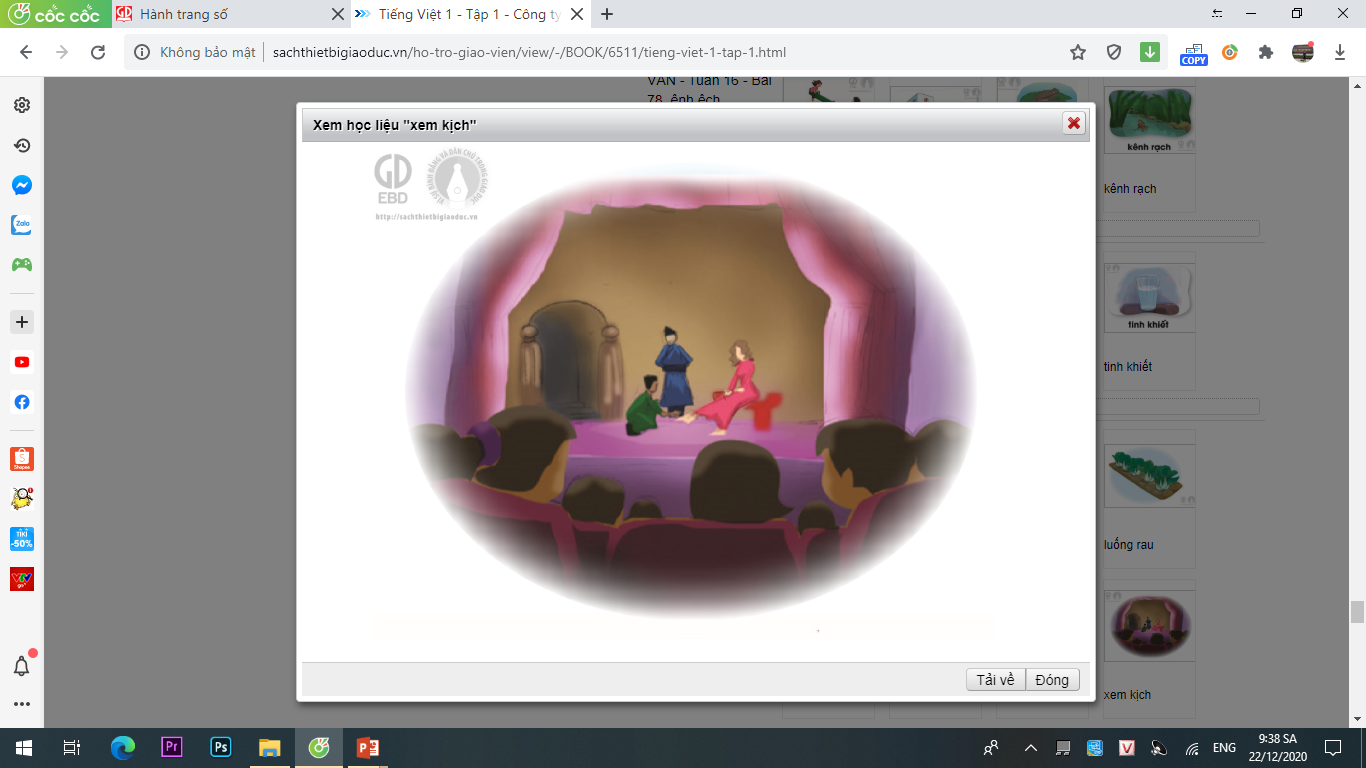 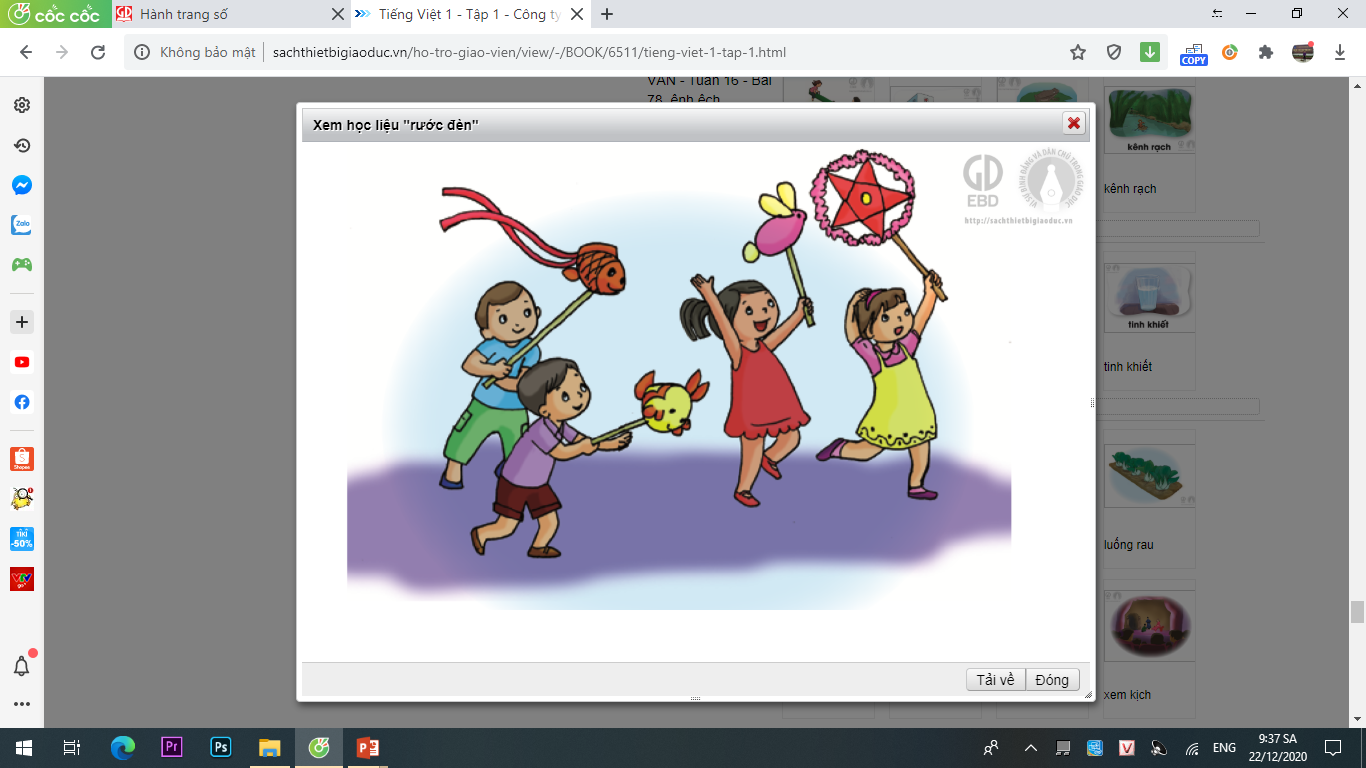 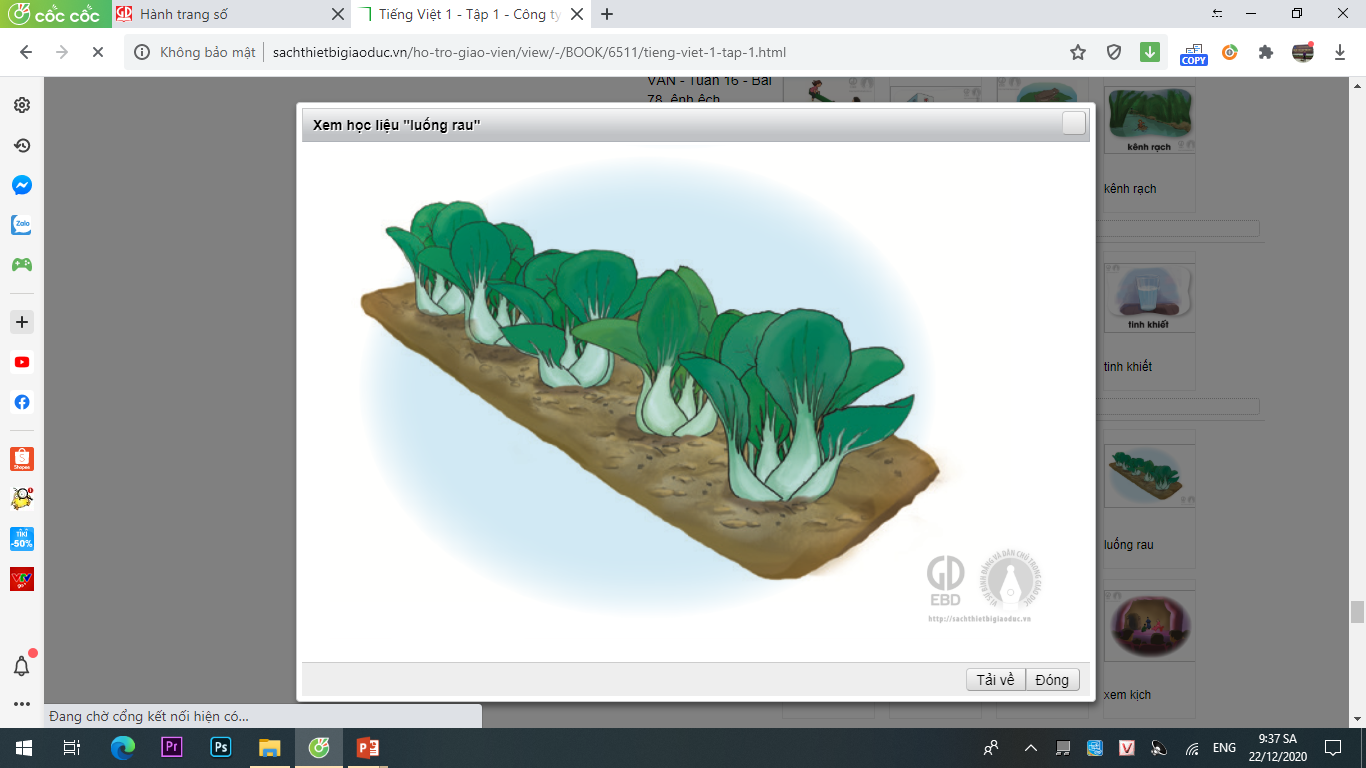 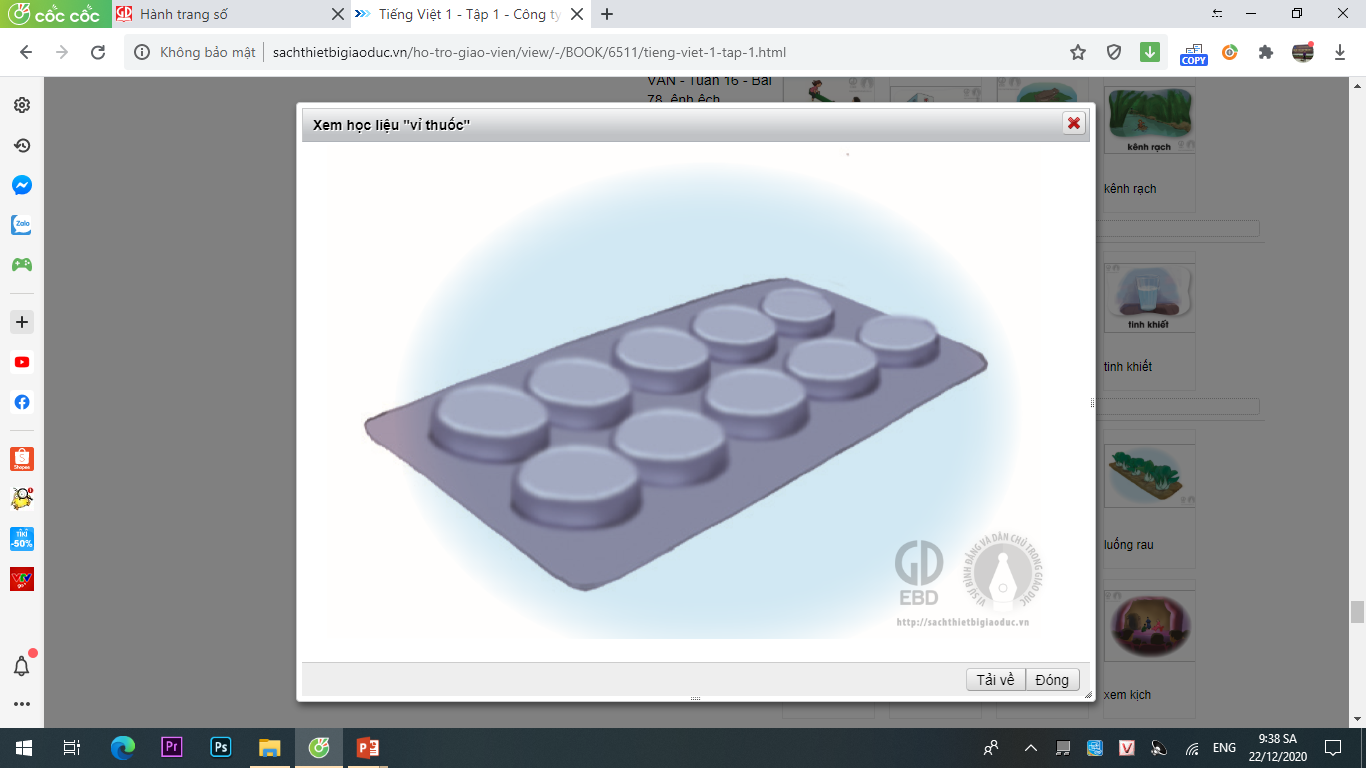 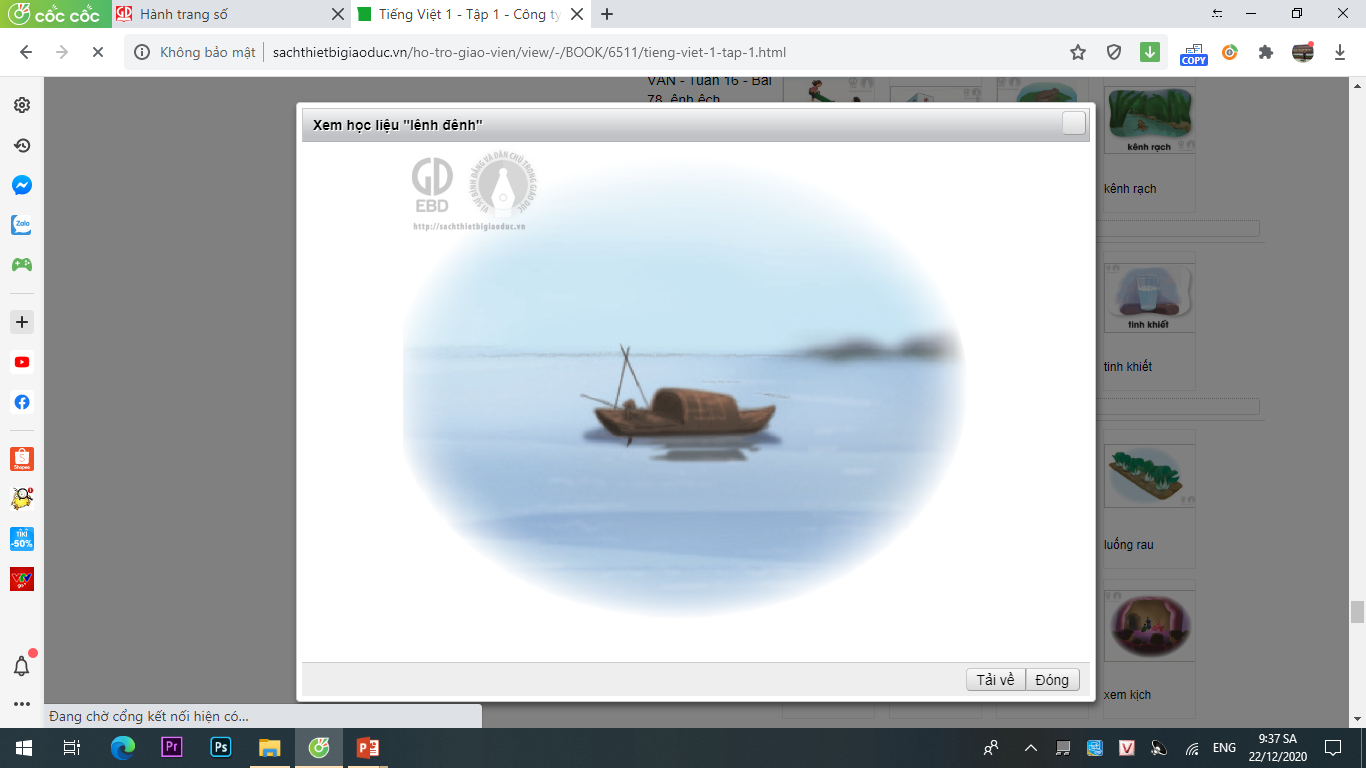 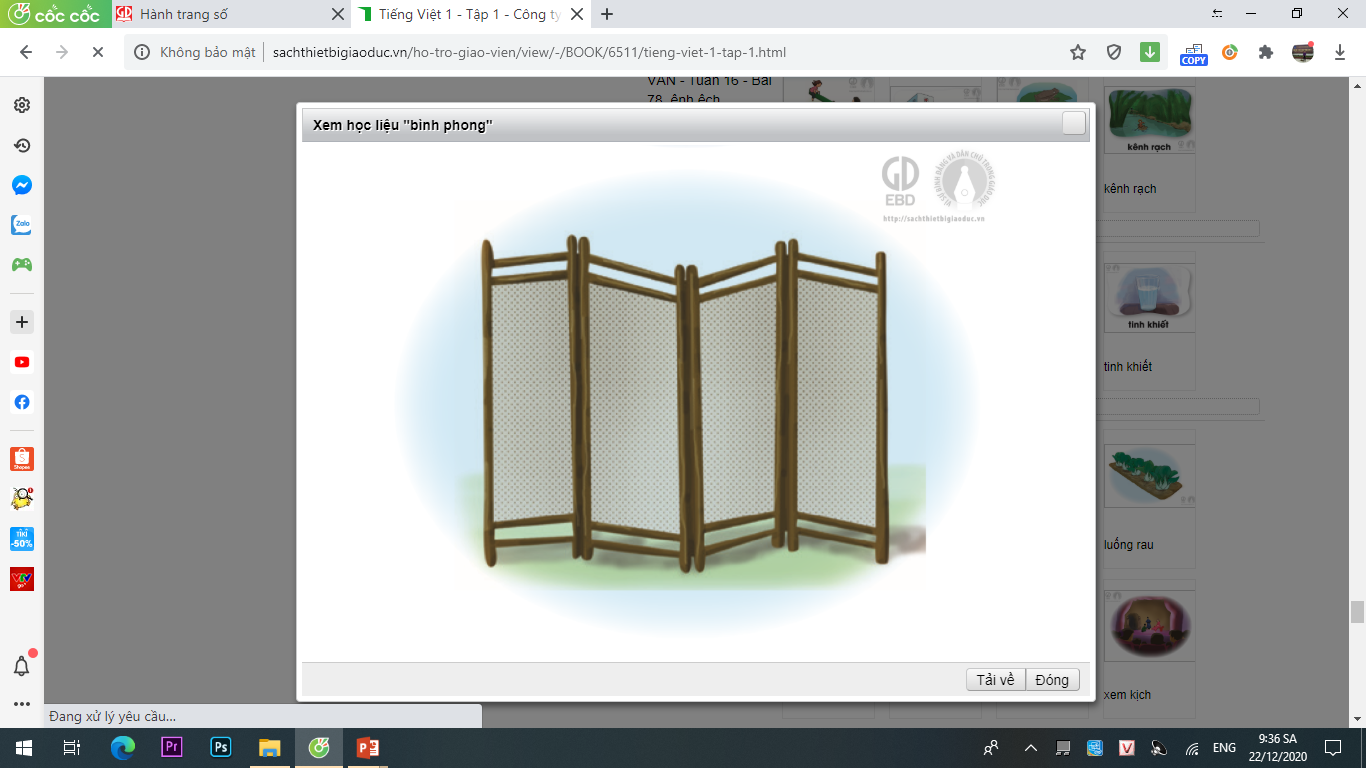 Viết
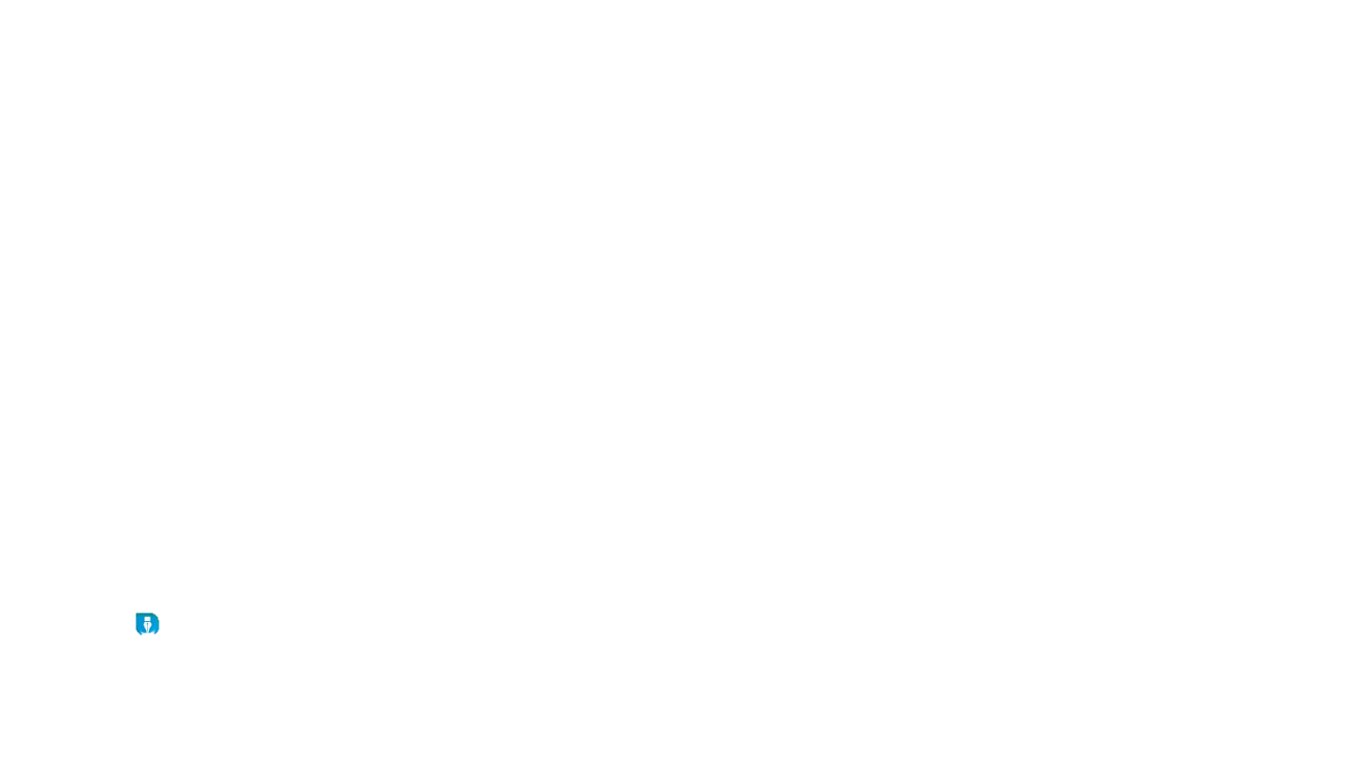 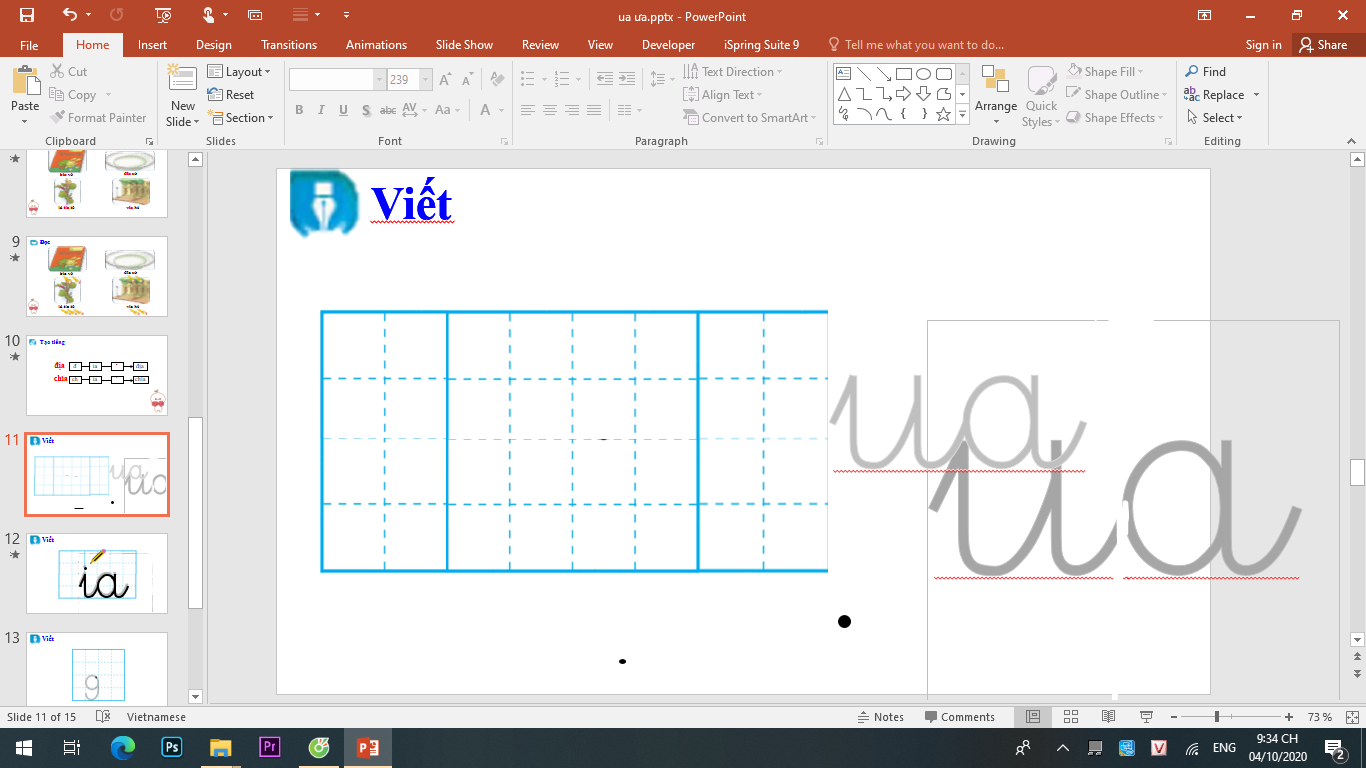 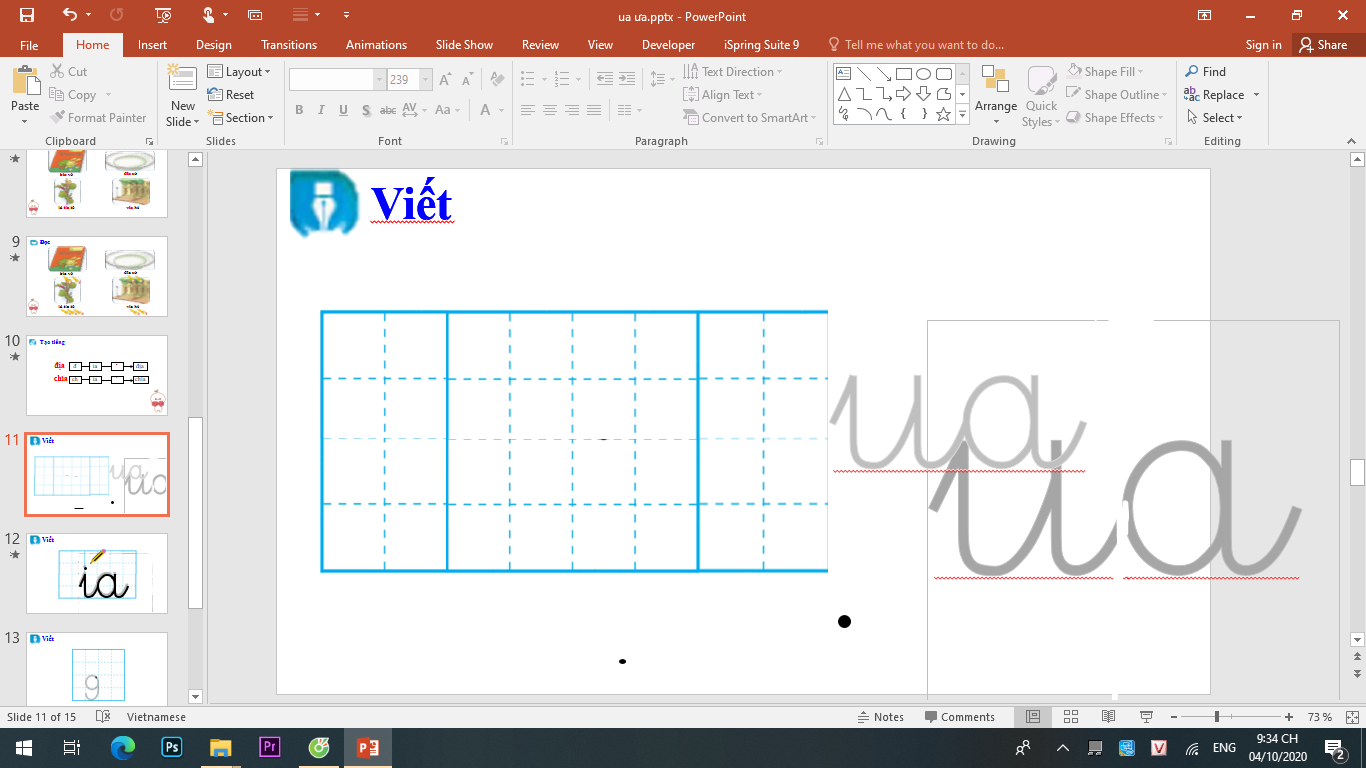 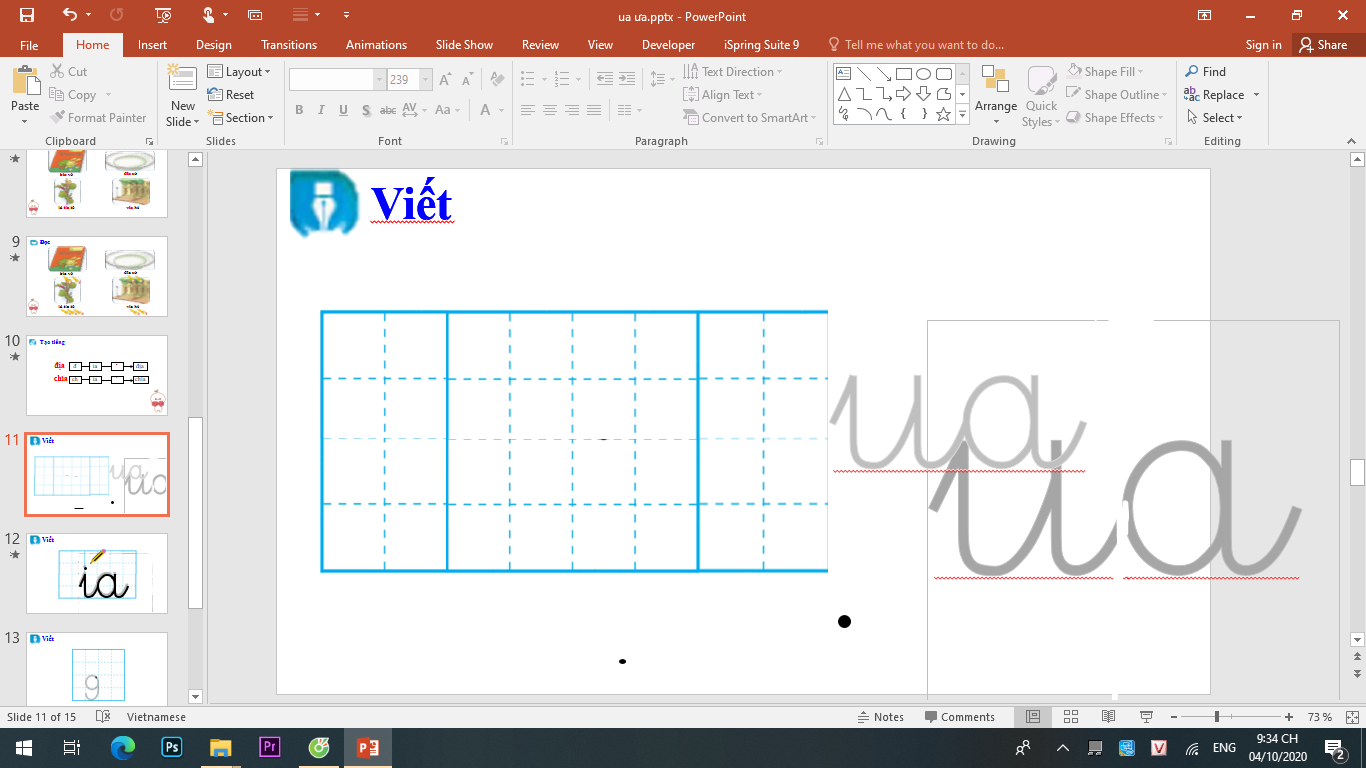 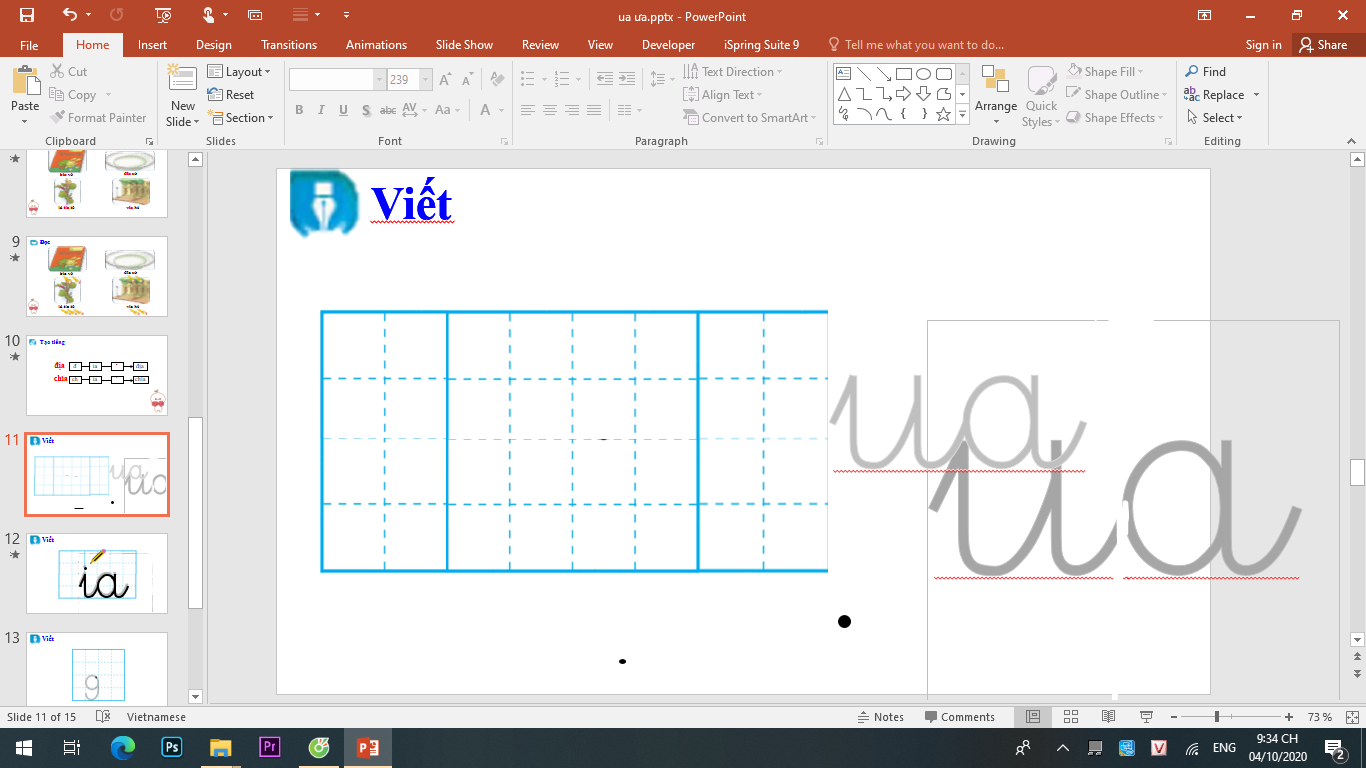 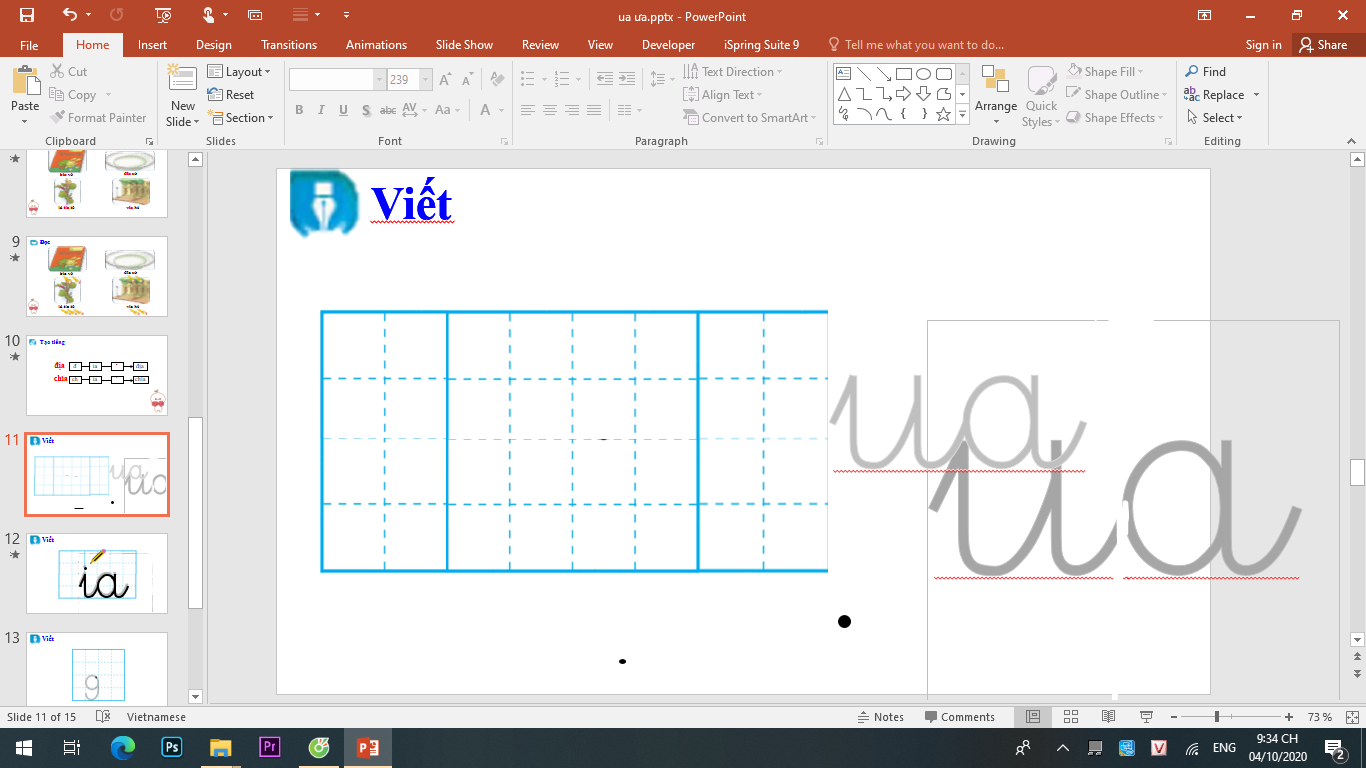 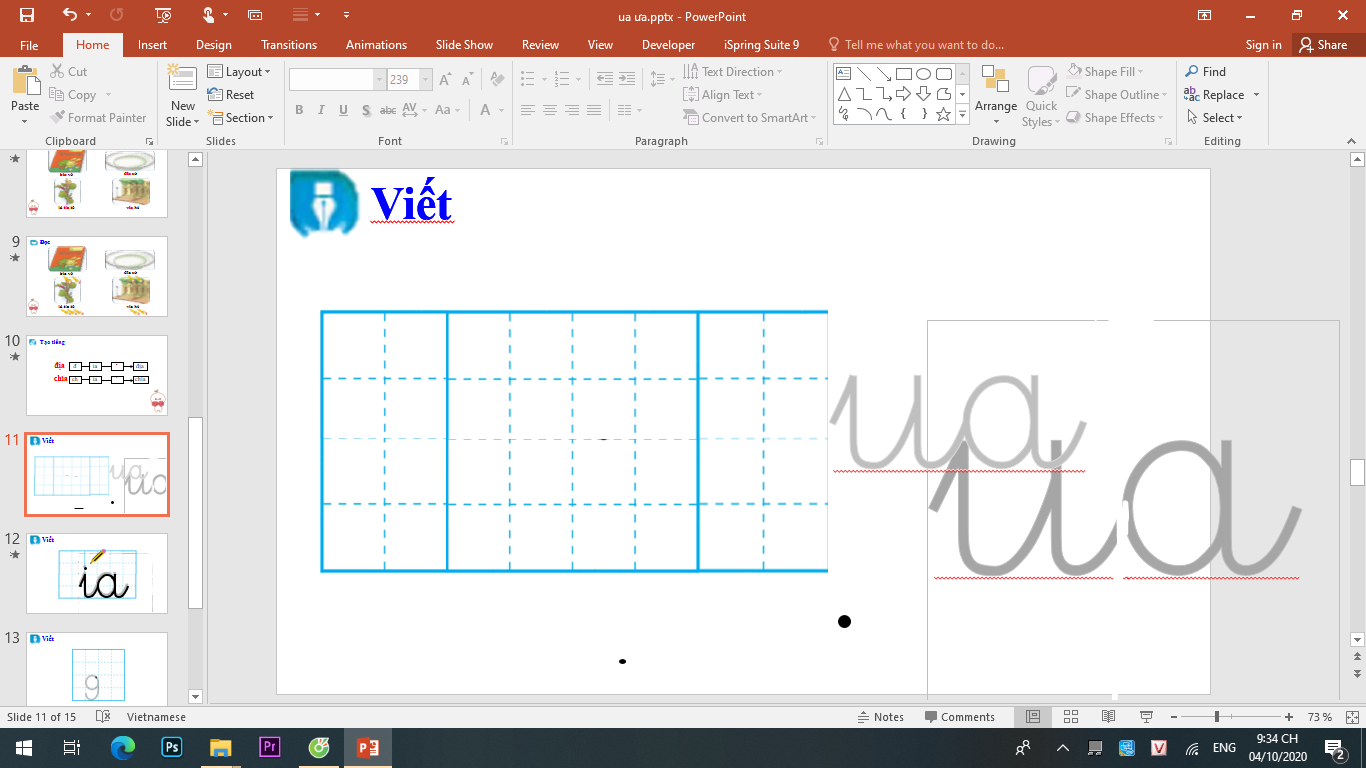 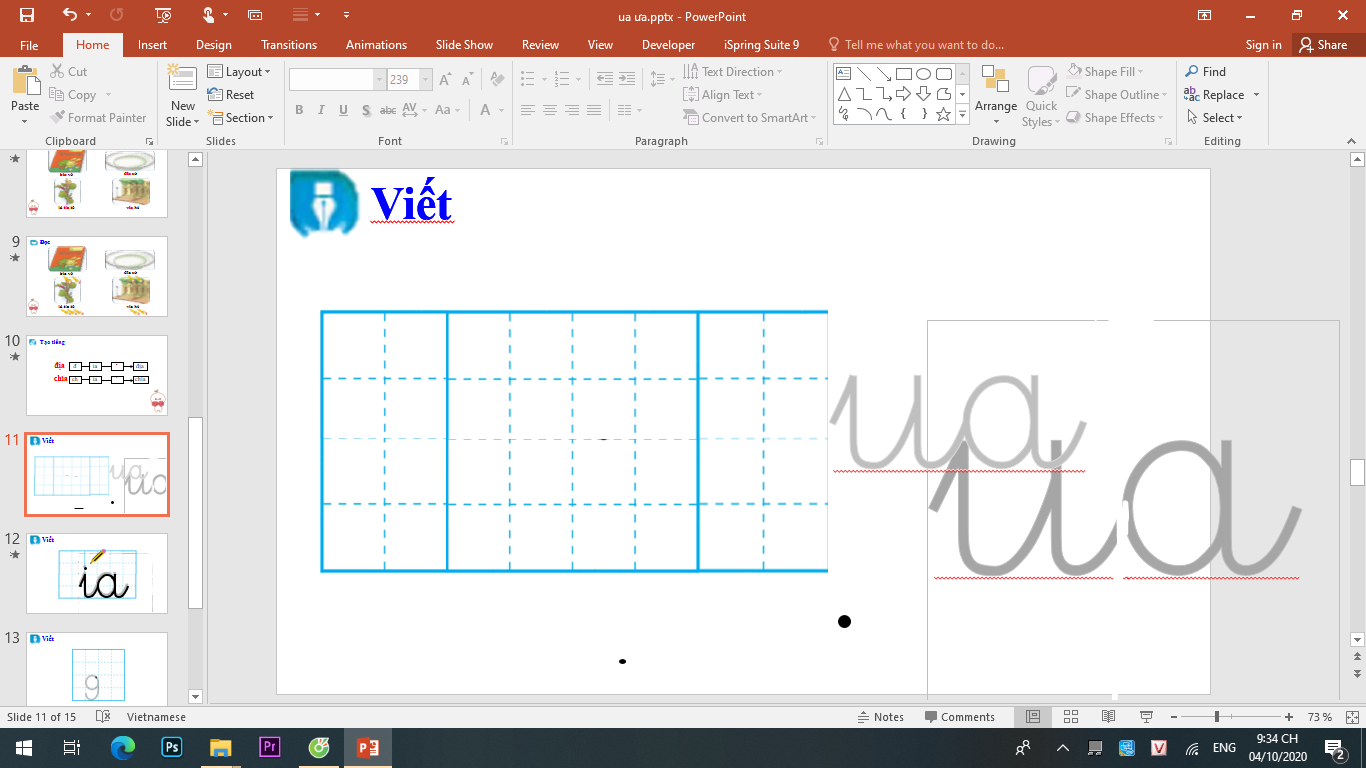 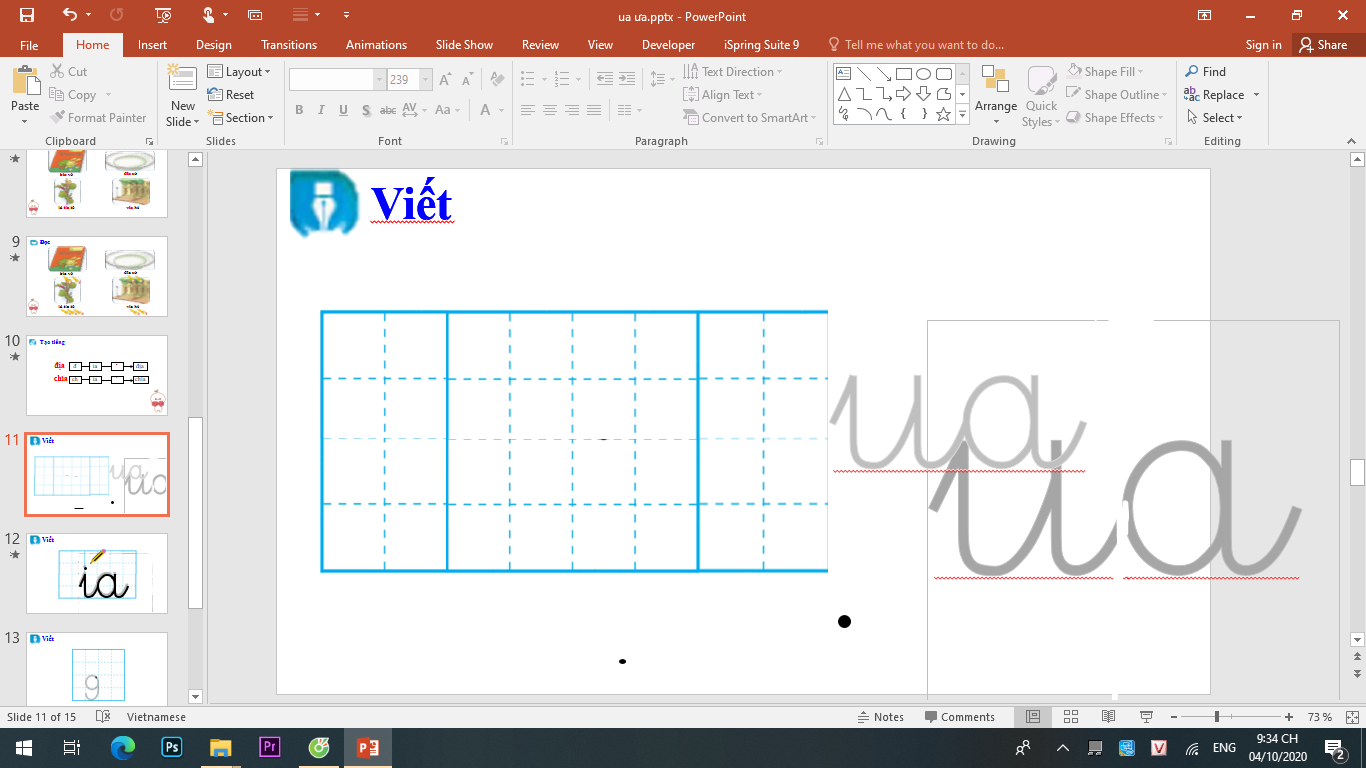 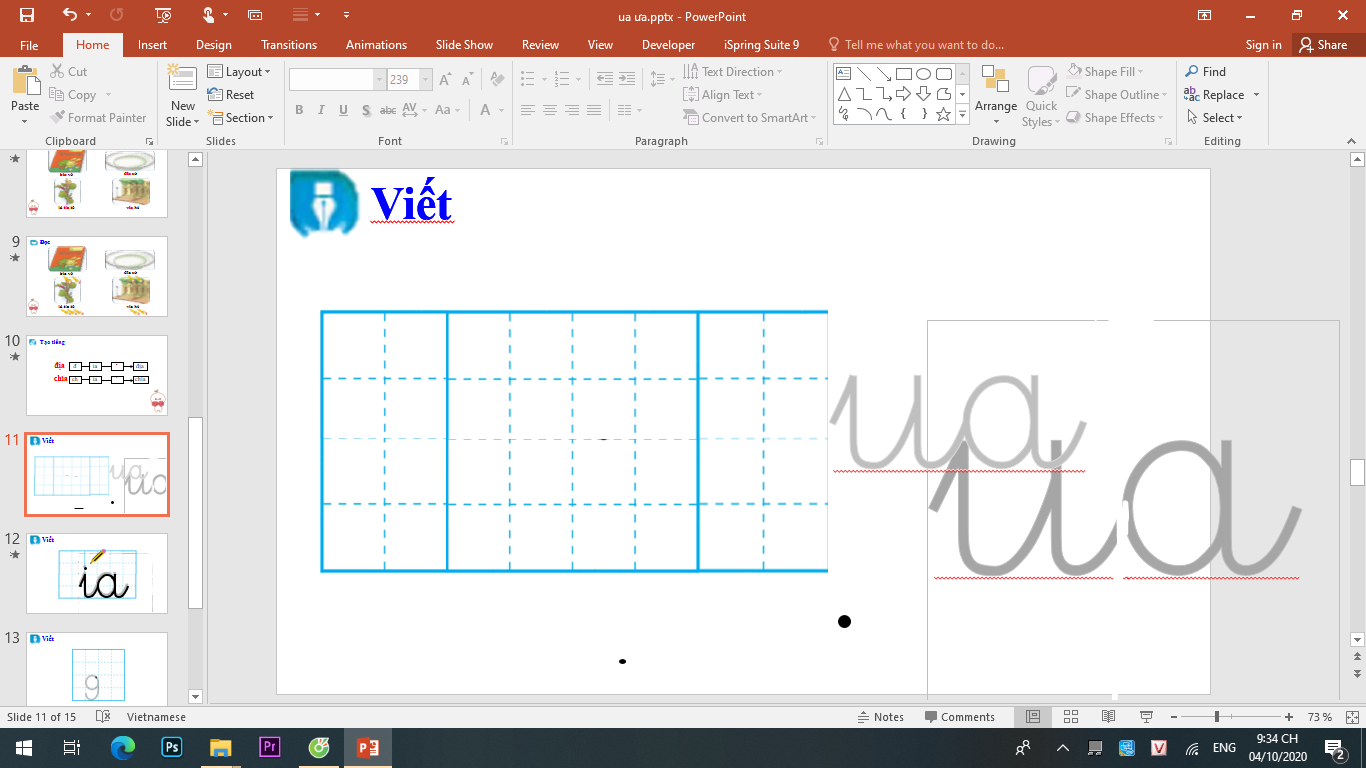 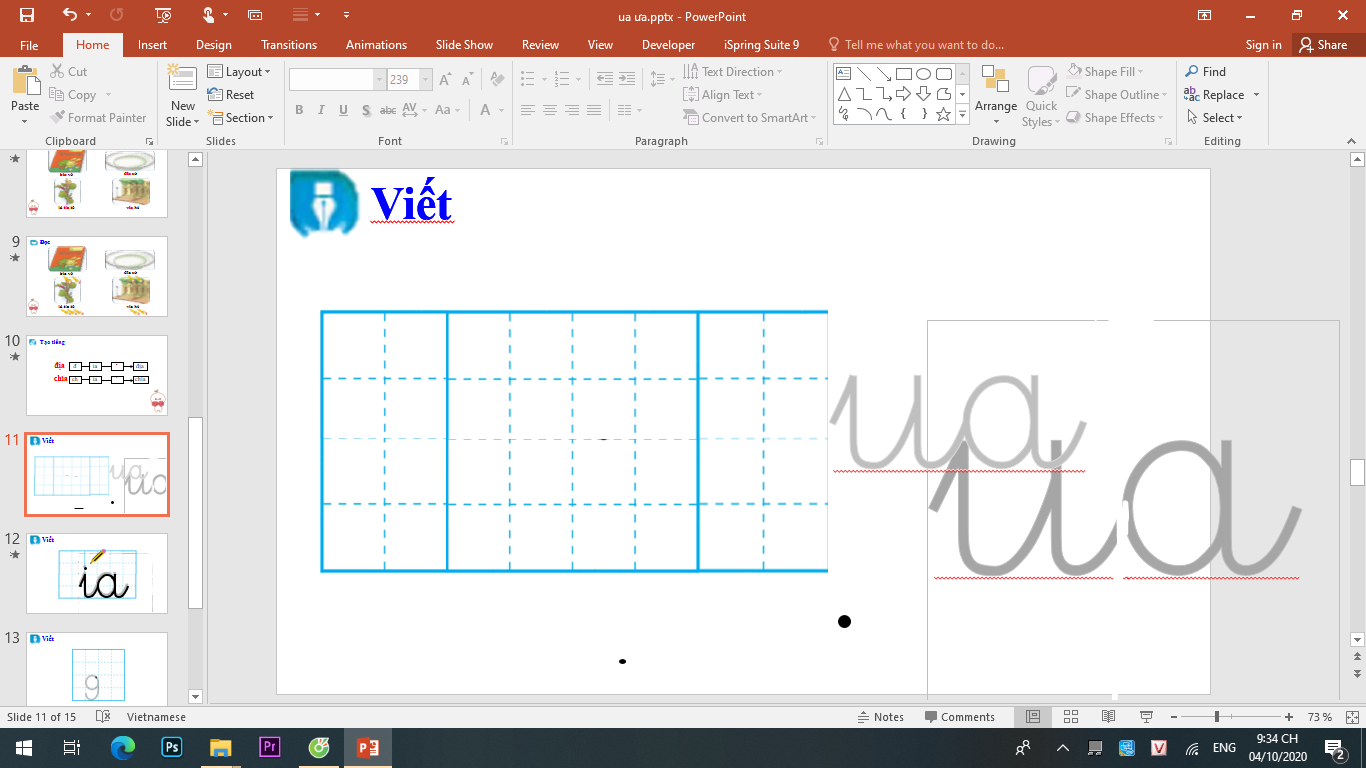 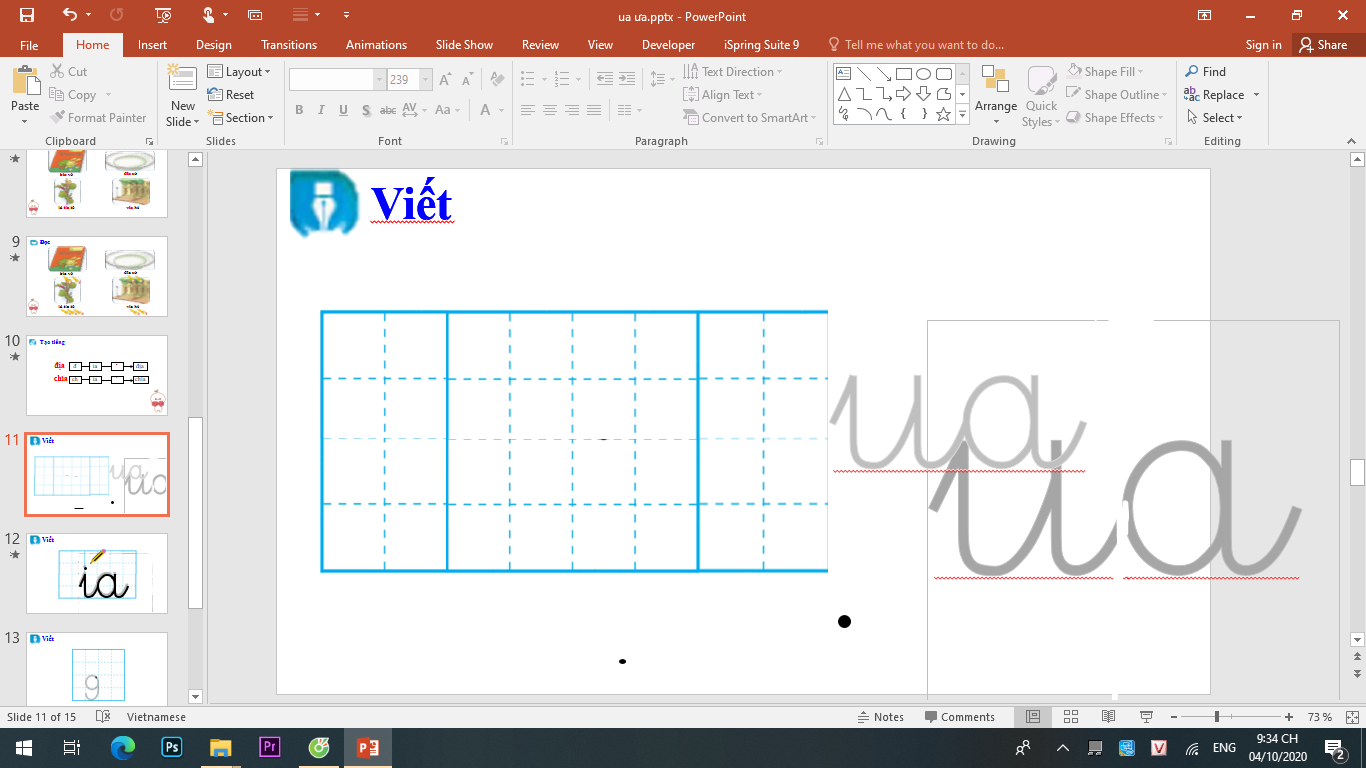 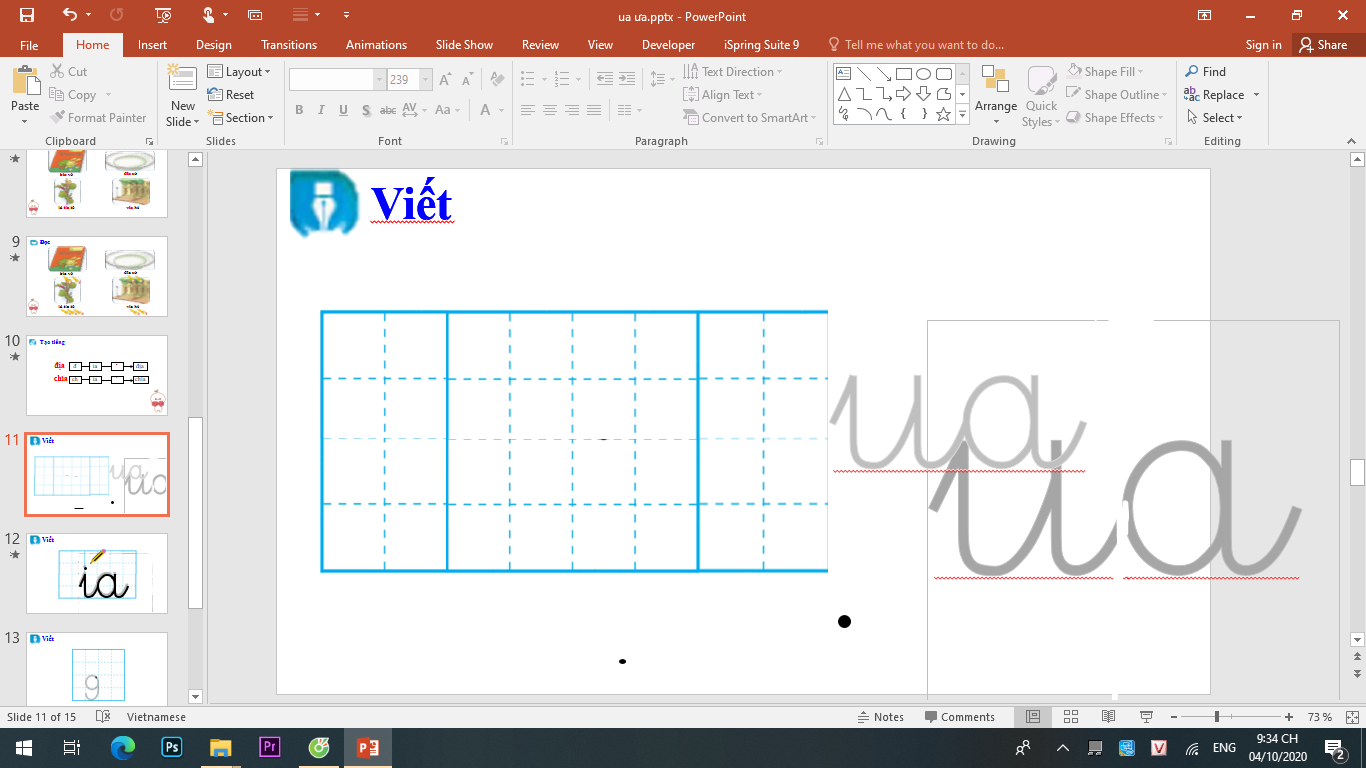 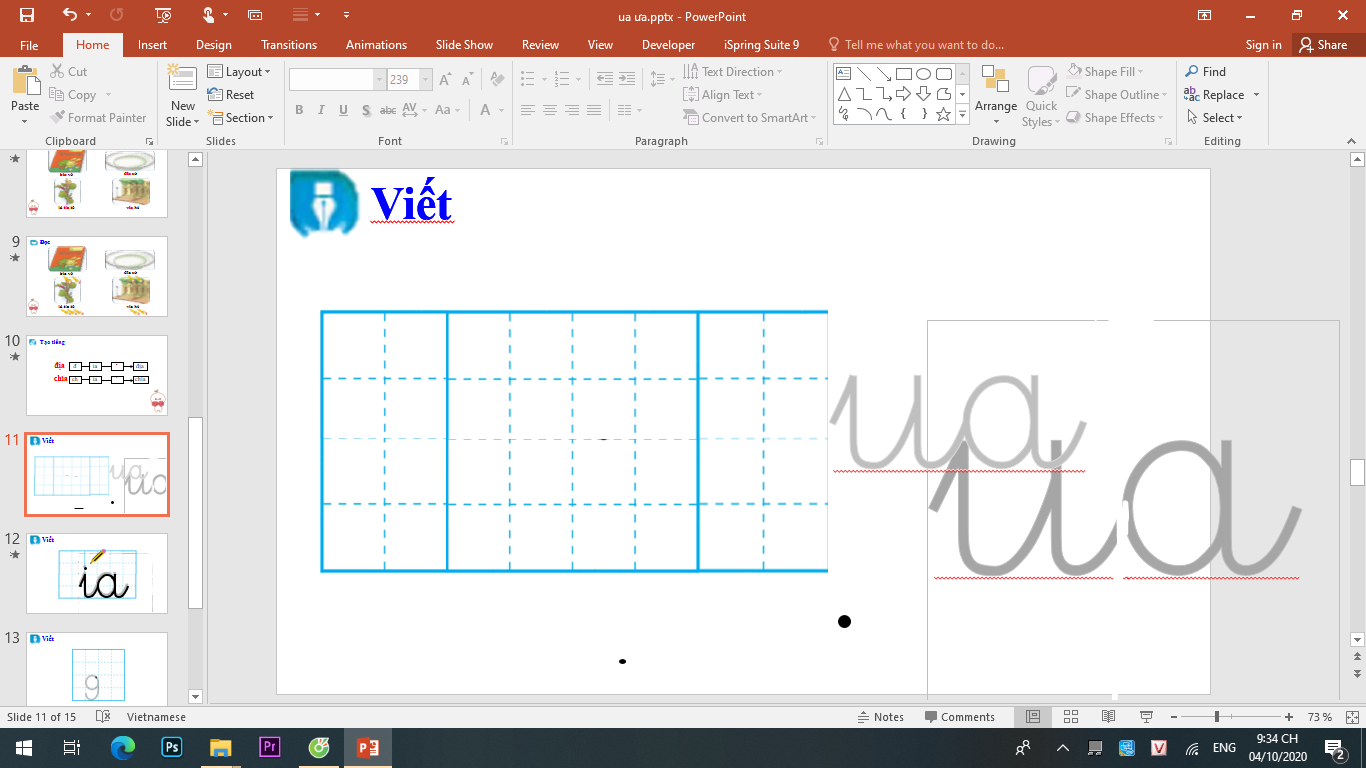 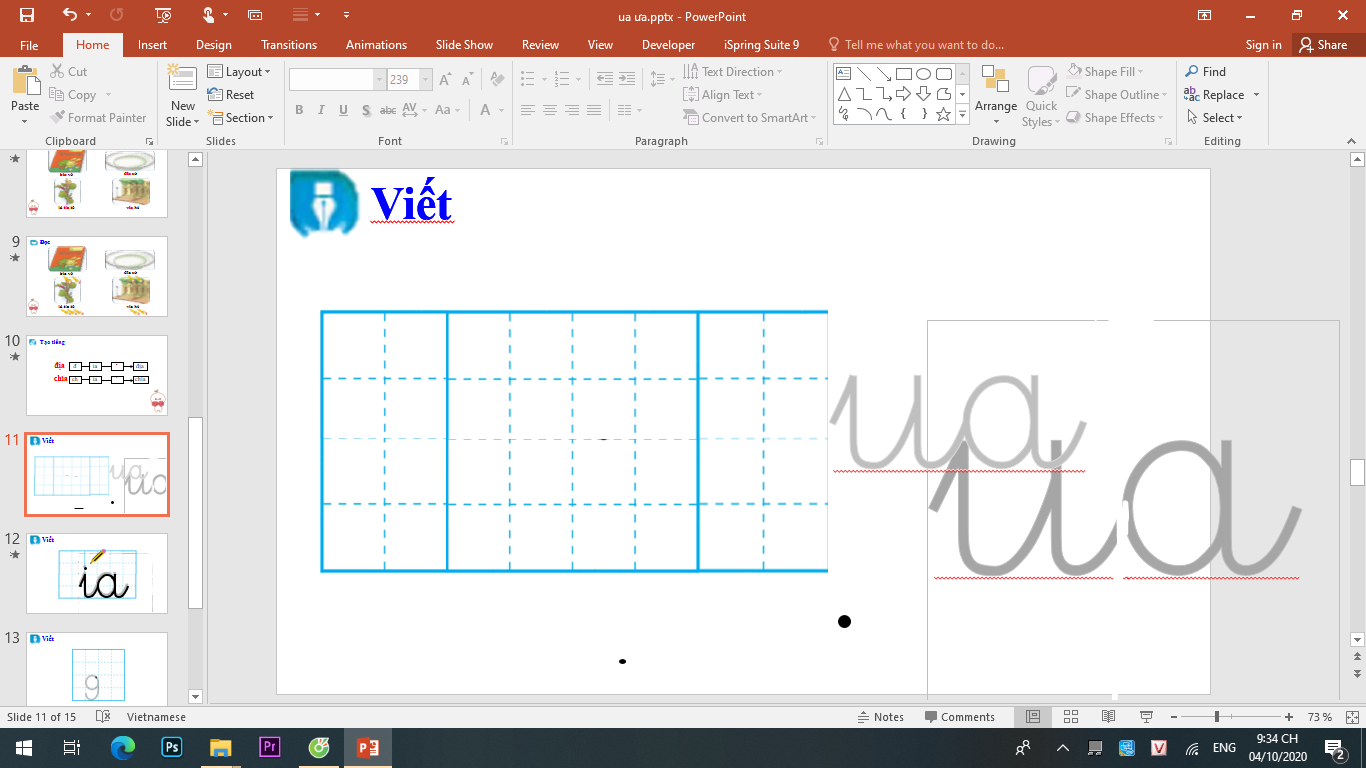 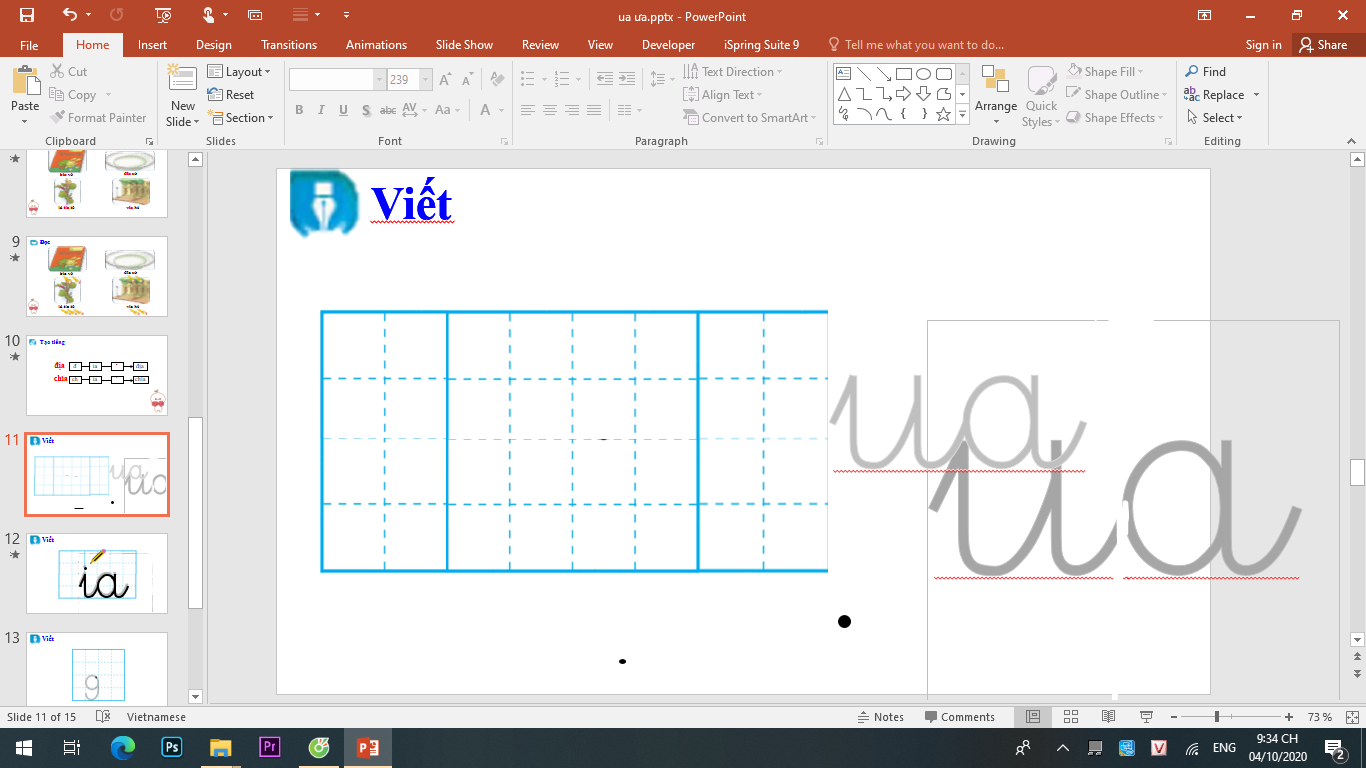 ǟau
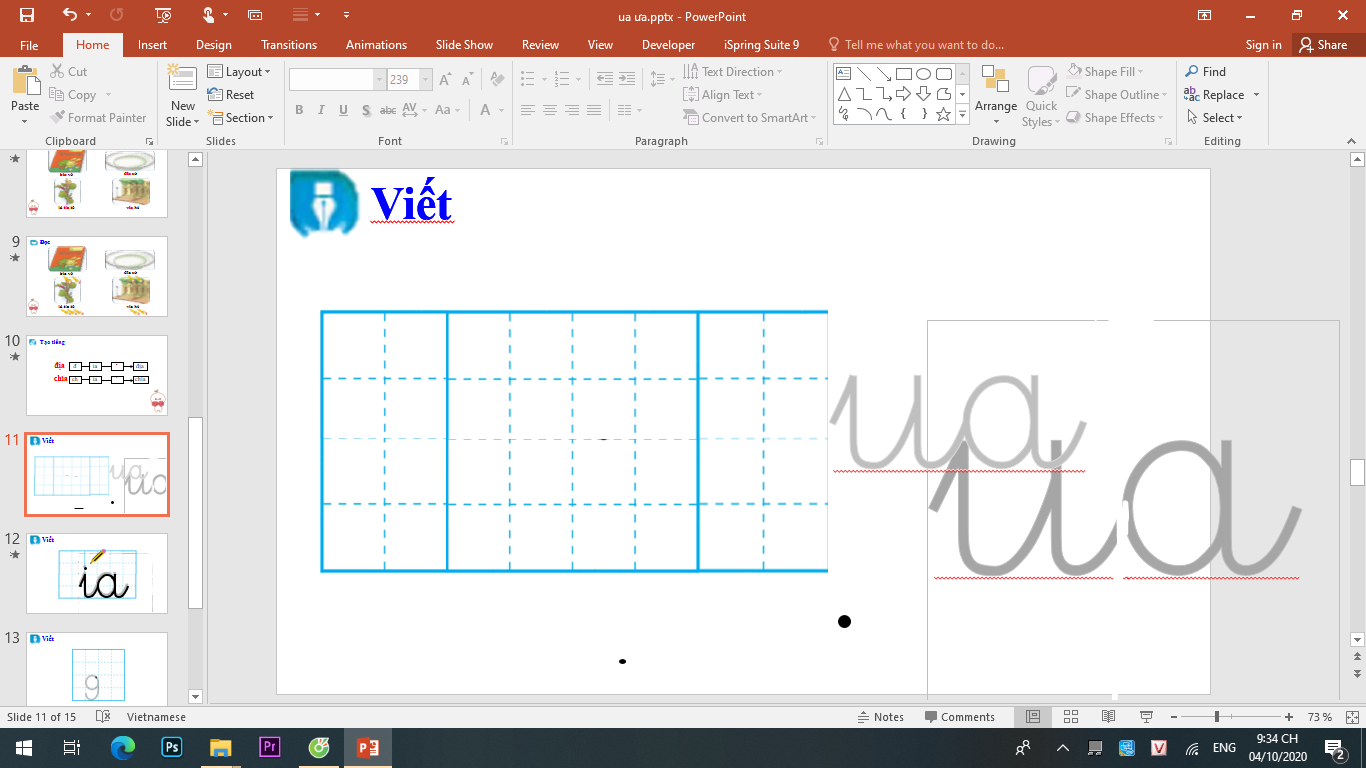 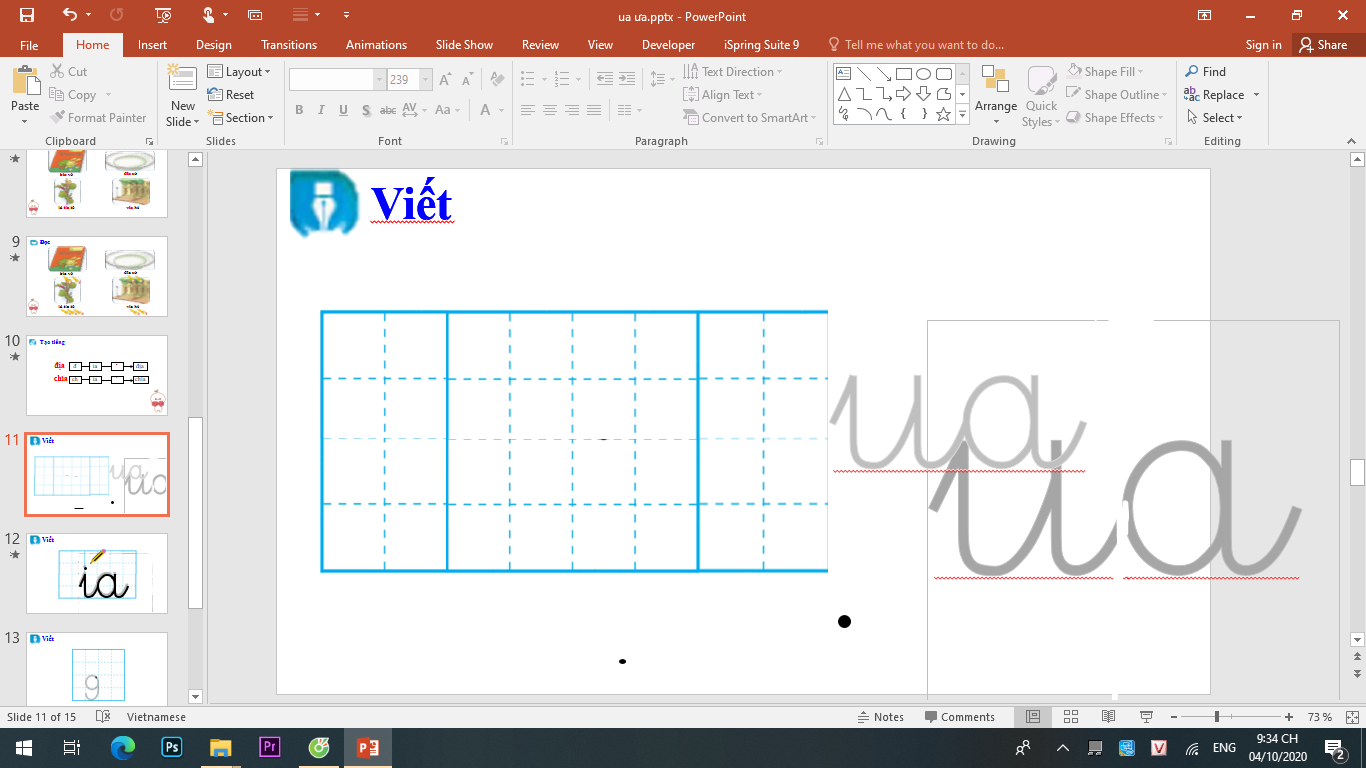 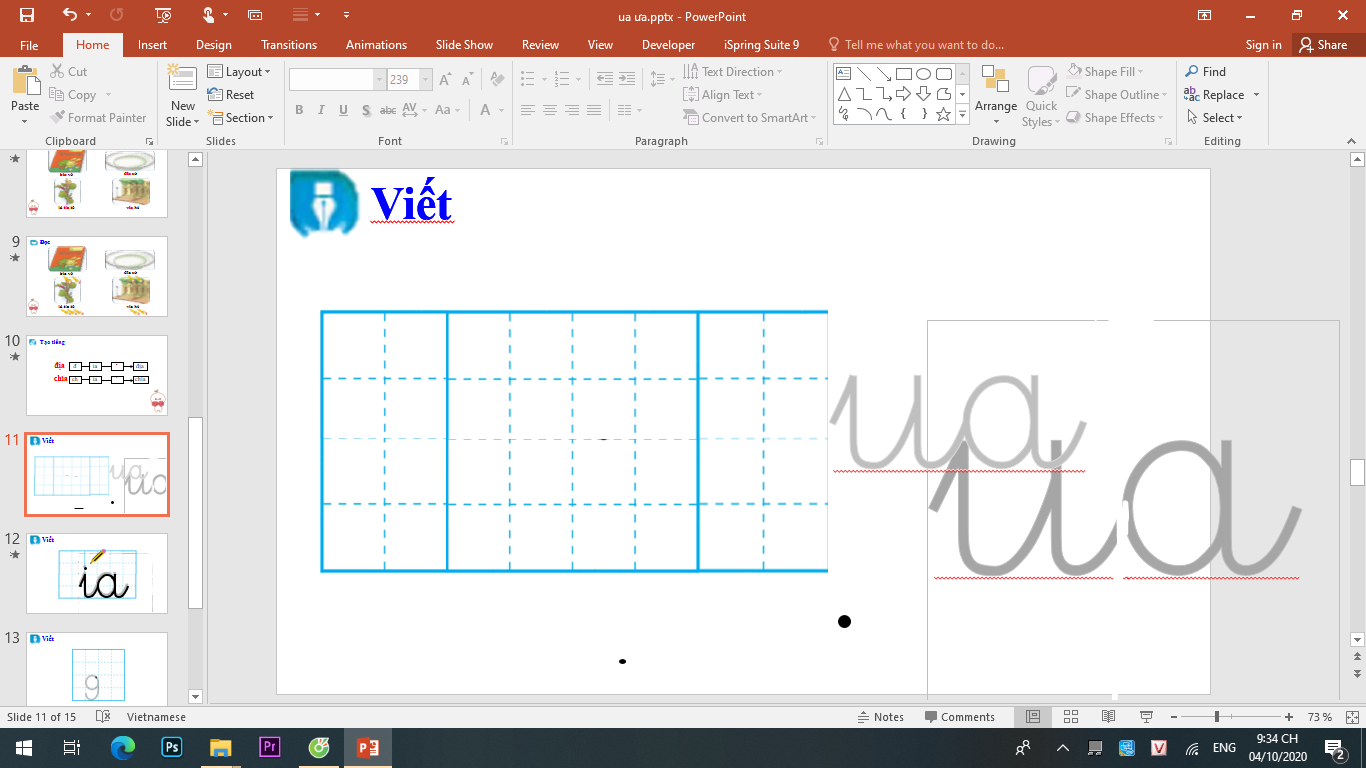 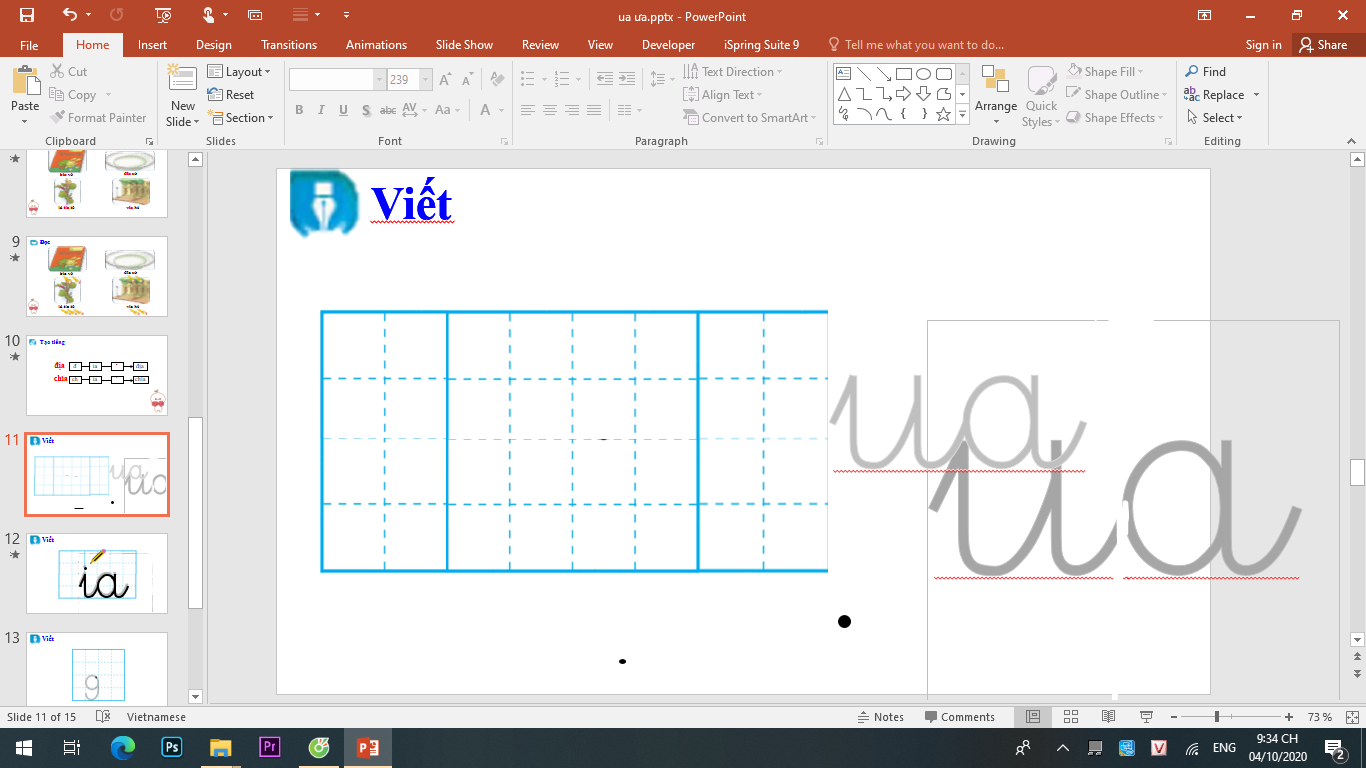 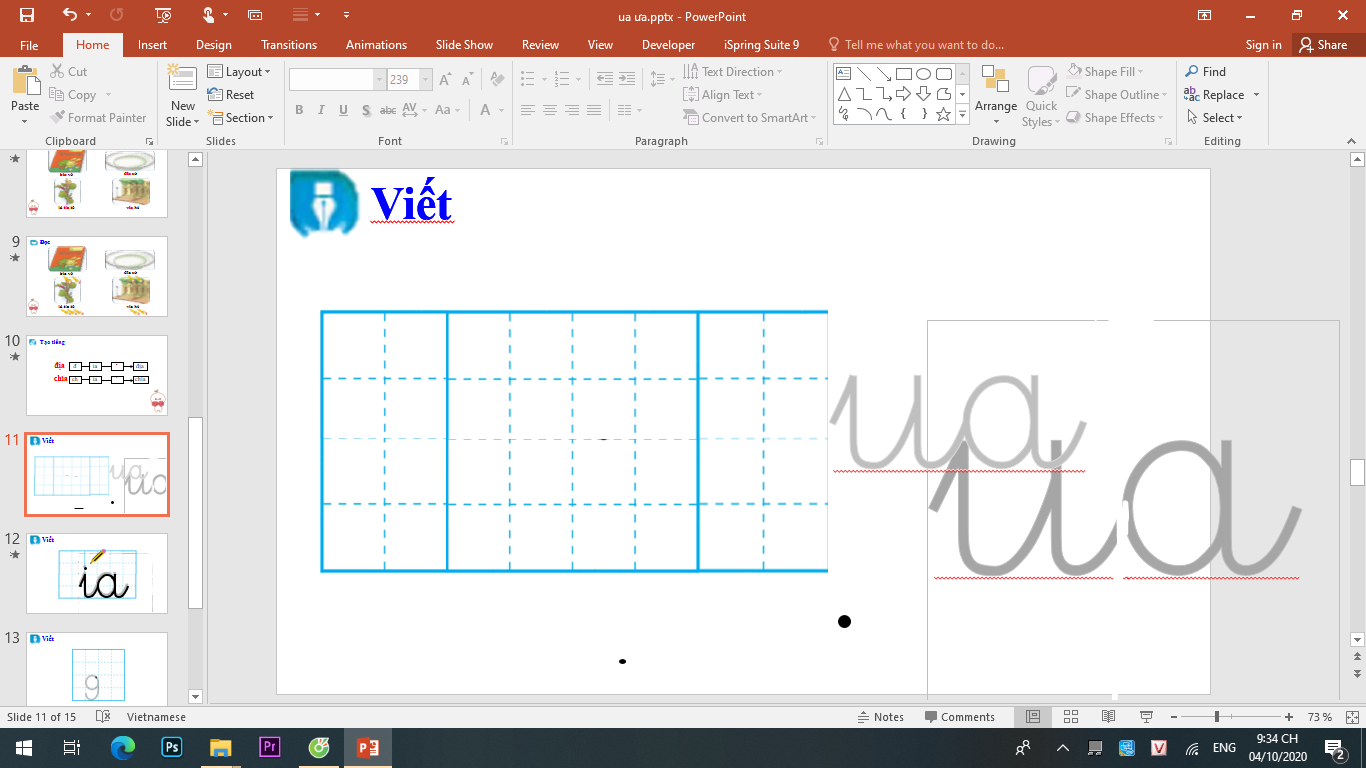 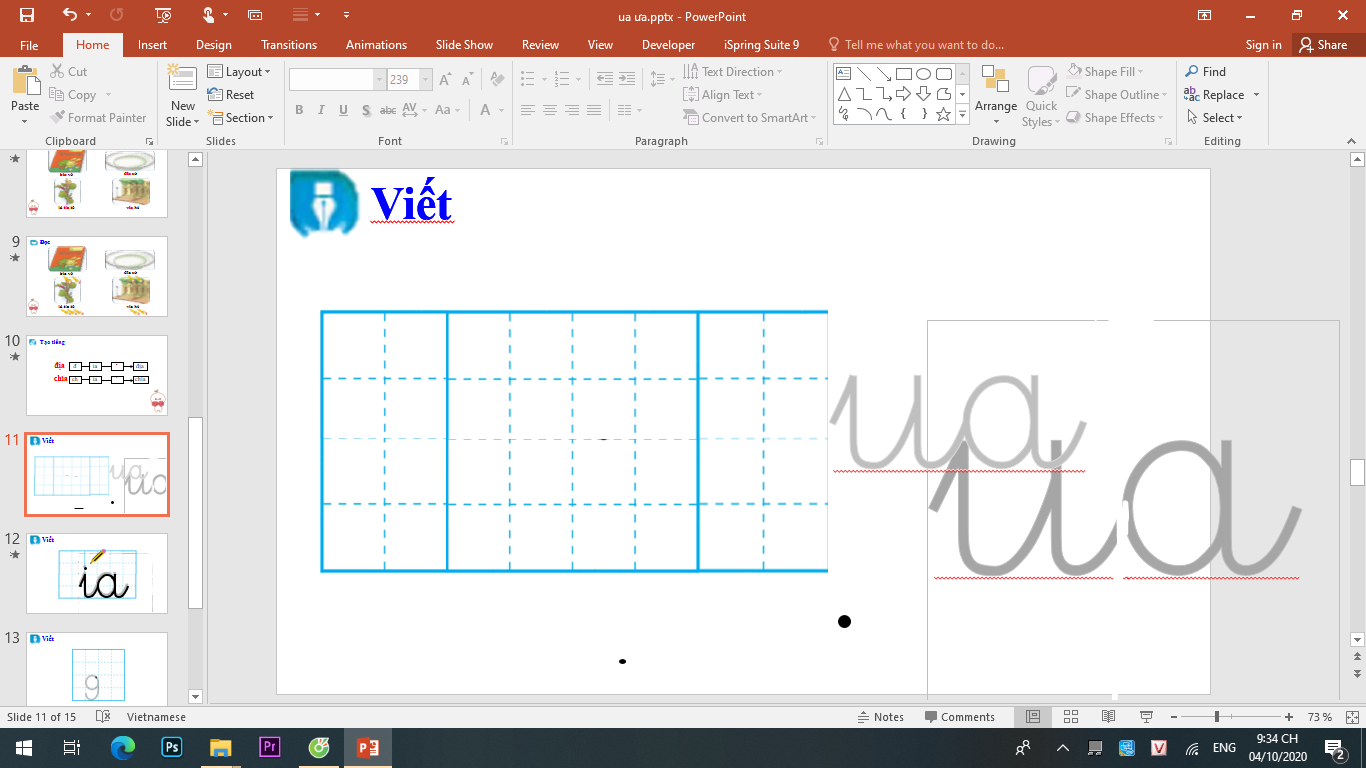 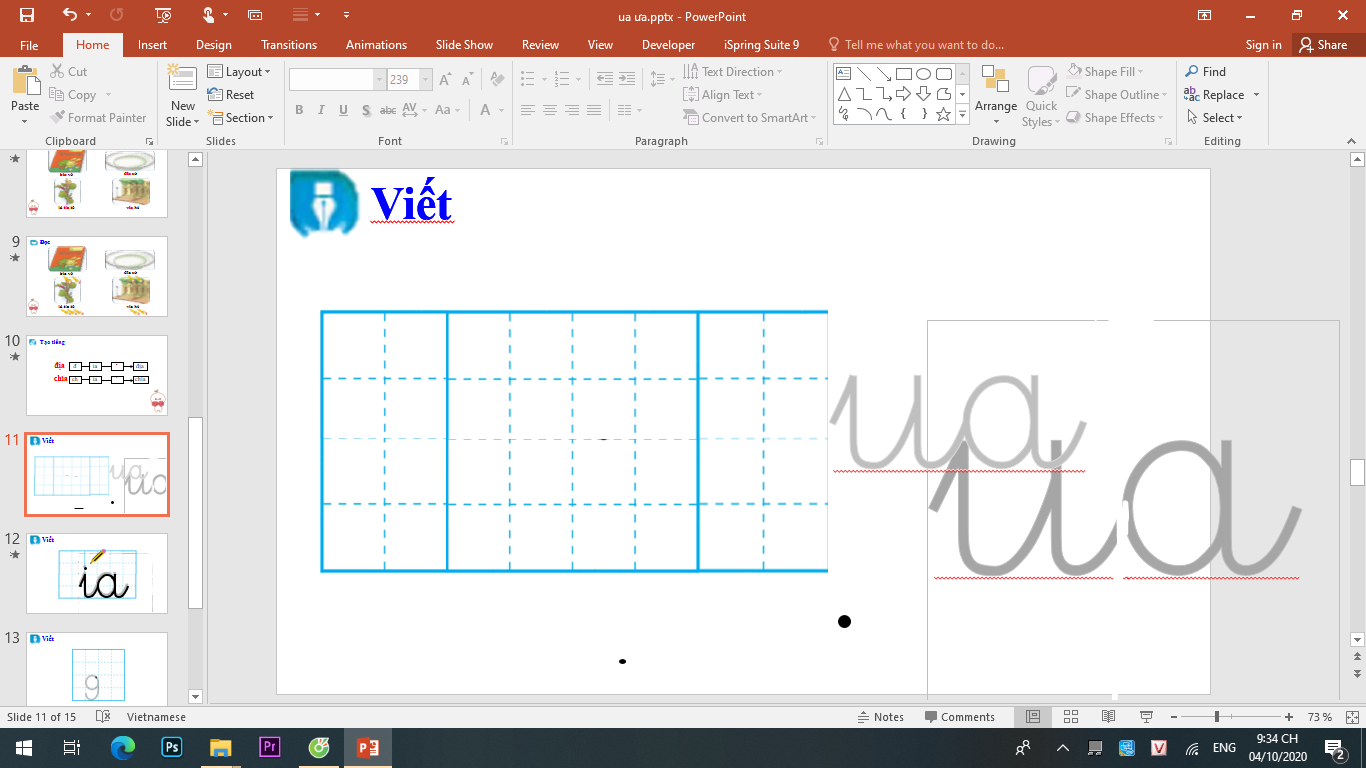 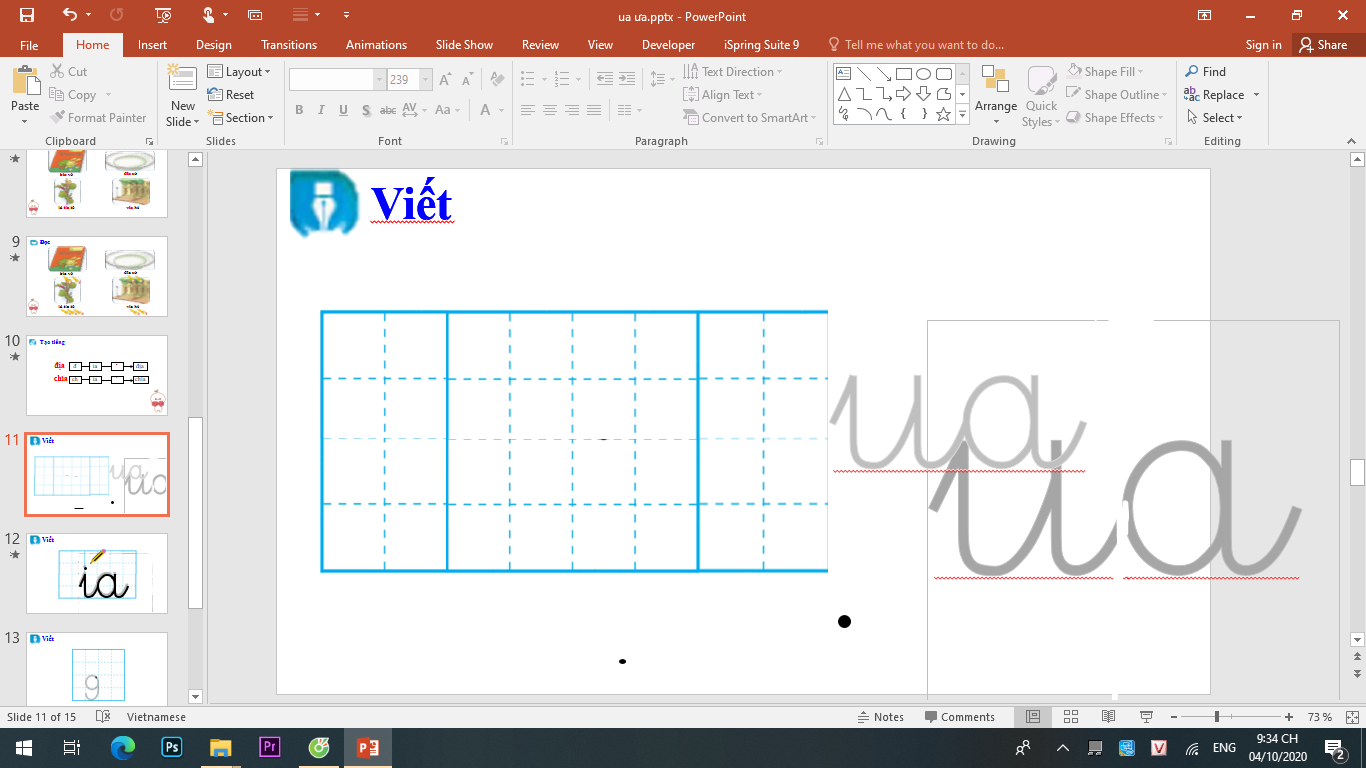 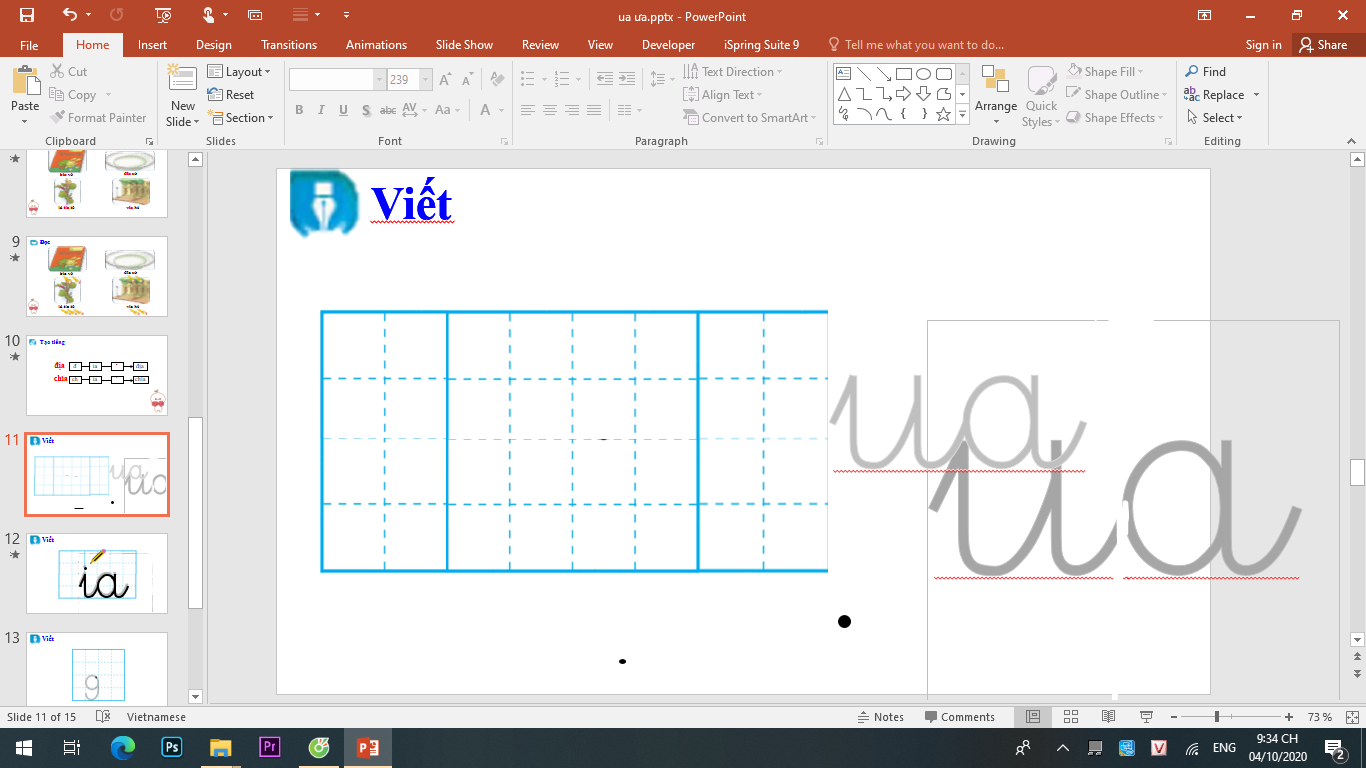 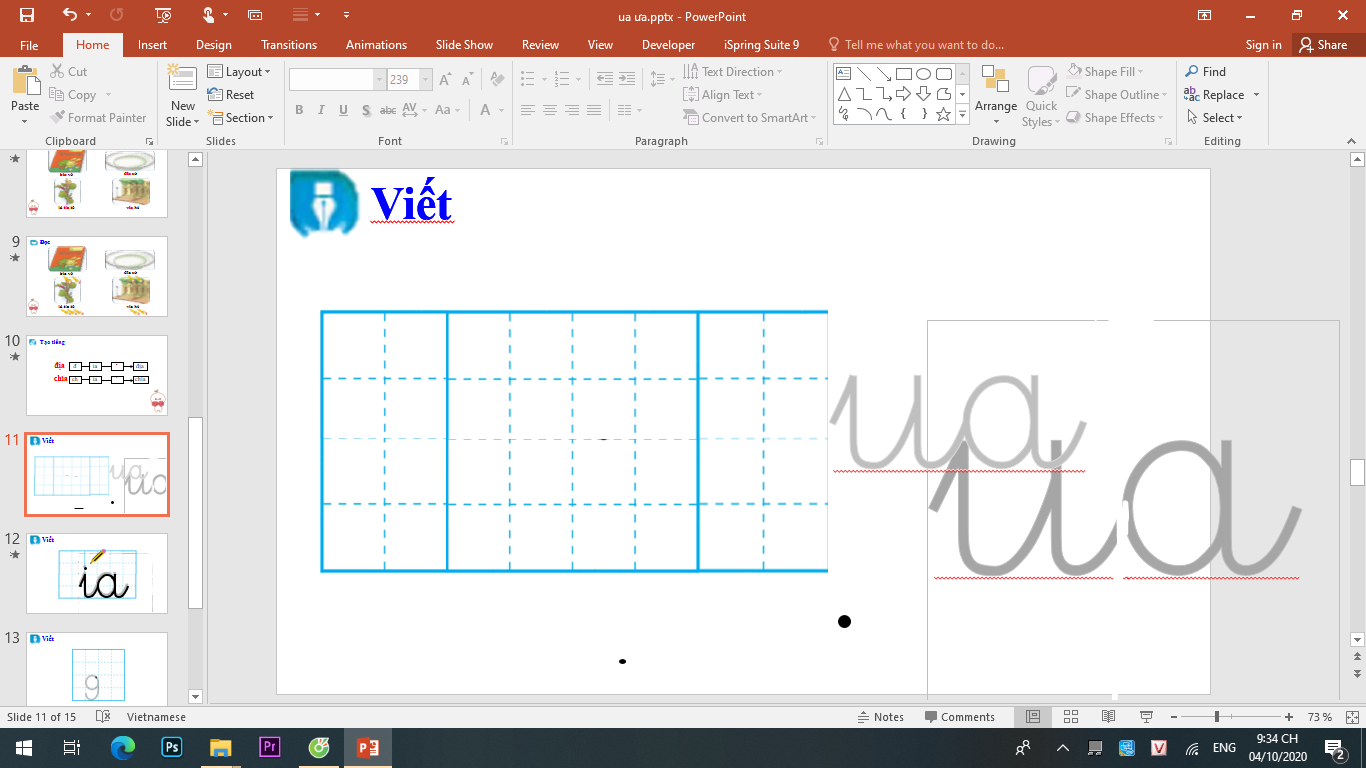 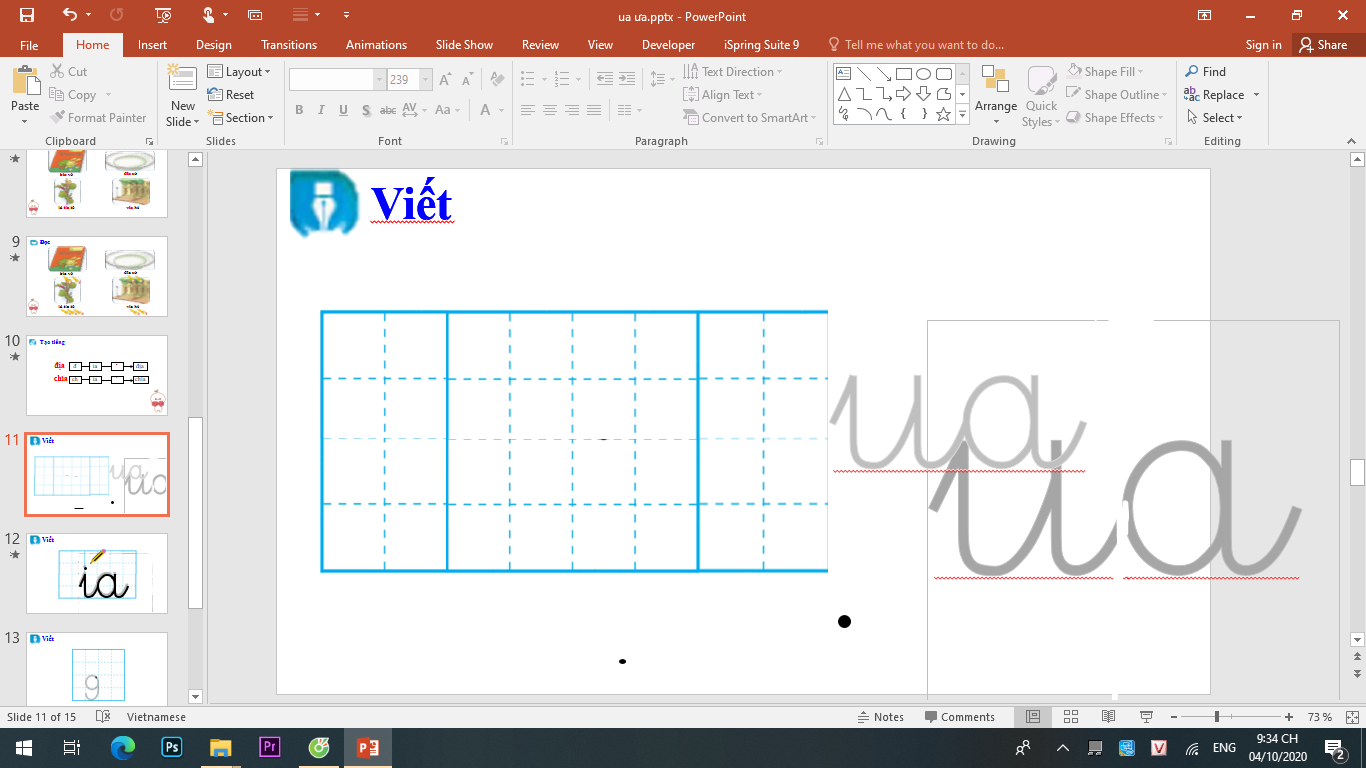 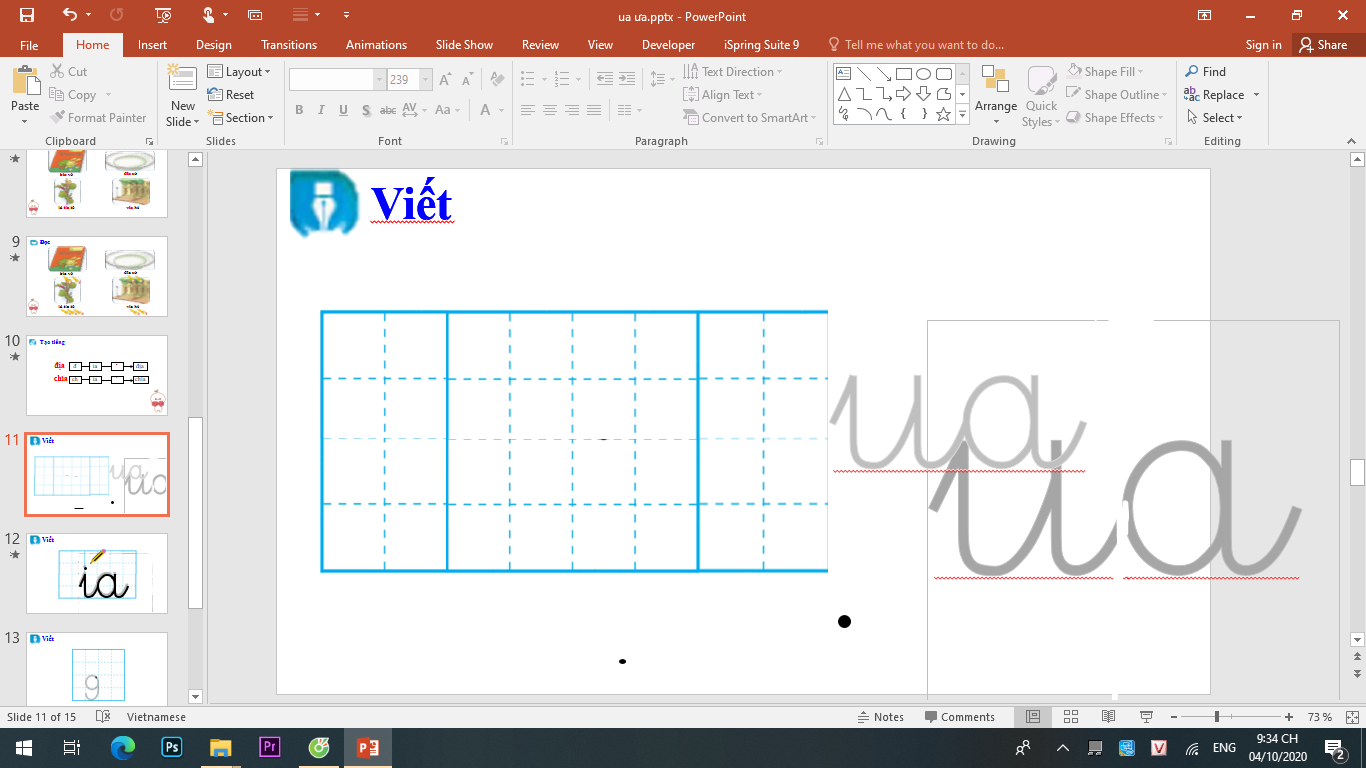 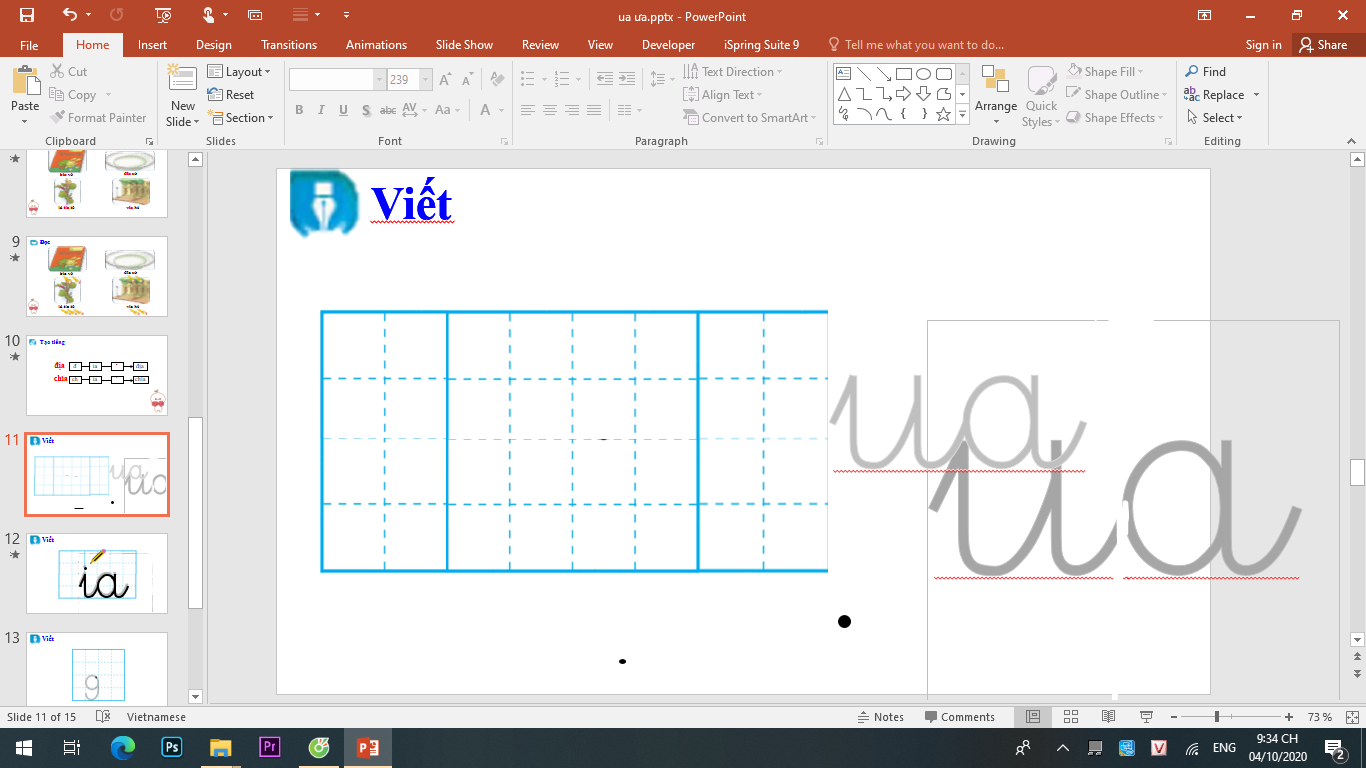 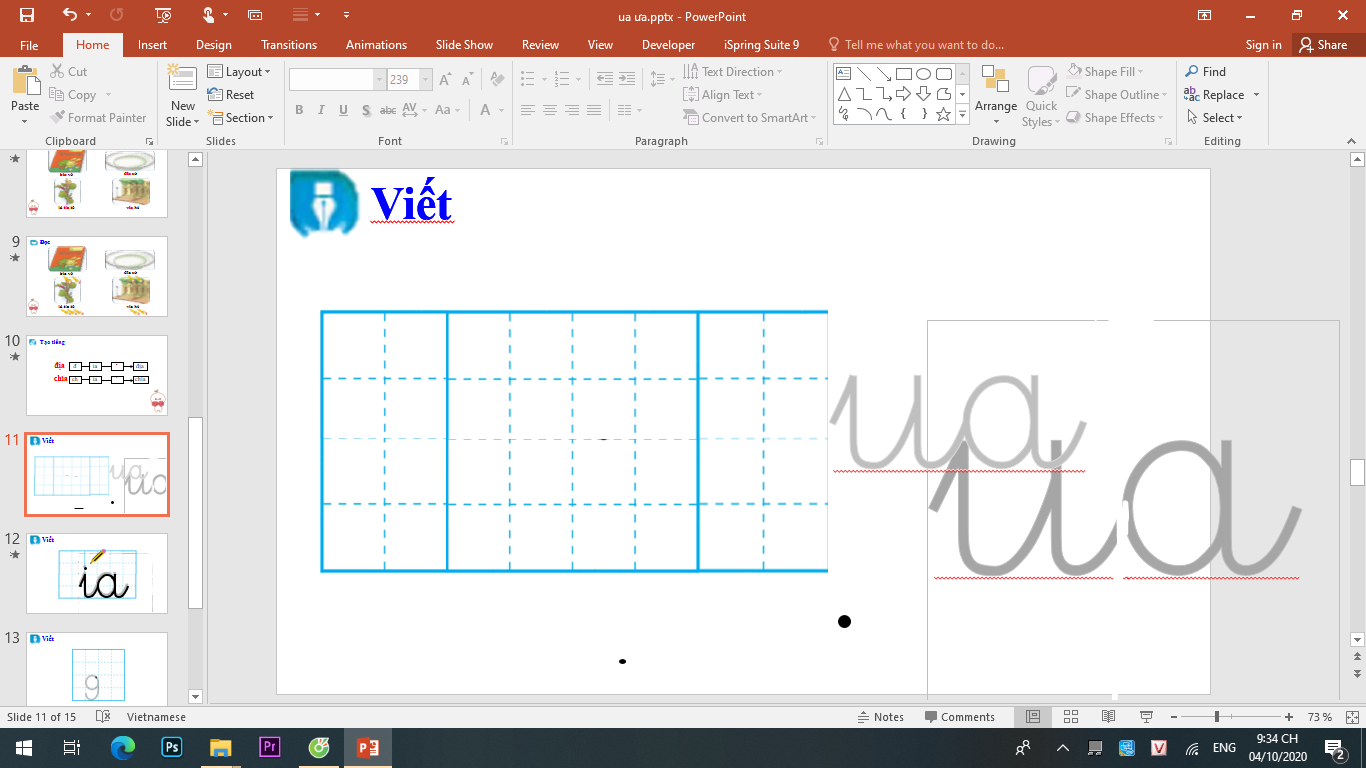 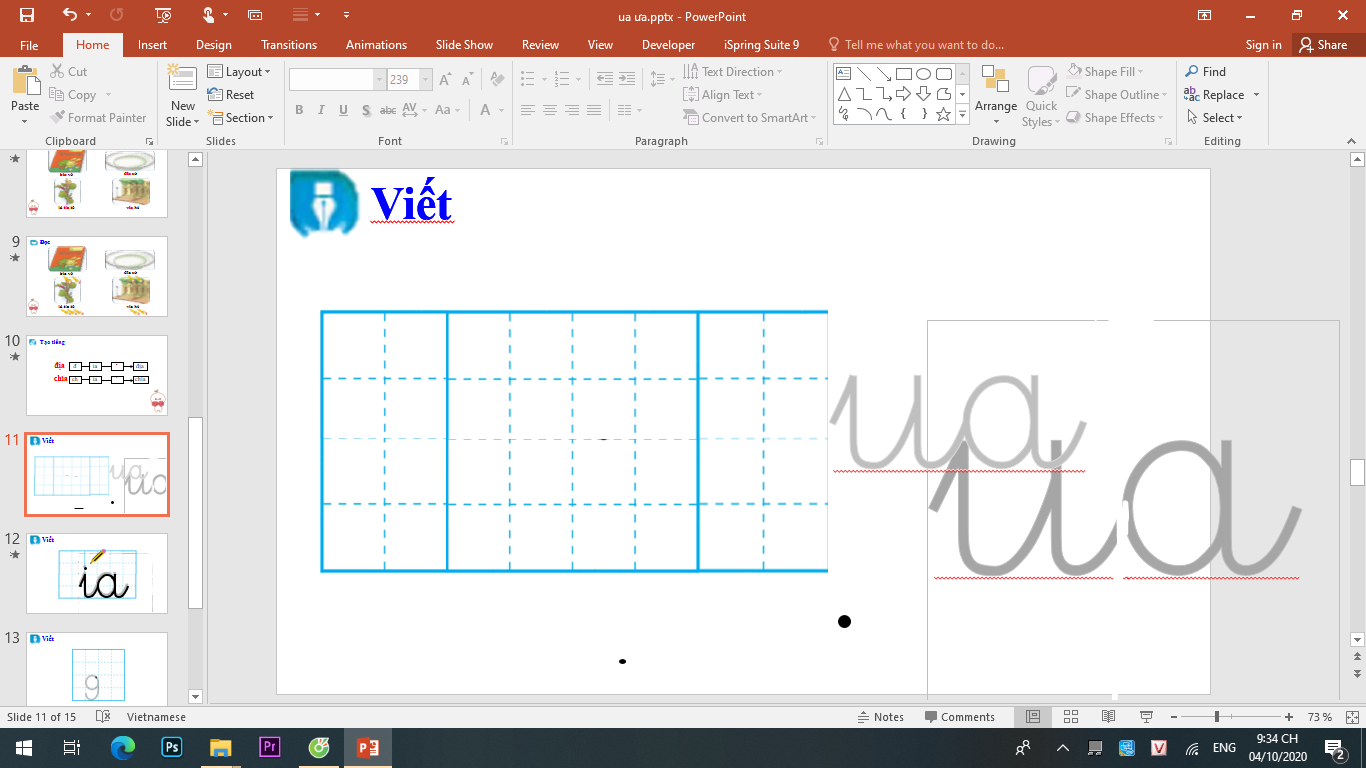 luūƑ
ű
κuǬ
v
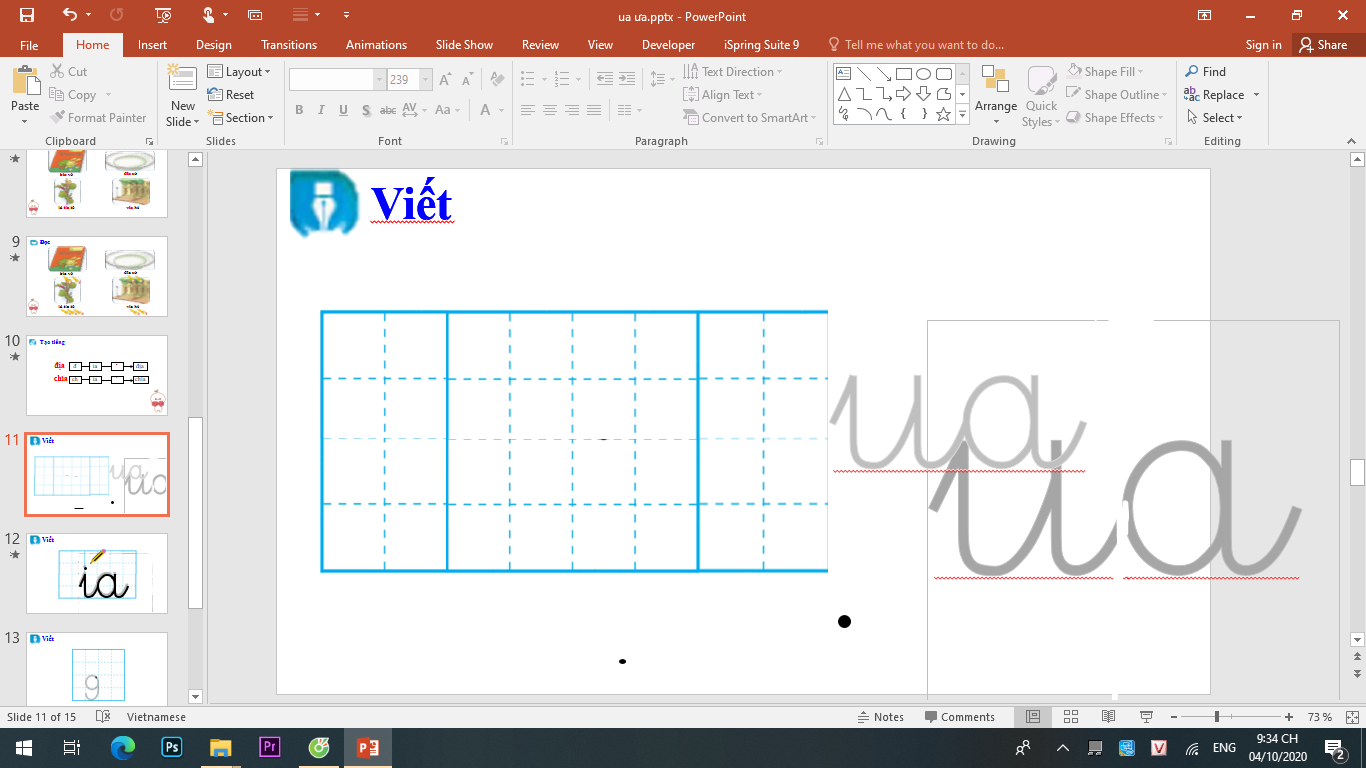 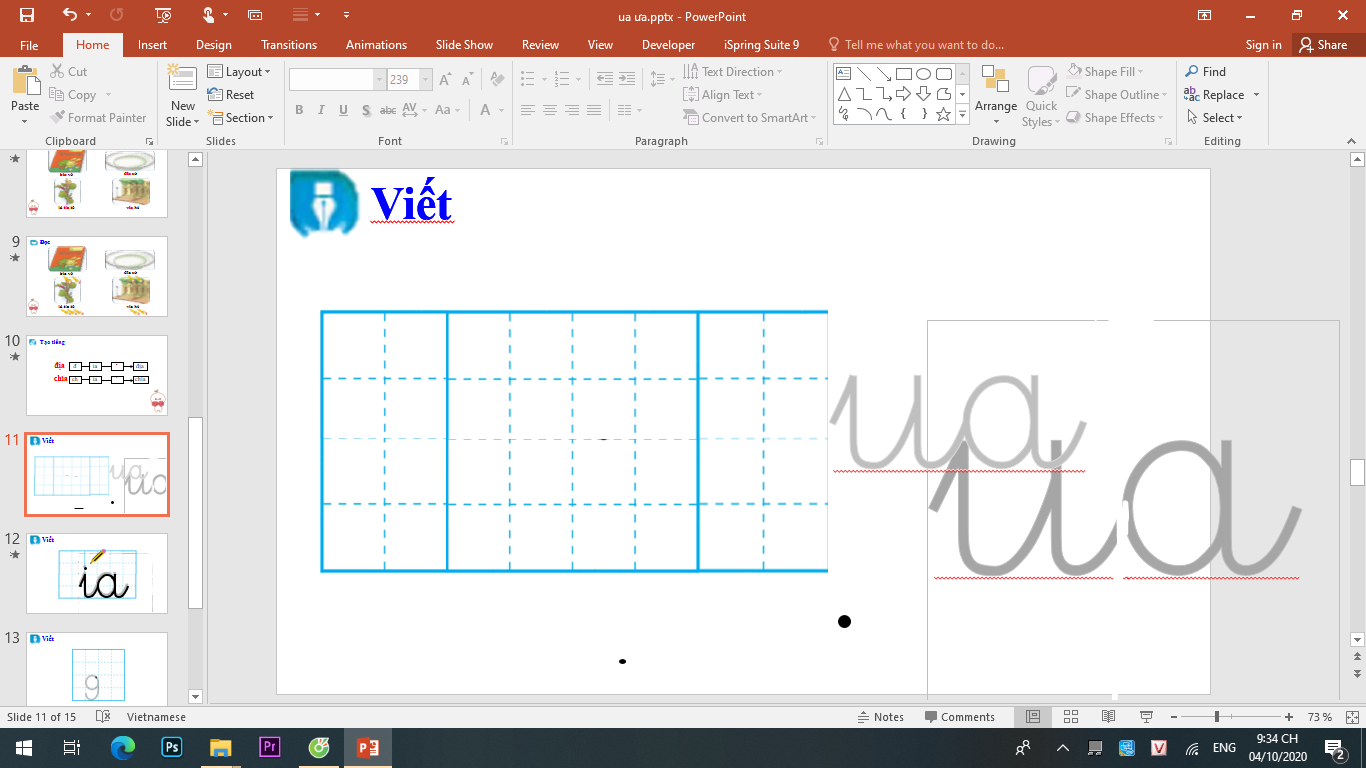 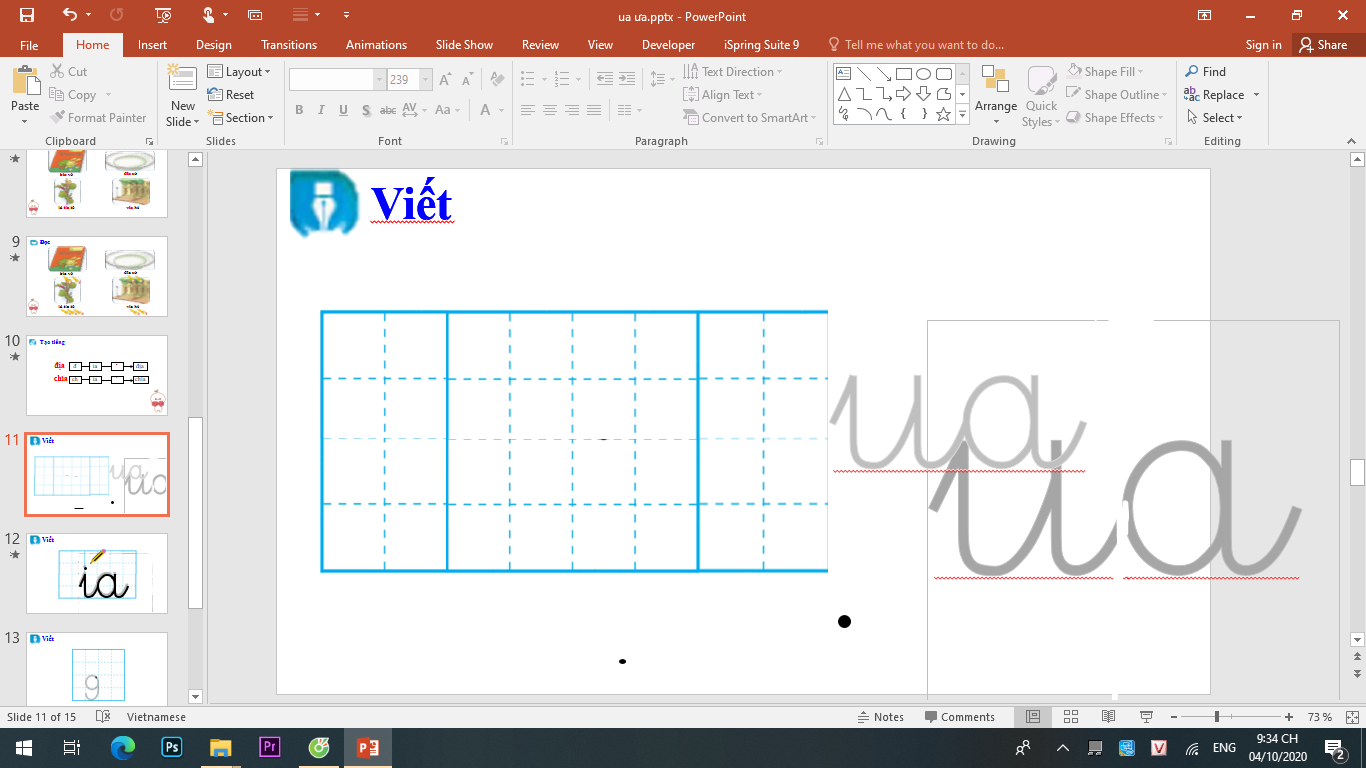 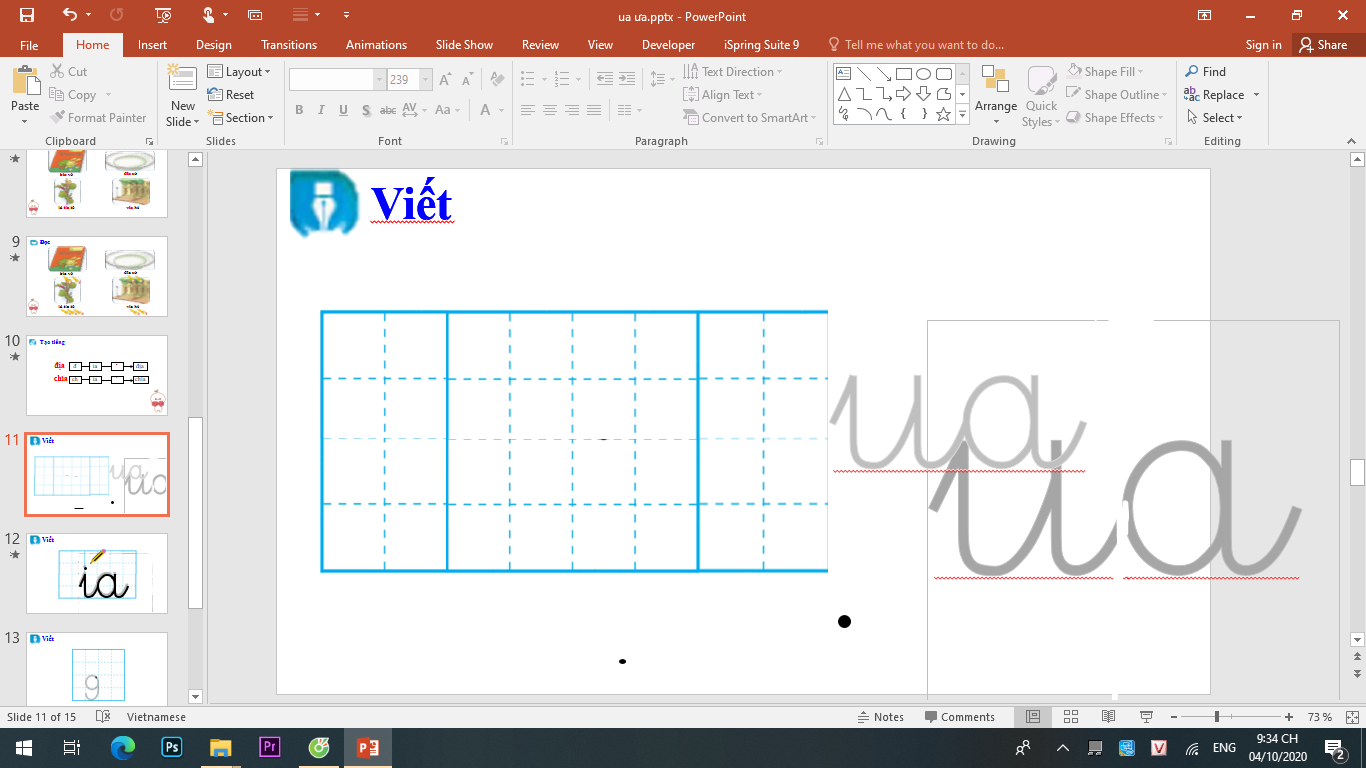 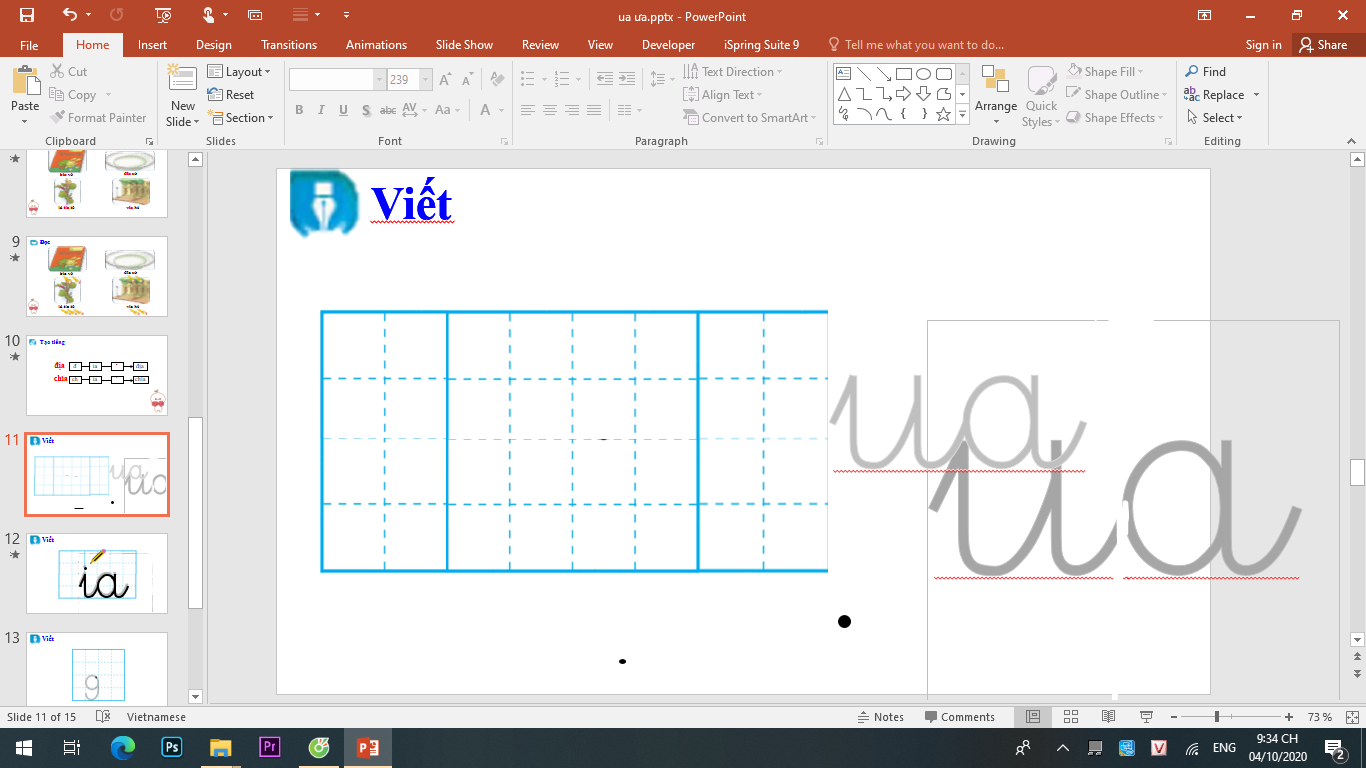 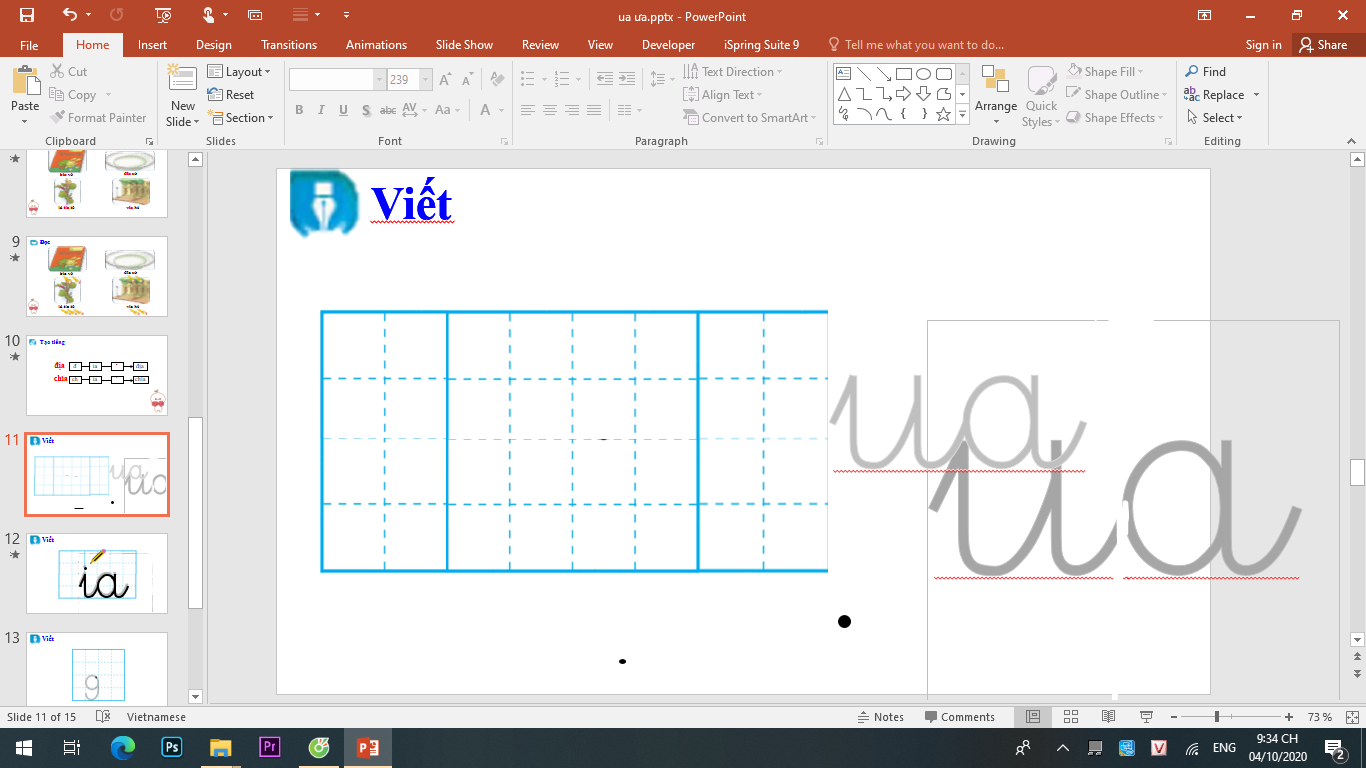 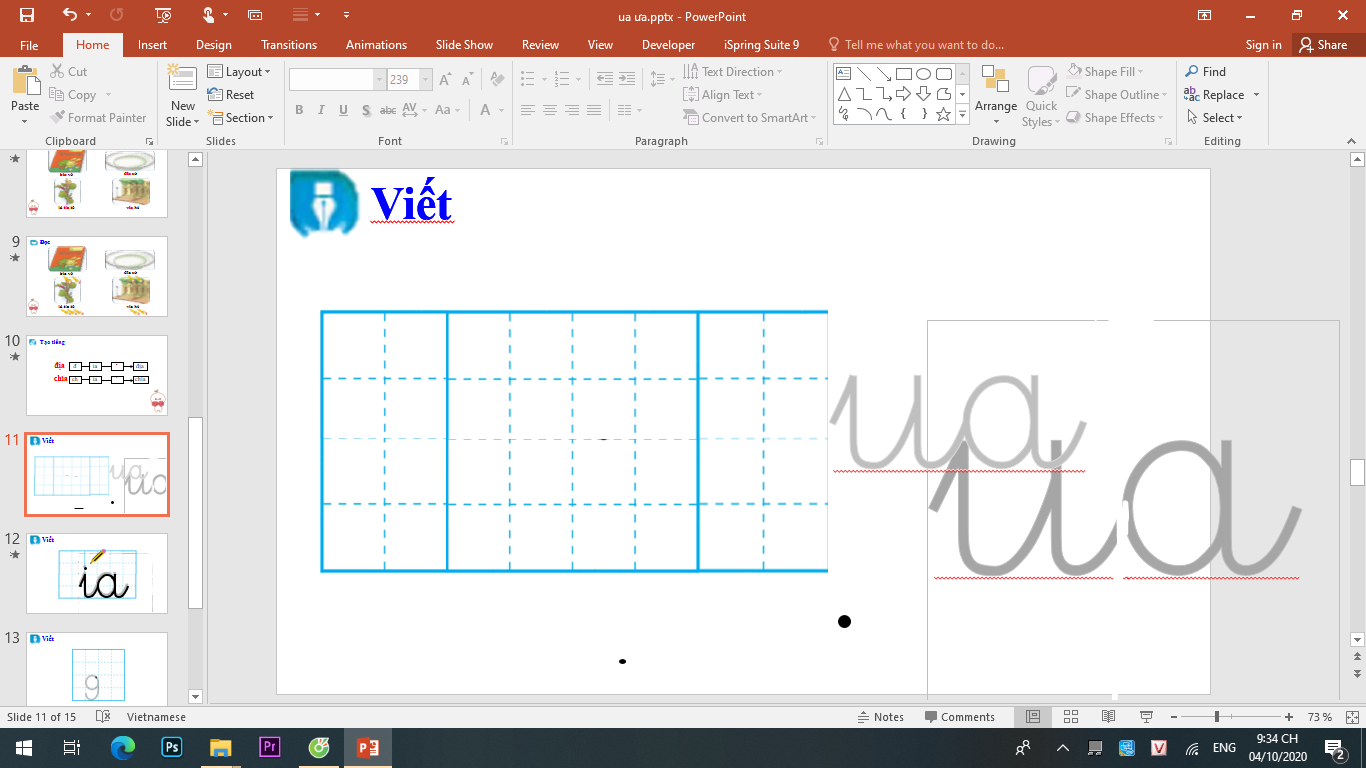 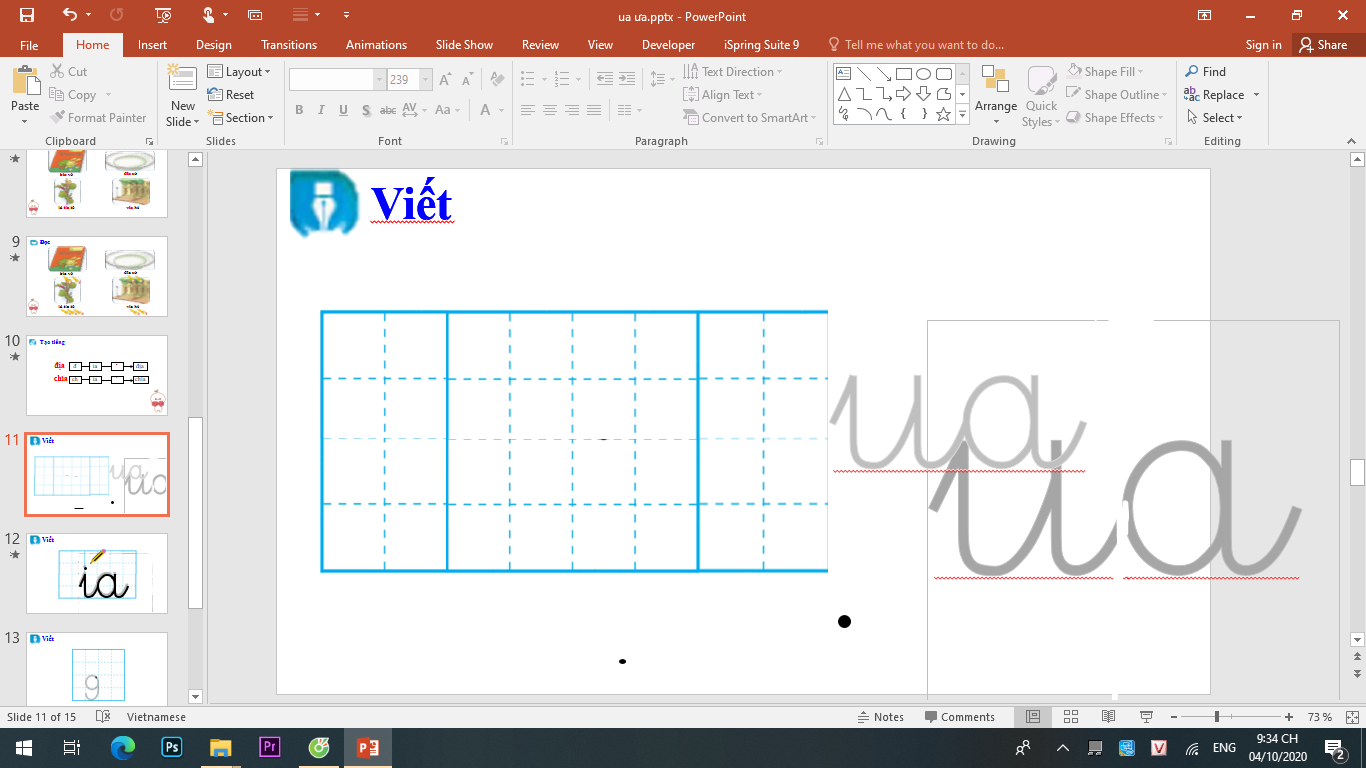 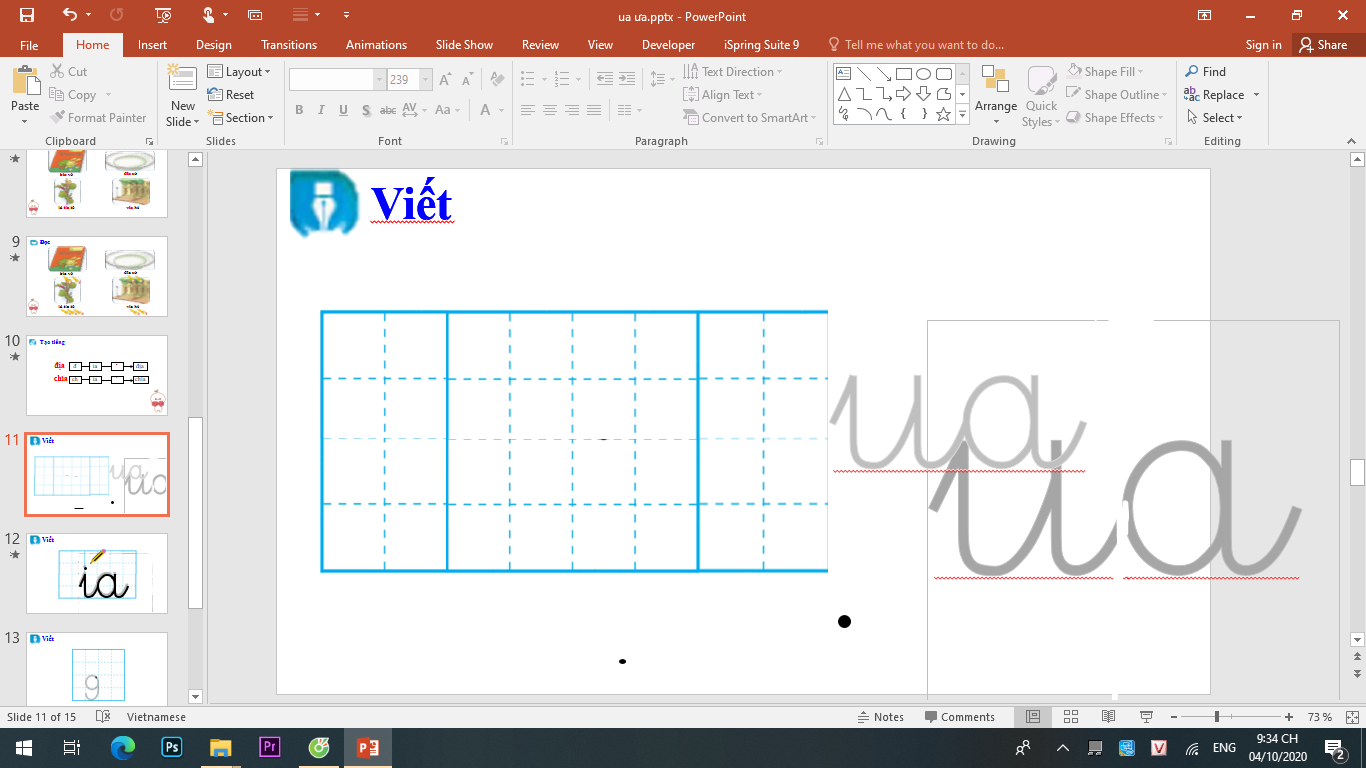 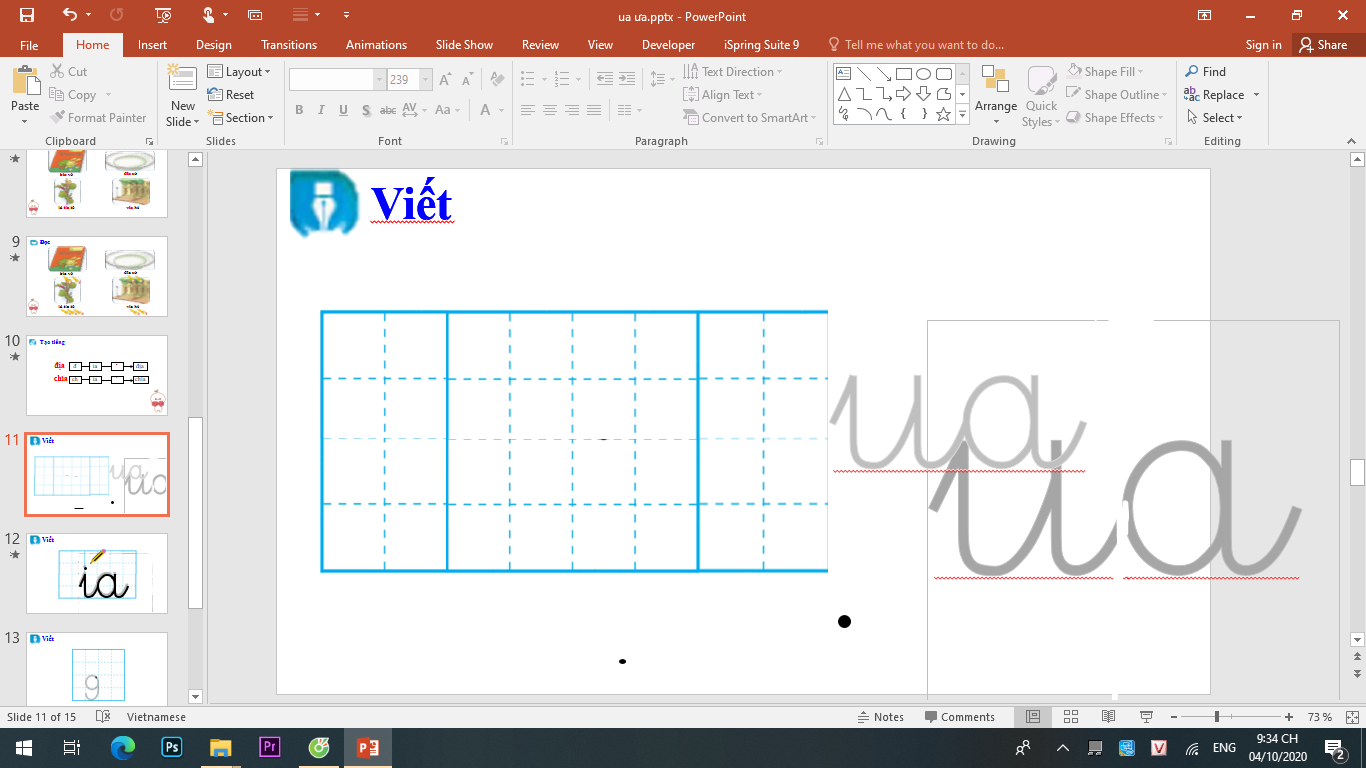 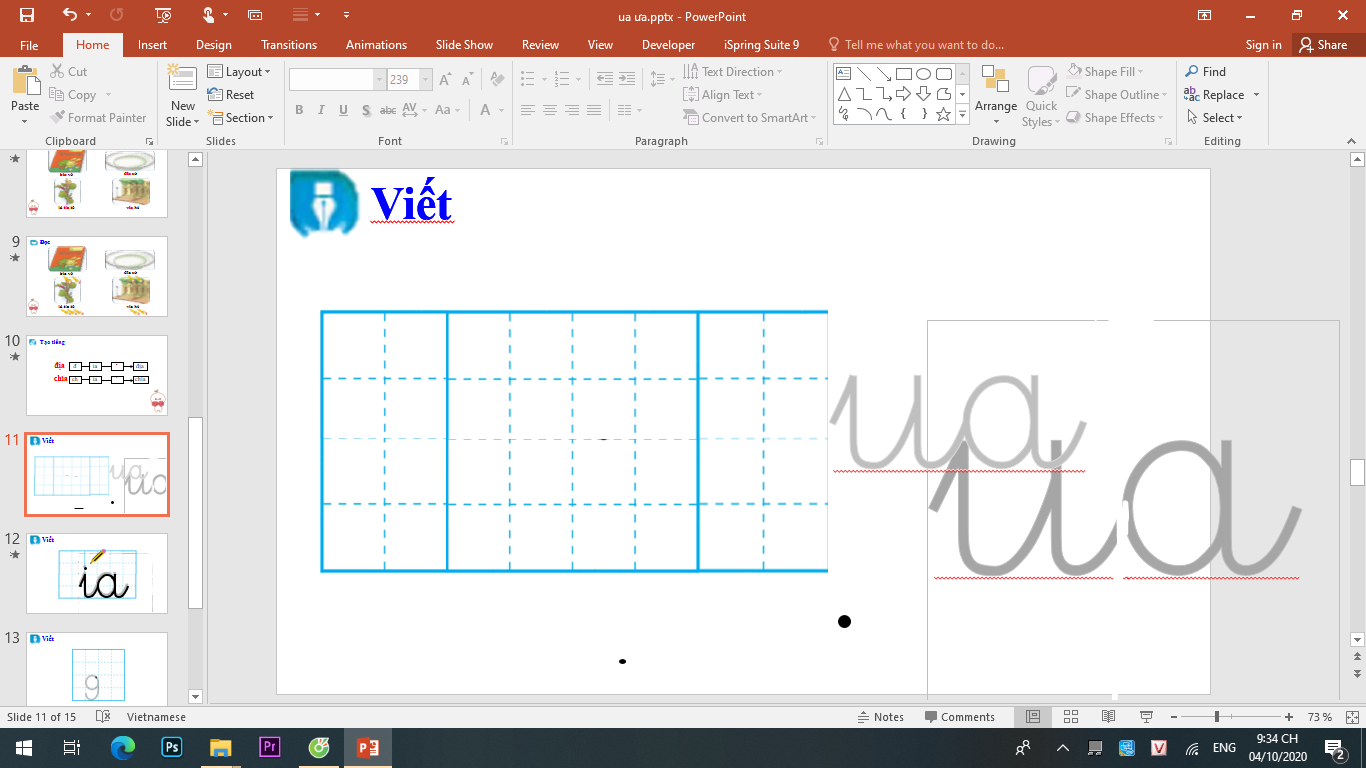 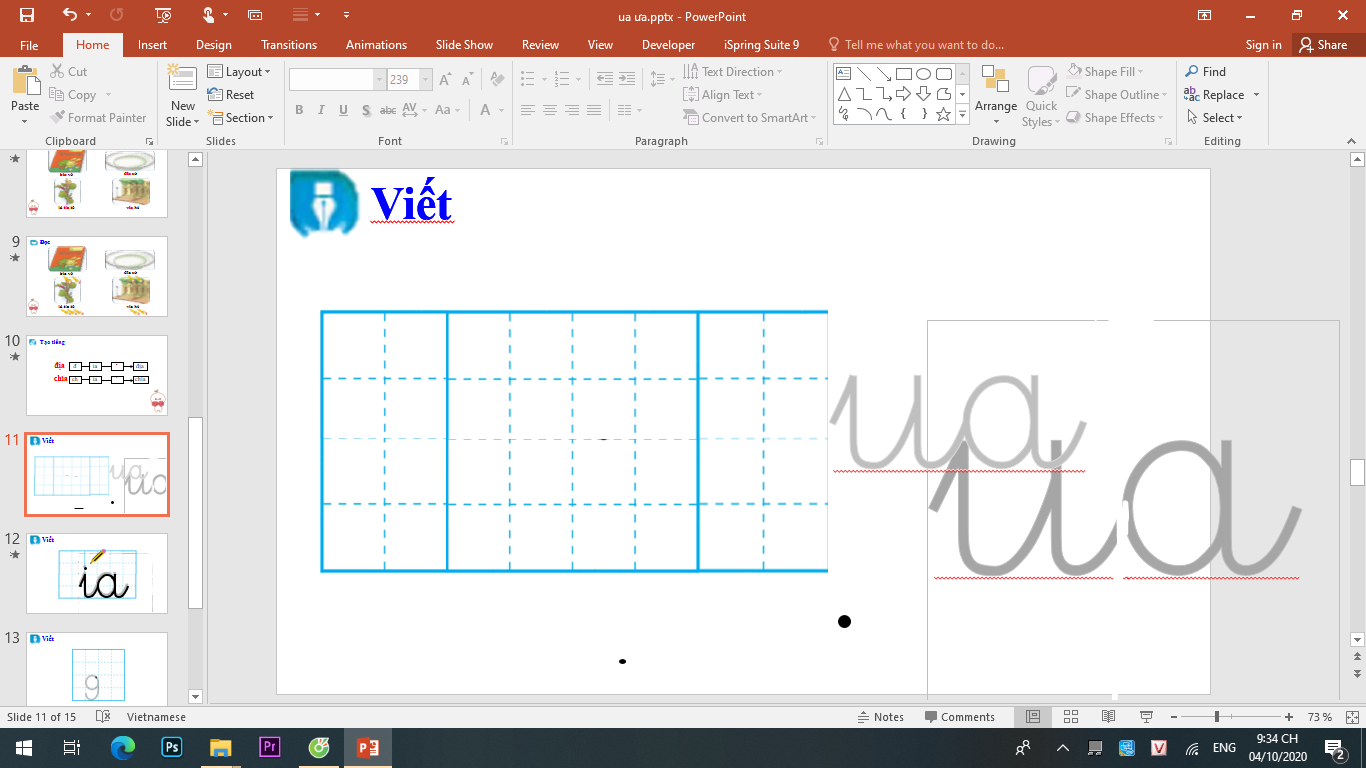 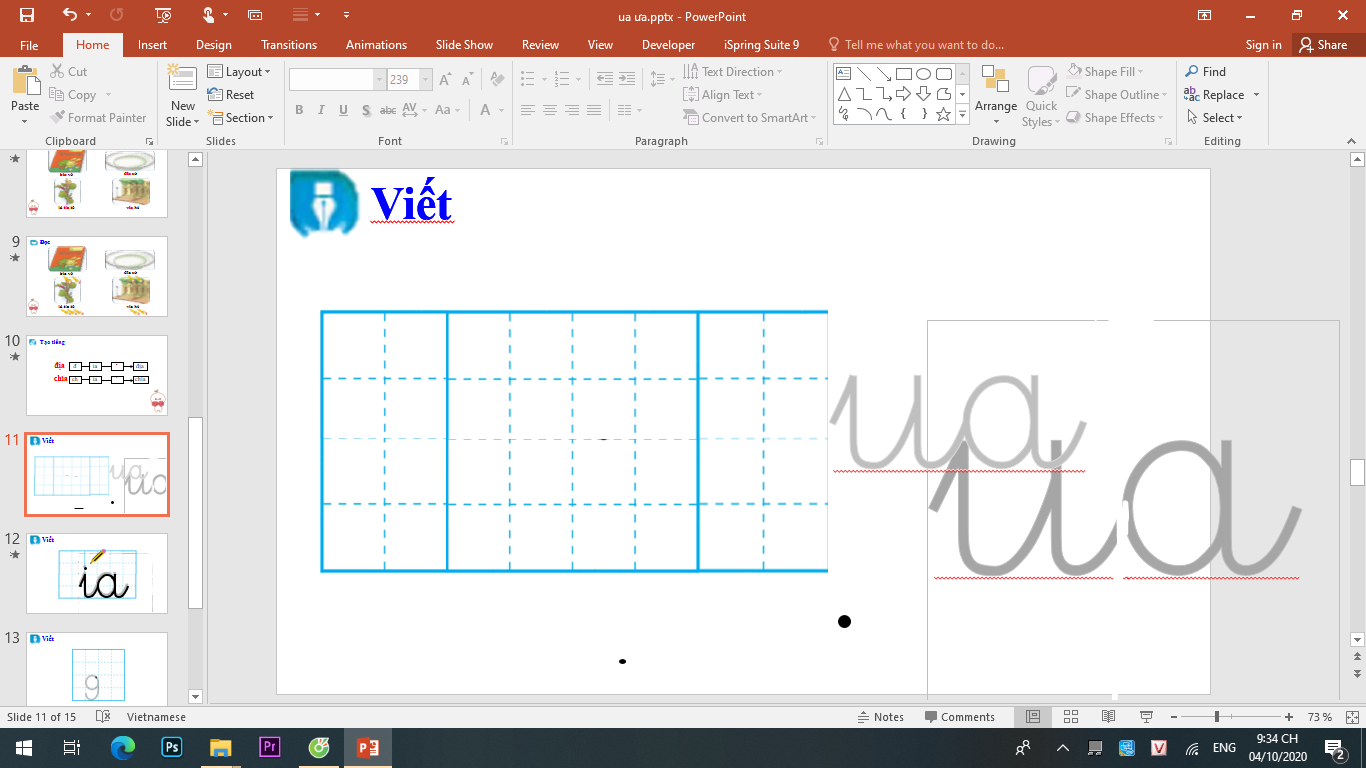 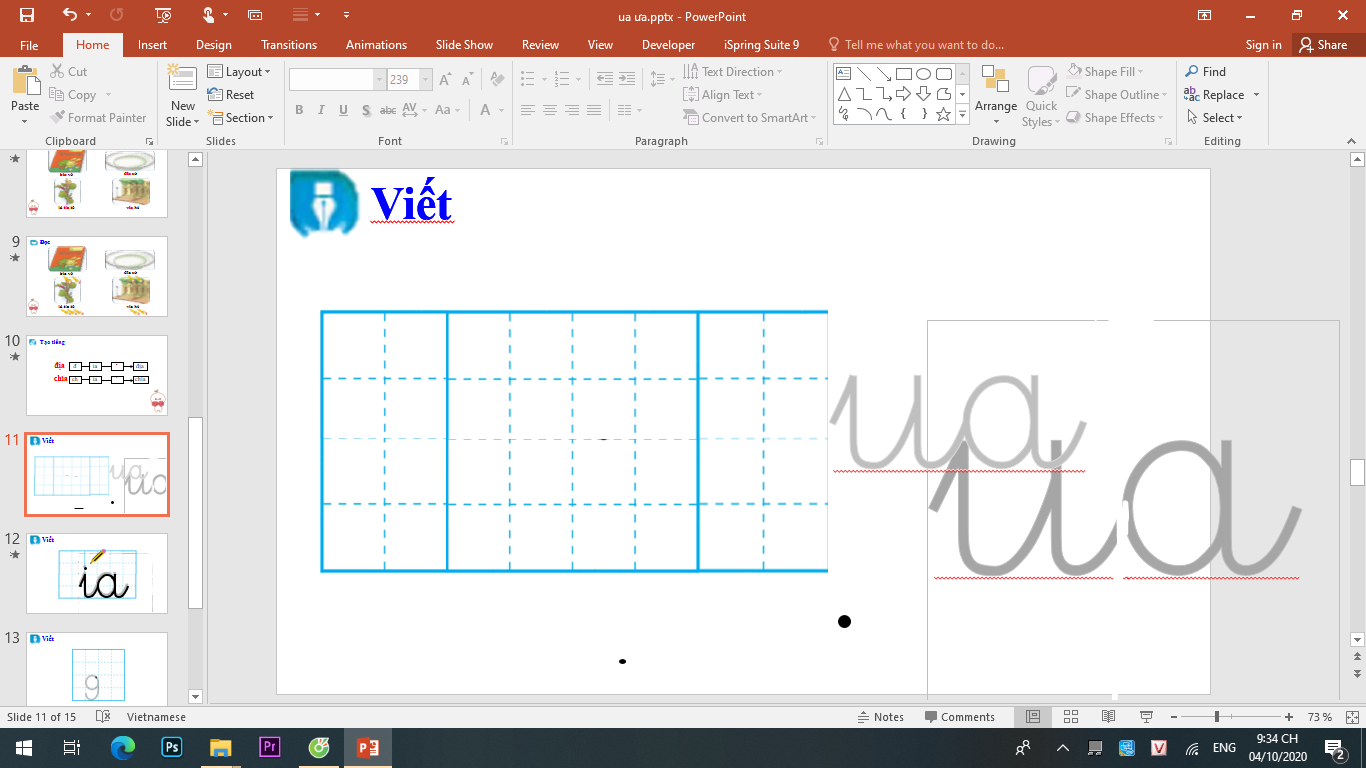 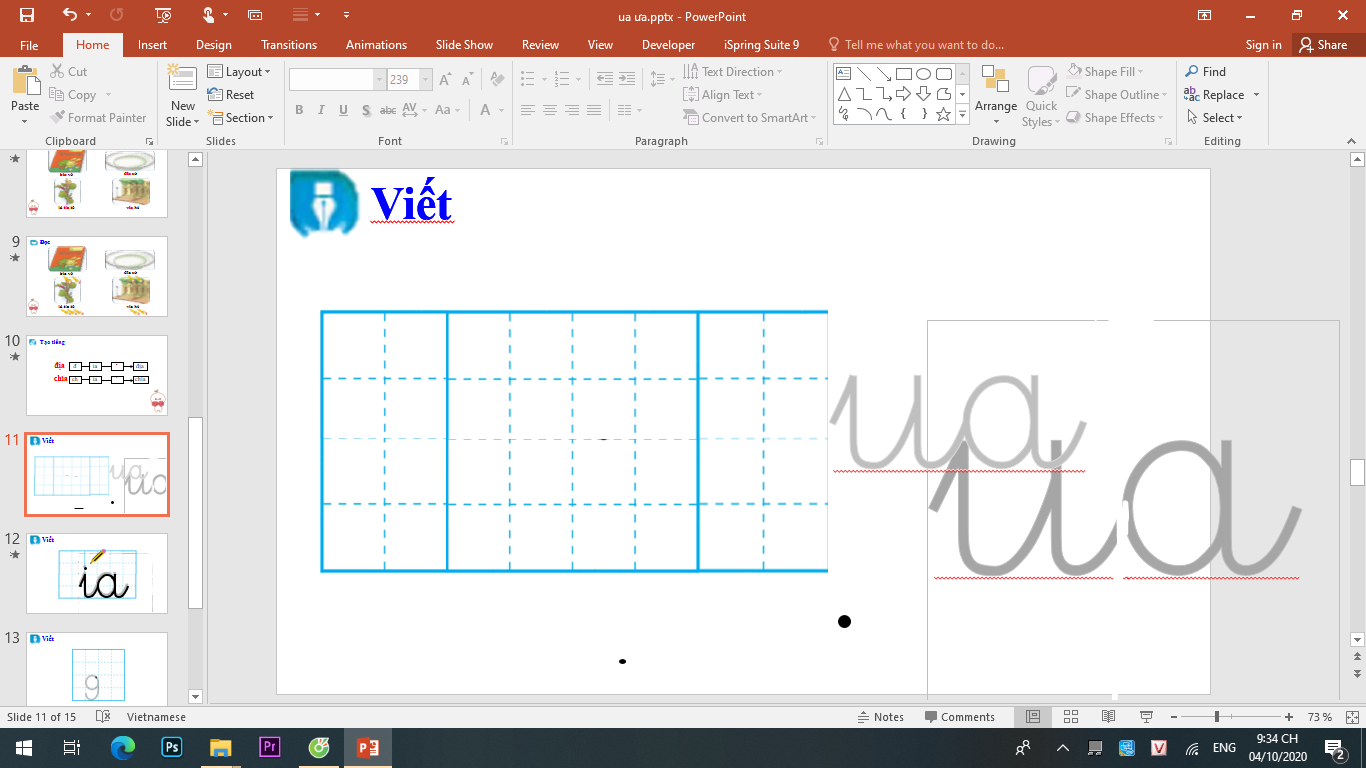 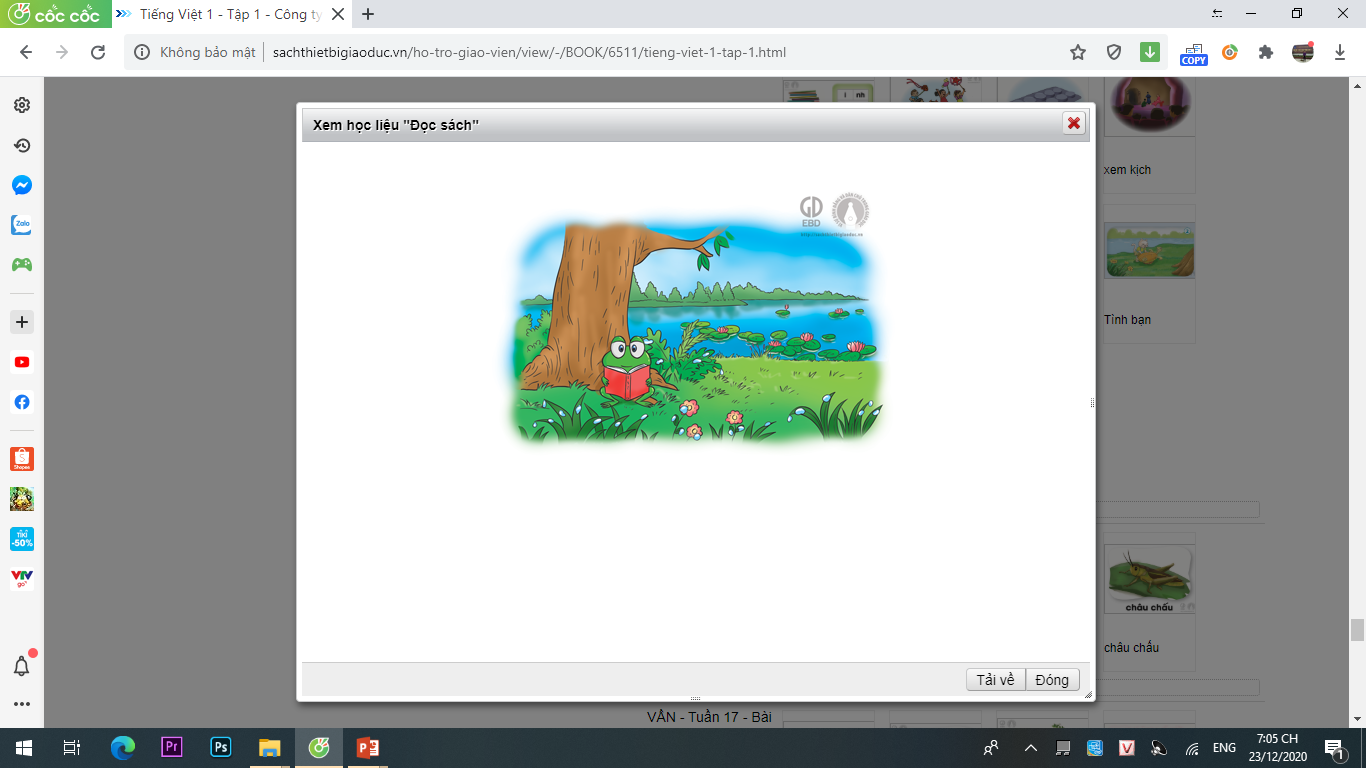 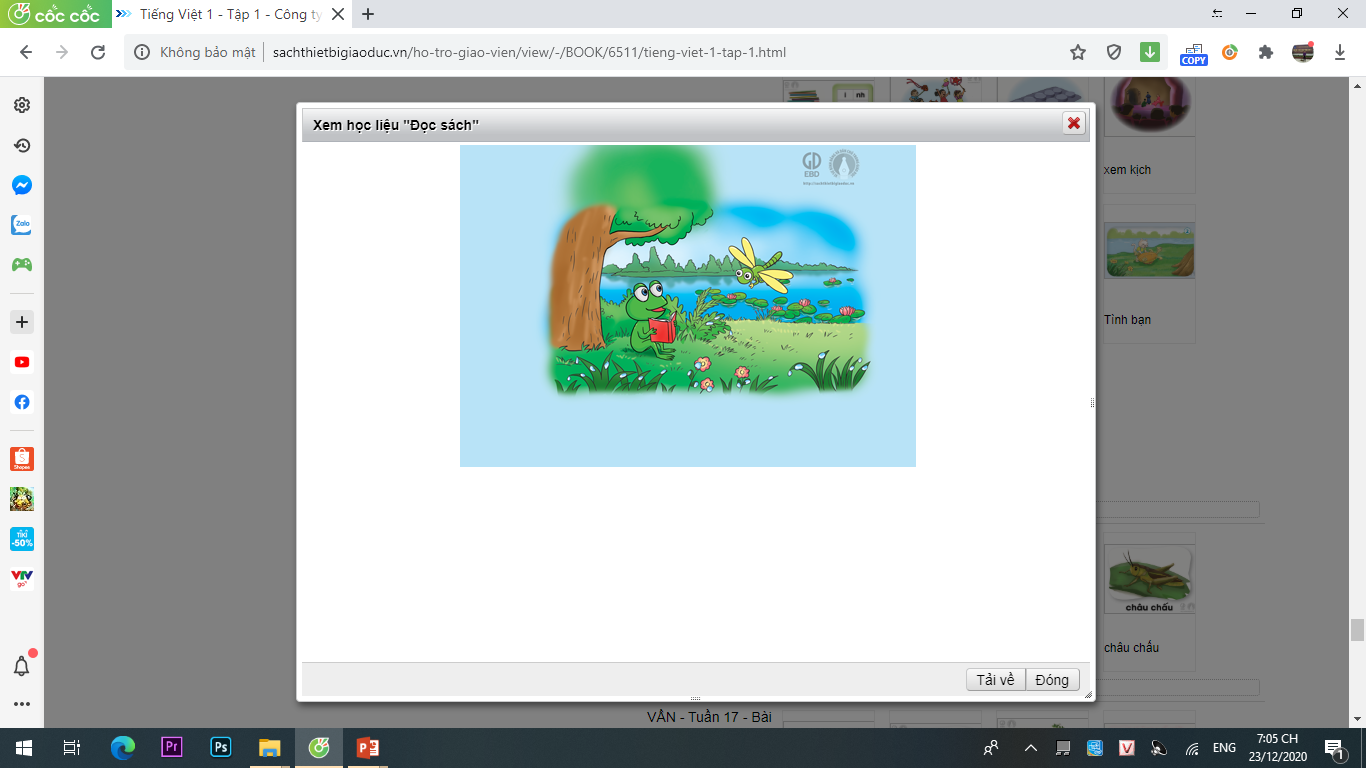 Đọc
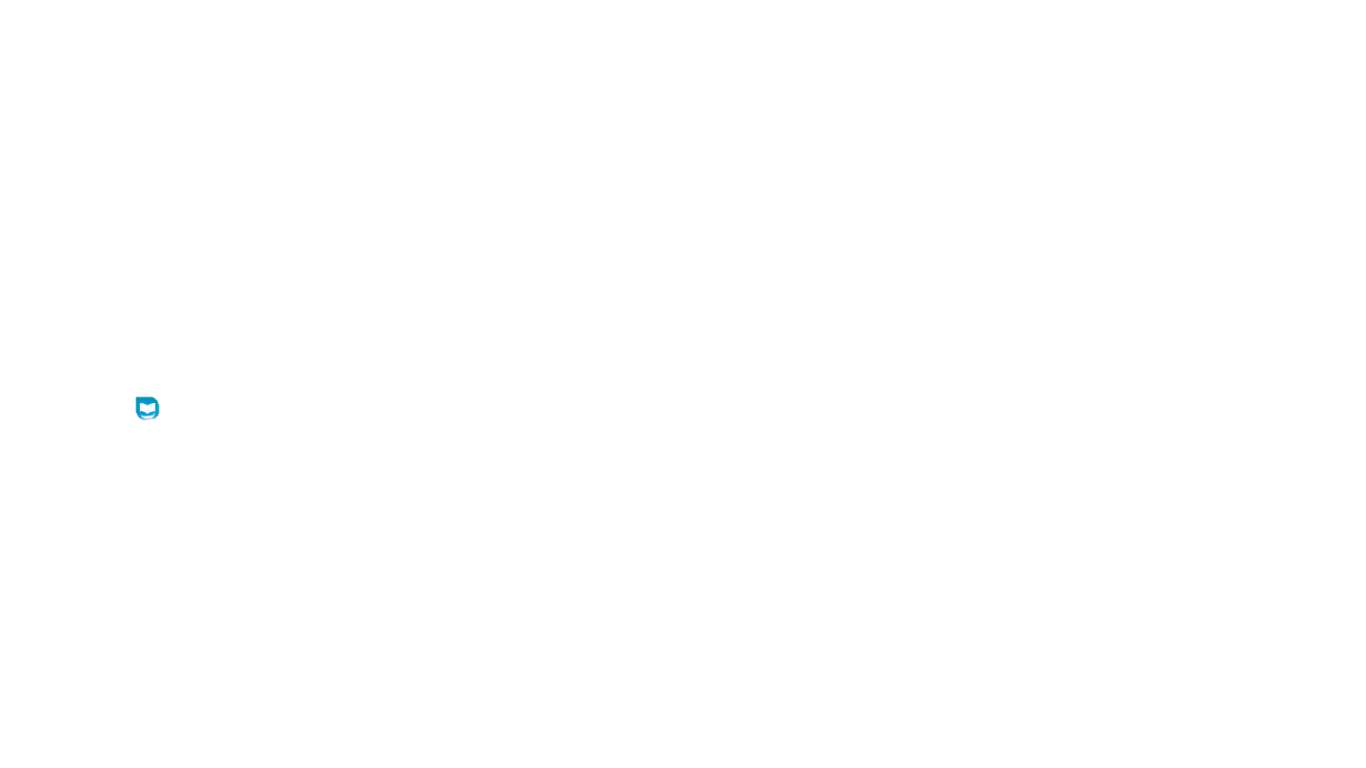 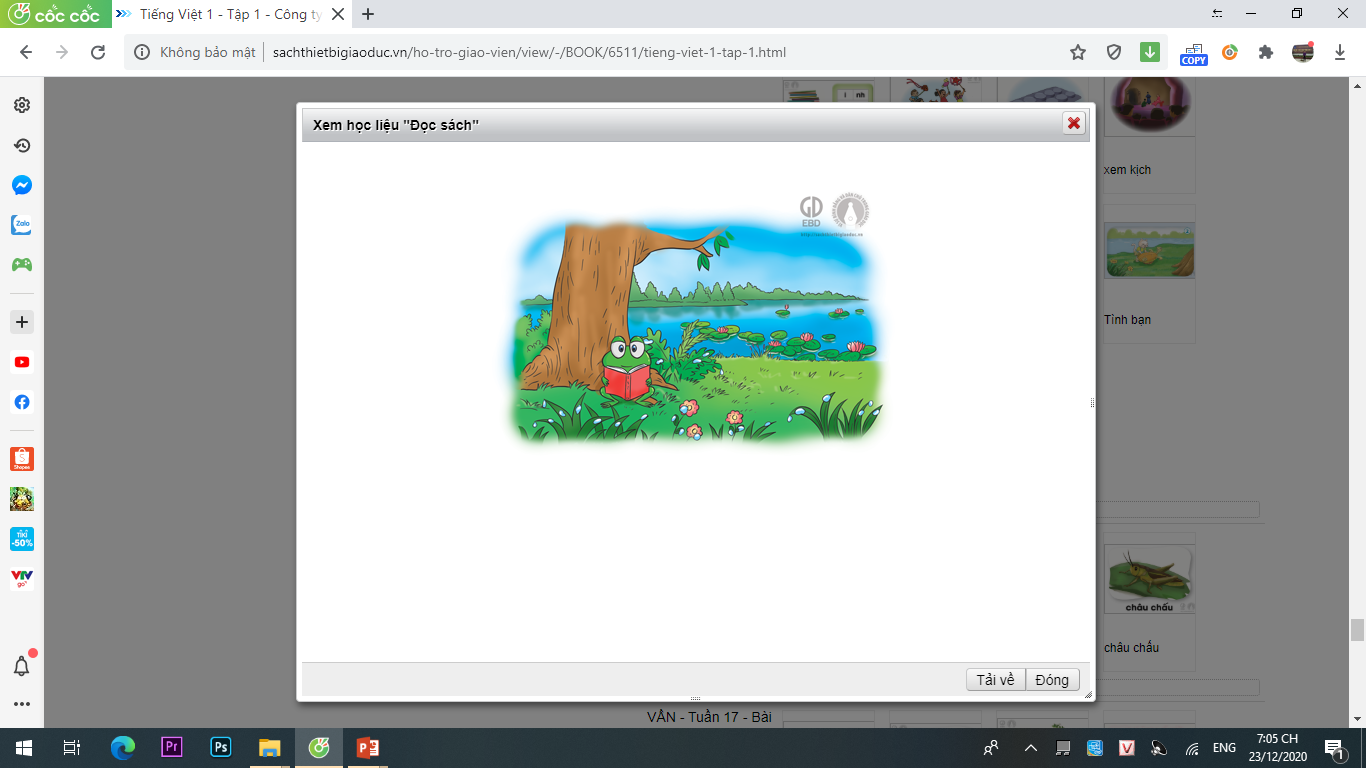 Đọc sách
Sáng sớm, sương còn long lanh trên cỏ. Bên hồ nước, nhái bén giở sách ra đọc. 
    Chuồn chuồn sà xuống: 
   - Nhái bén à, bạn đọc sách gì thế? Đi cùng tớ thích hơn!
   - Tớ chưa đi được. Sách hay lắm. Tớ đọc hết đã. 
   - Thế à? Sách có tranh đẹp quá! Cho tớ đọc cùng nhé!
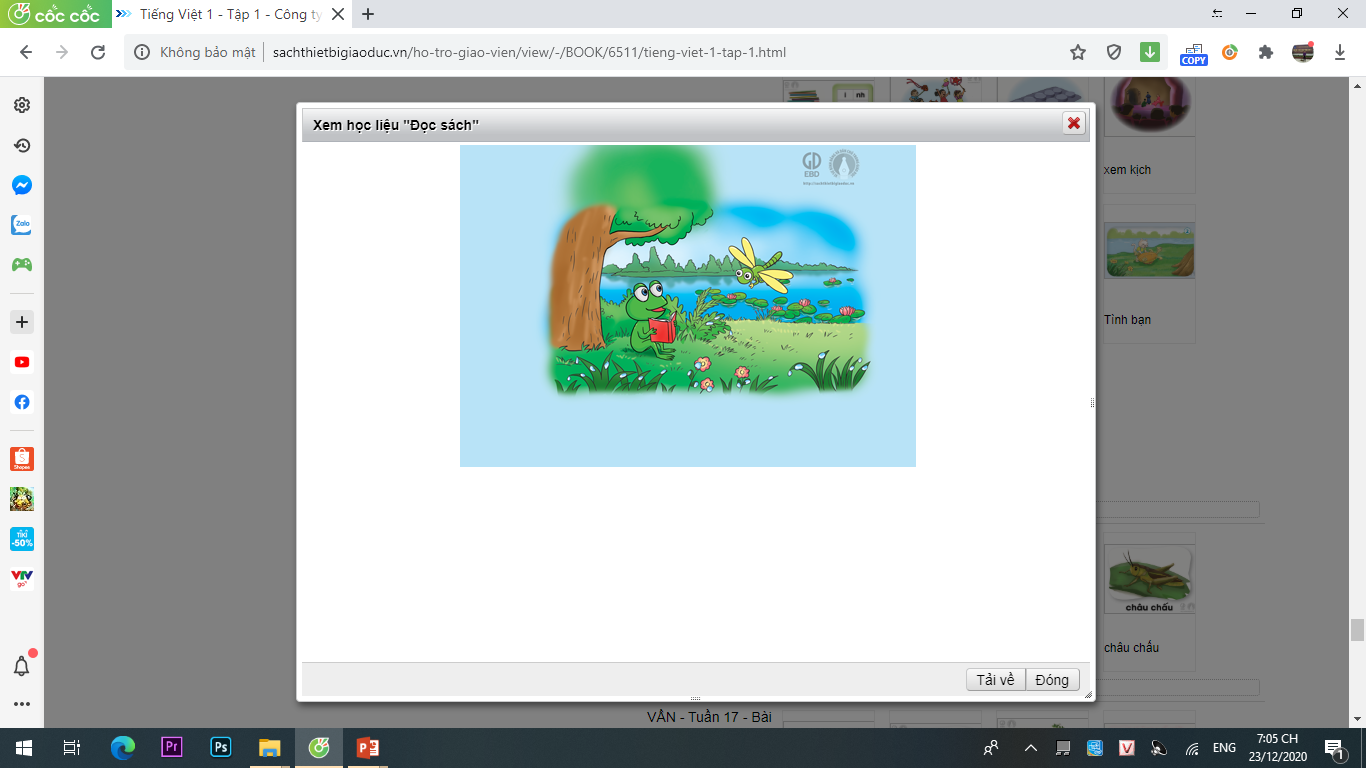 Vì sao nhái bén không đi cùng chuồn chuồn?
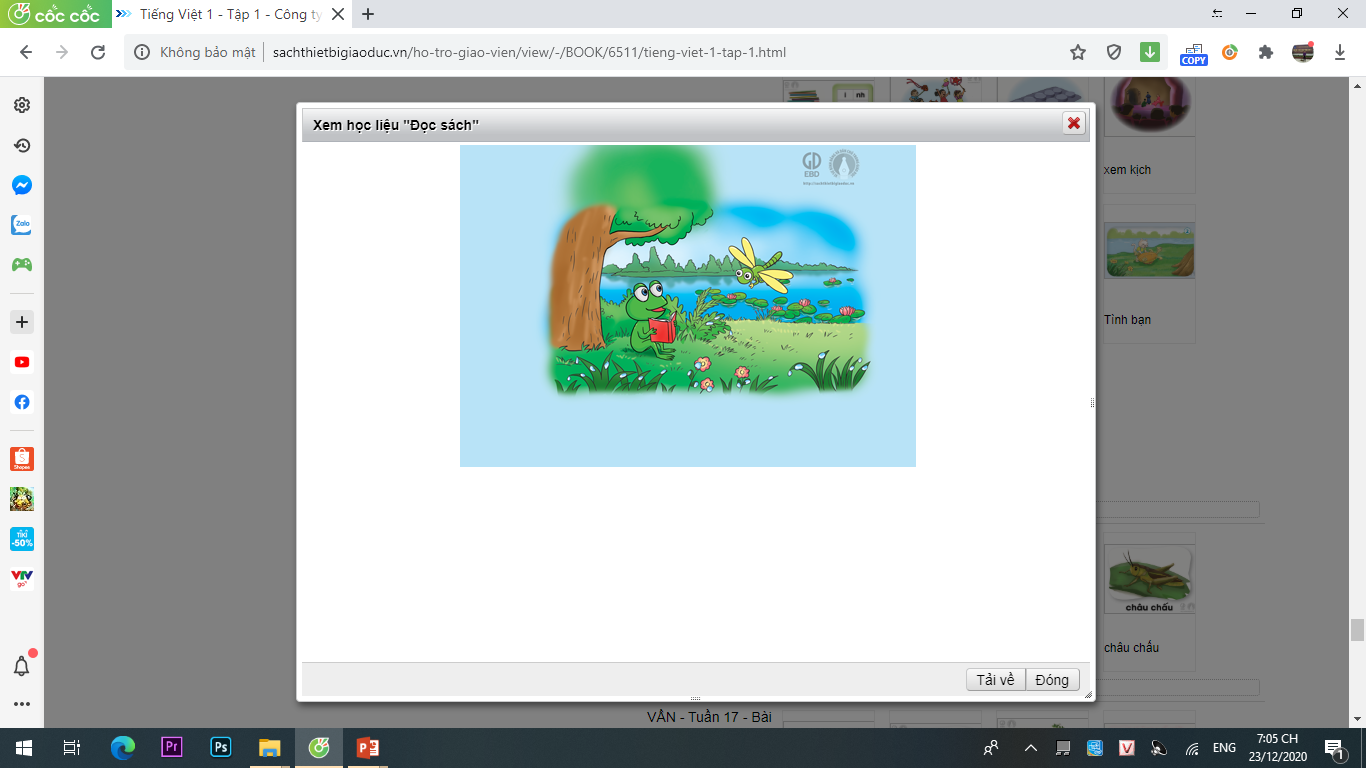 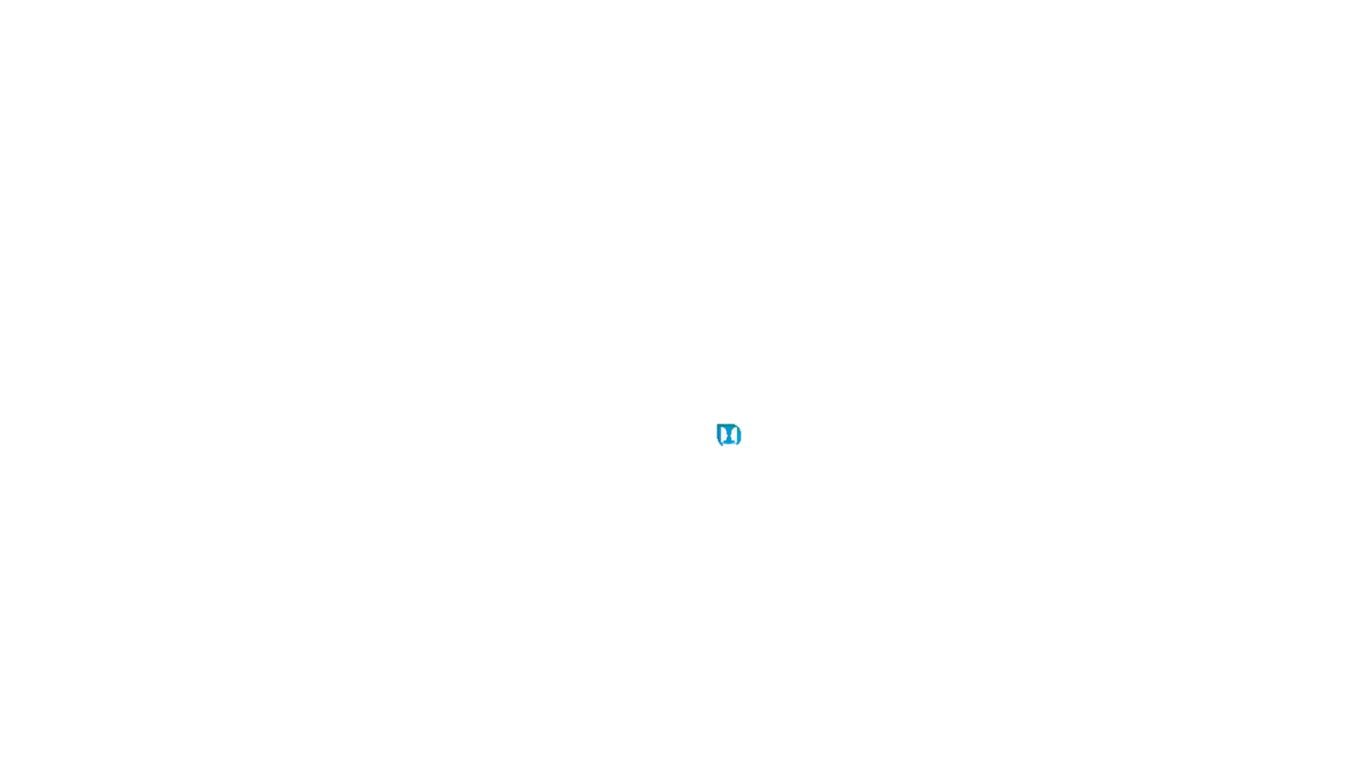 Nói và nghe
Tình bạn
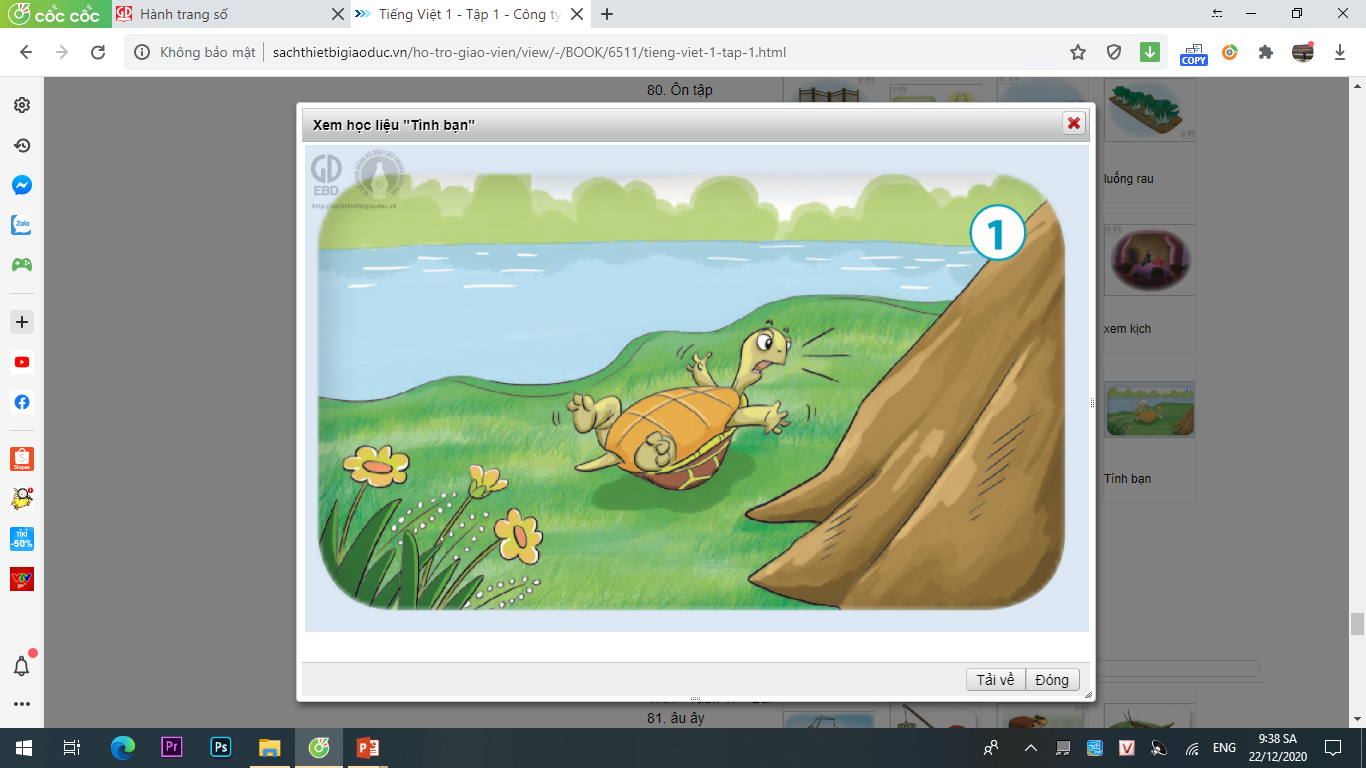 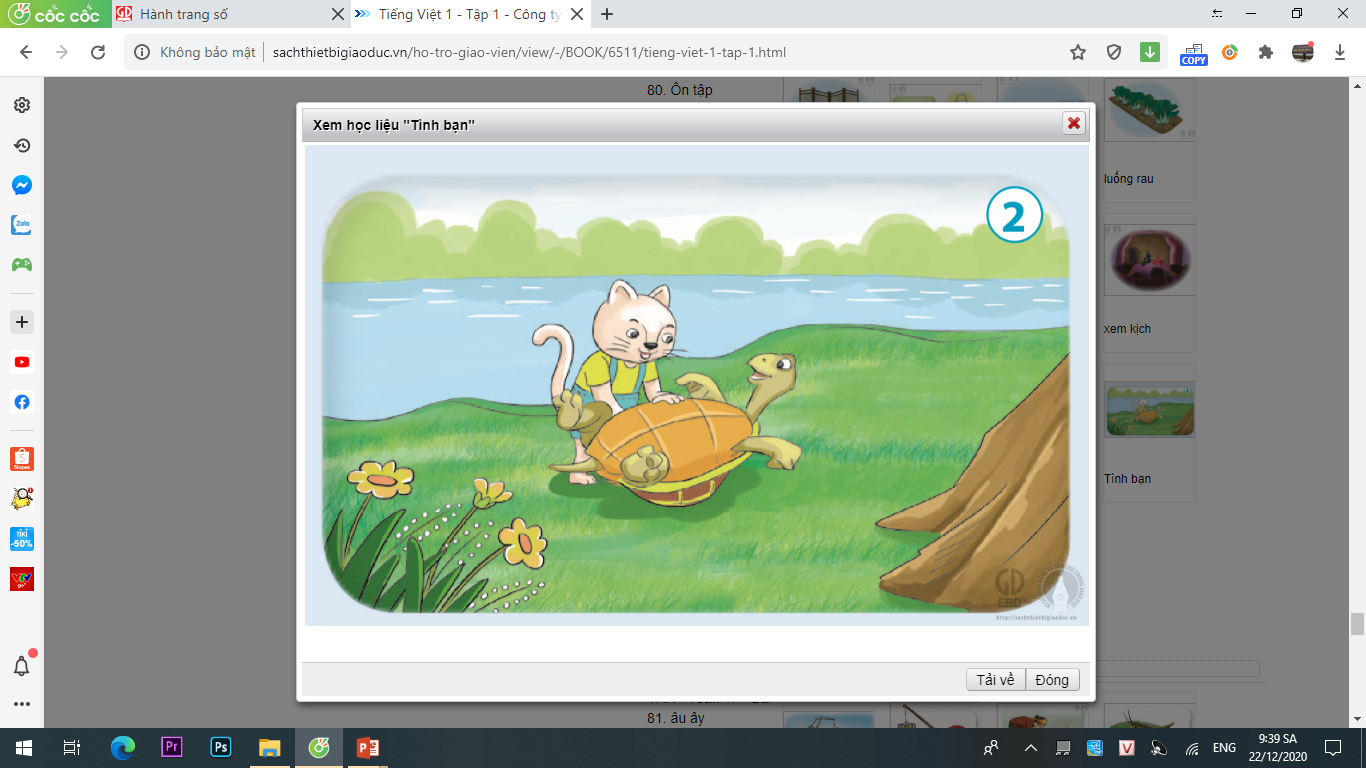 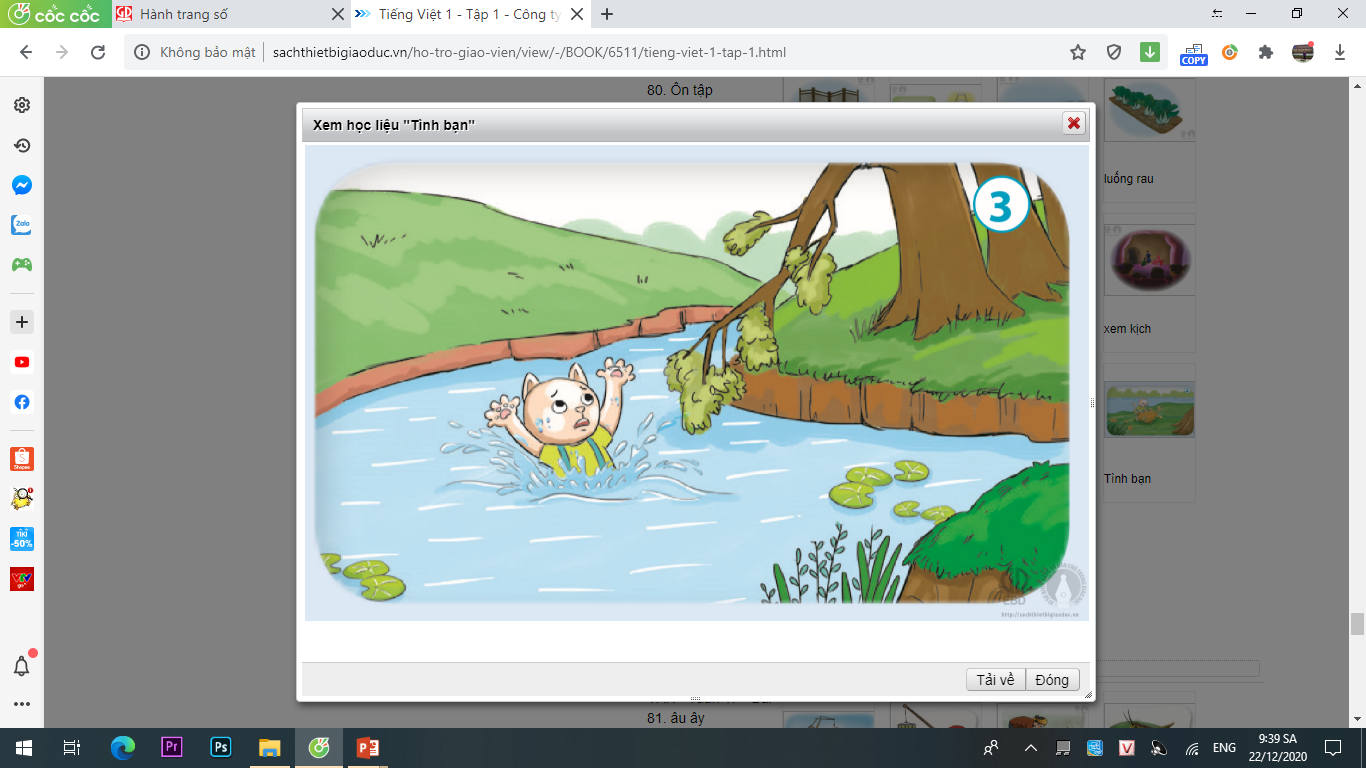 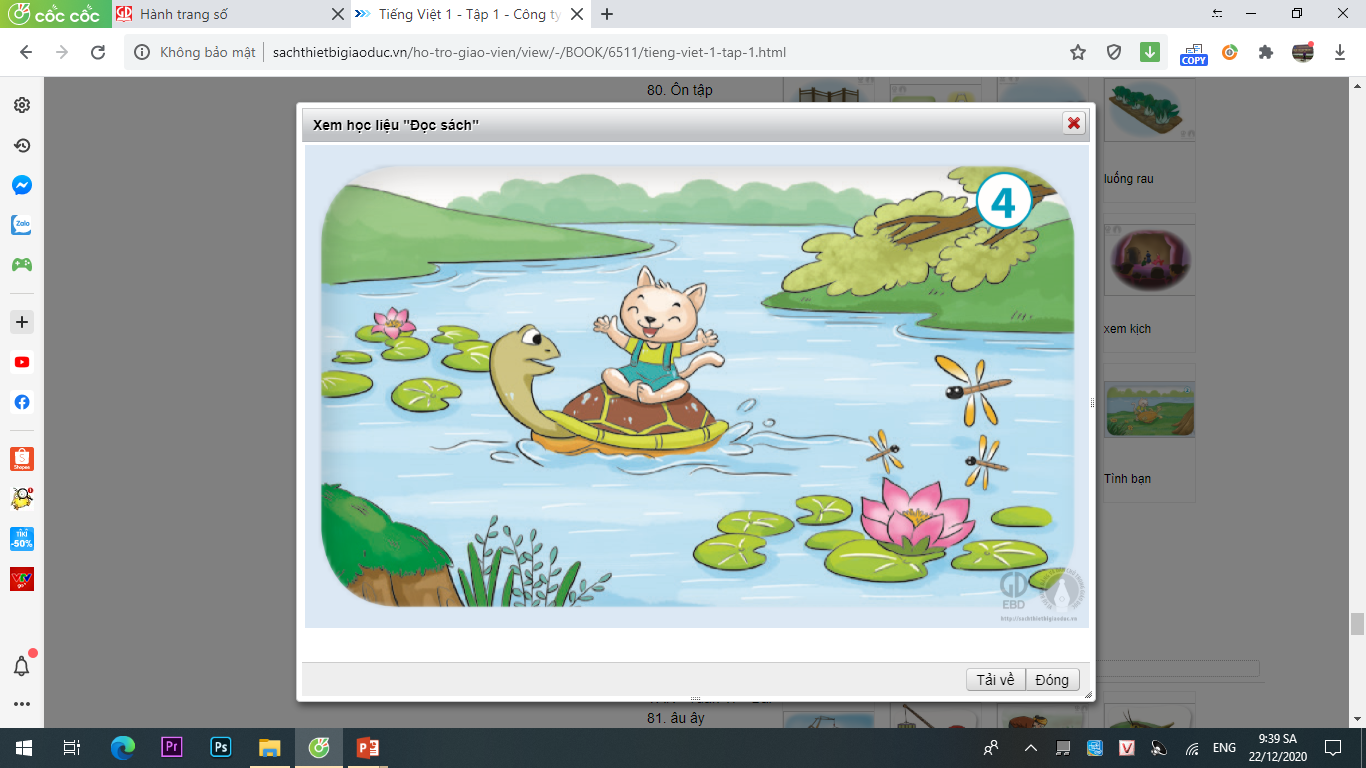 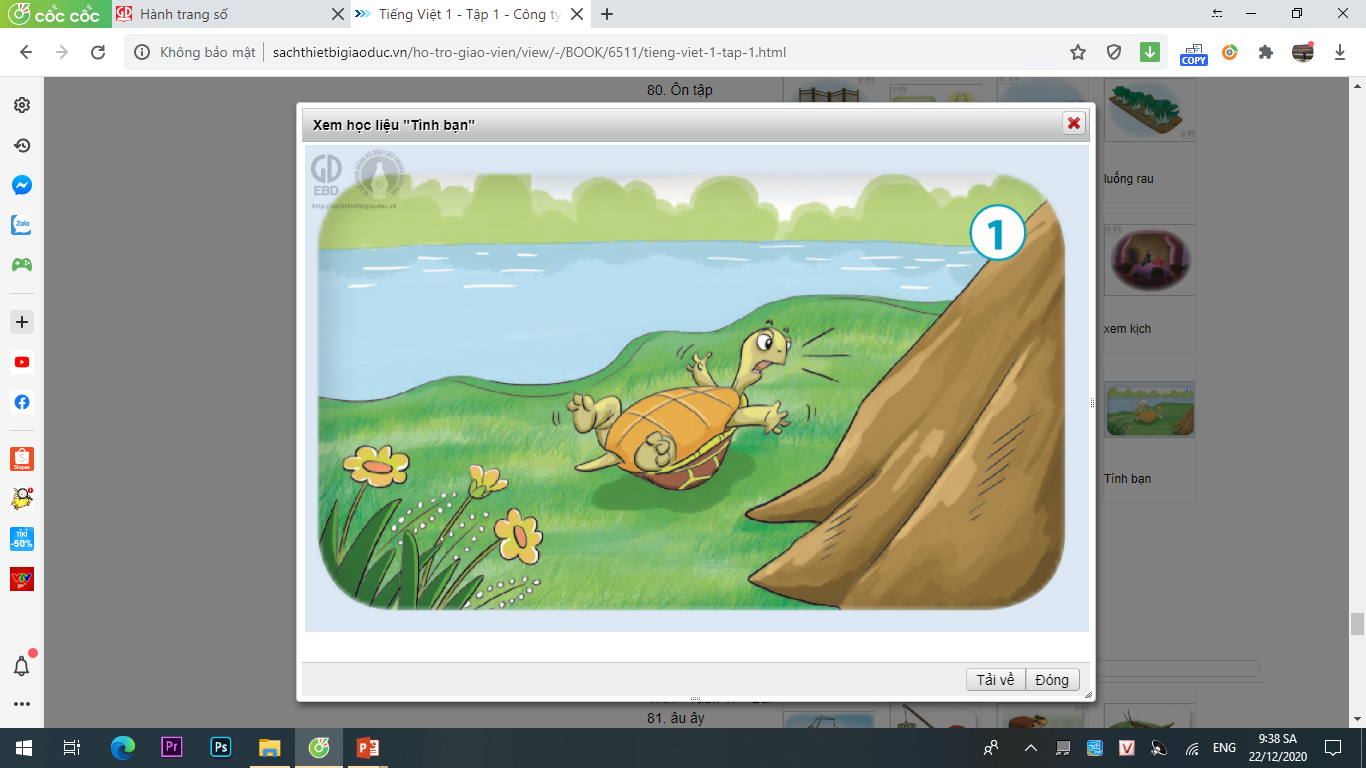 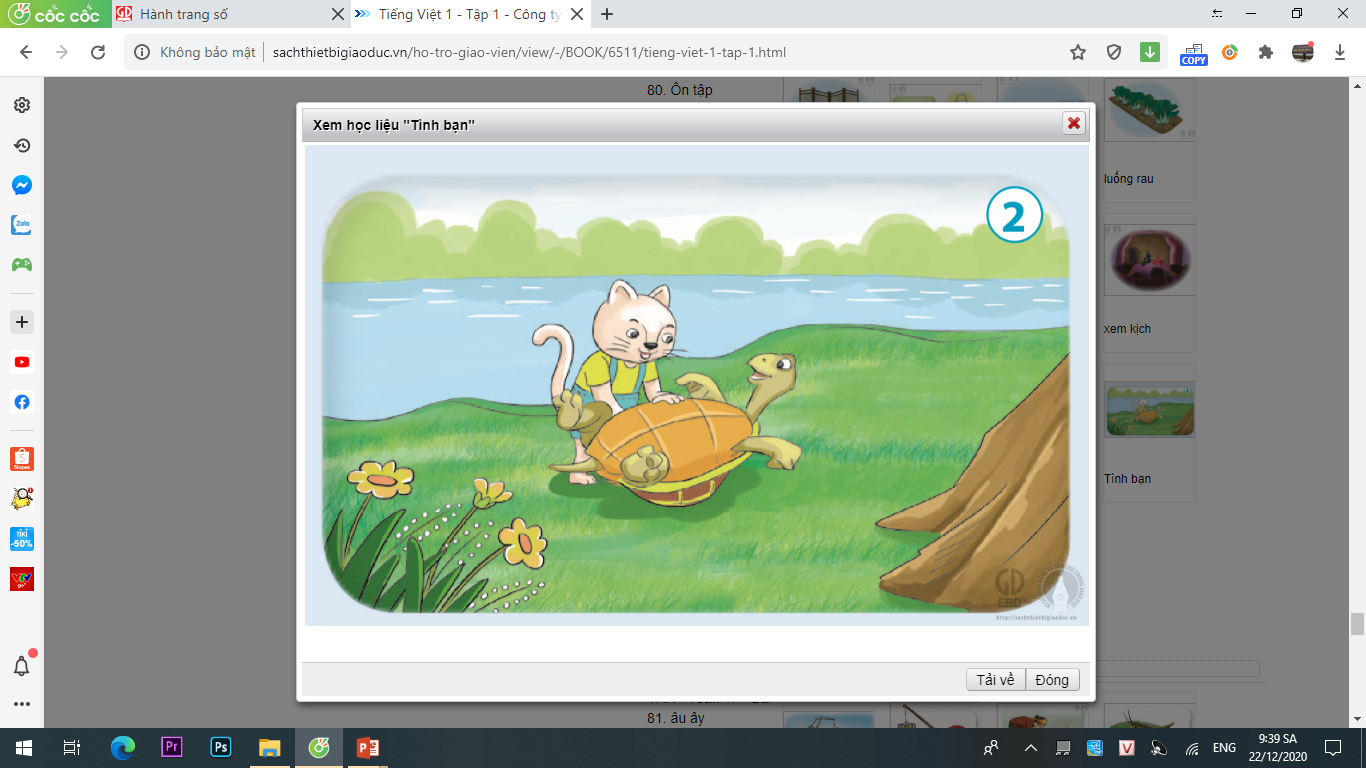 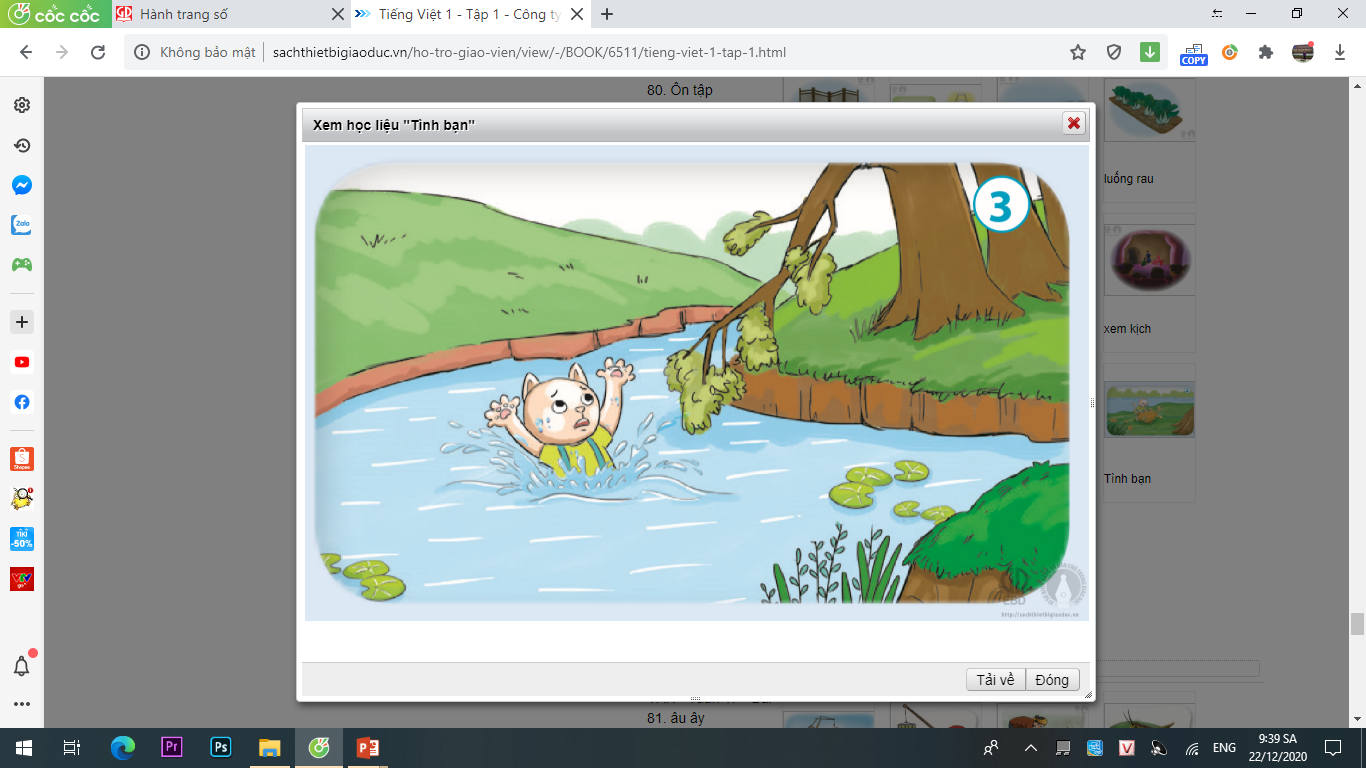 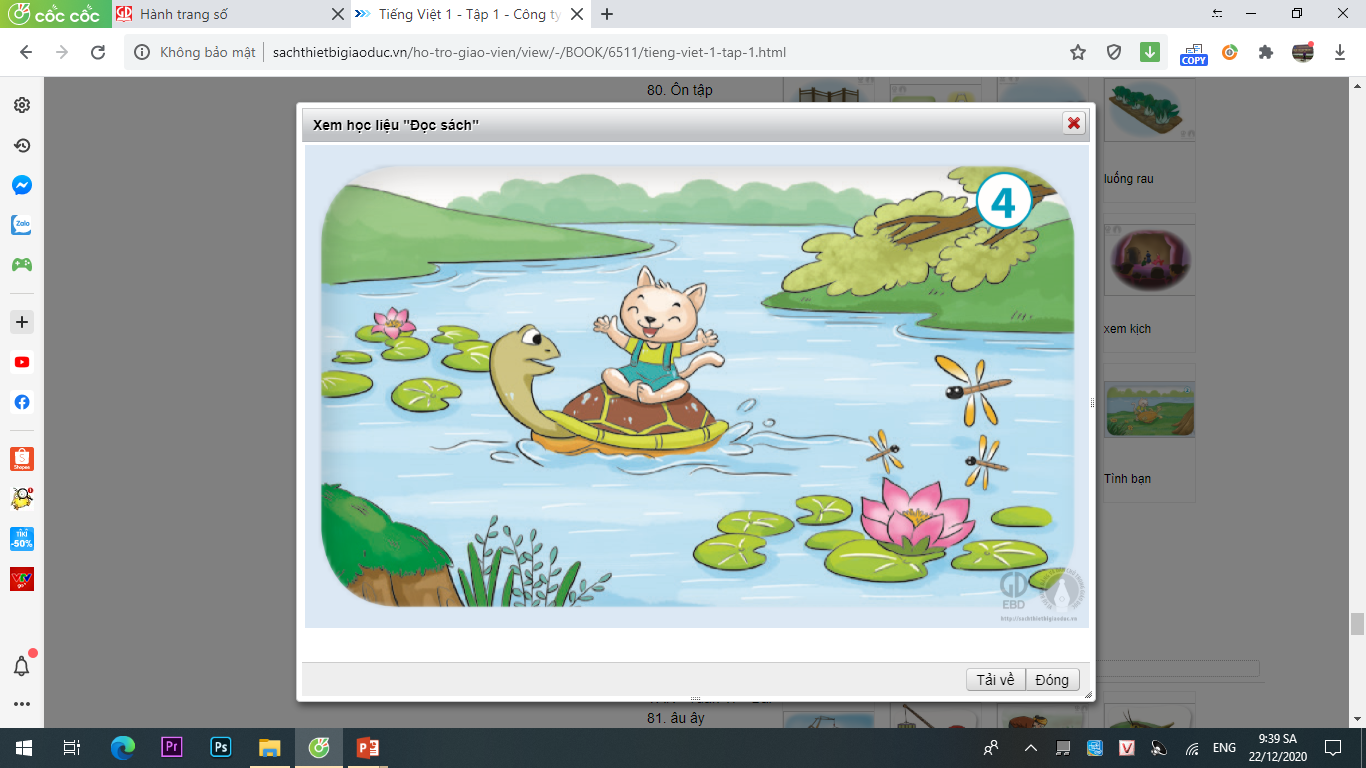 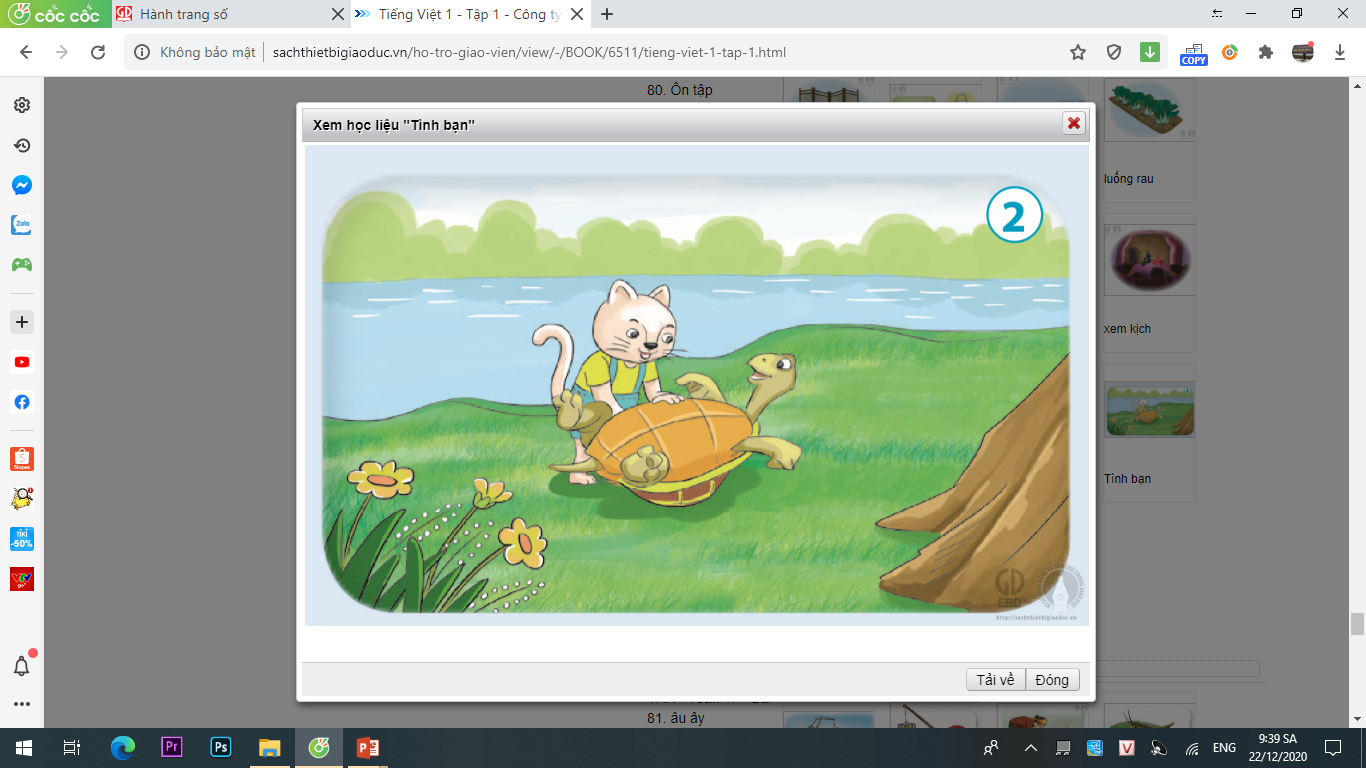 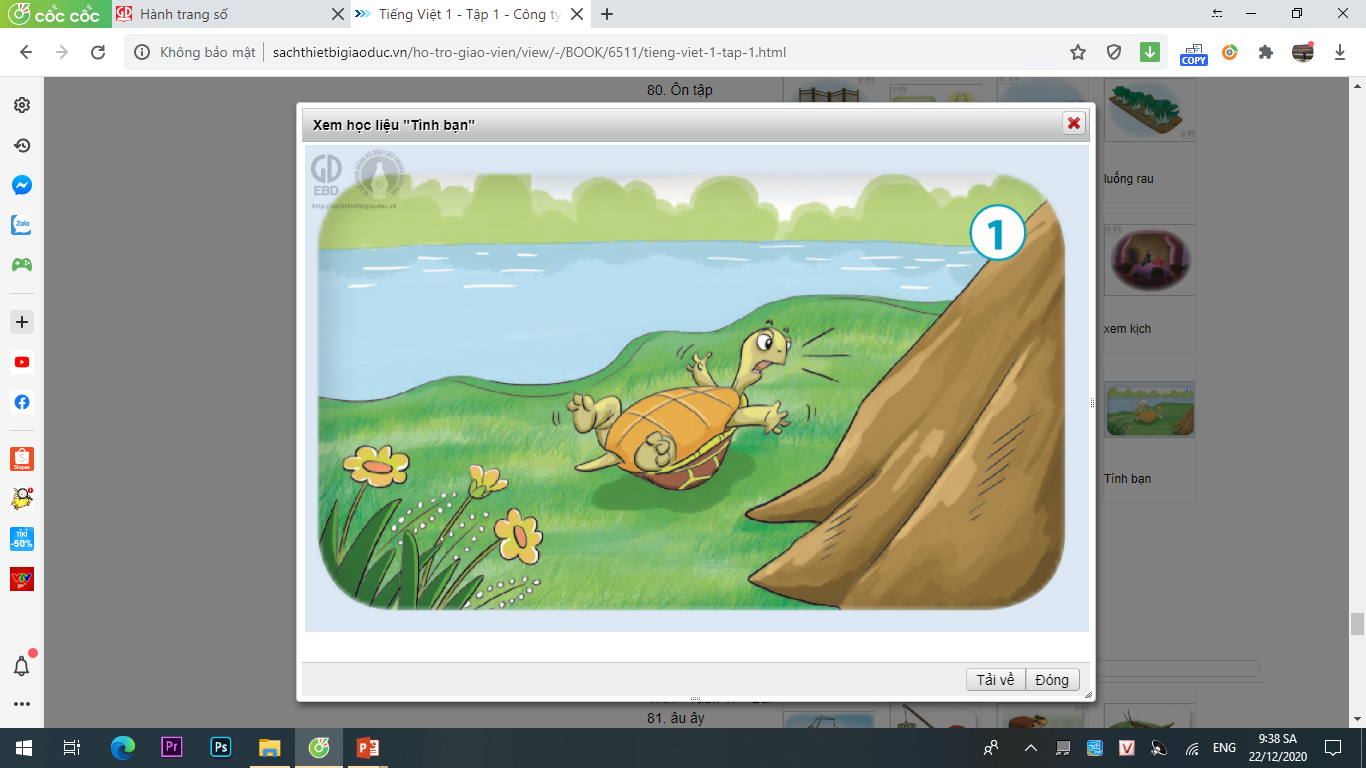 Rùa bị làm sao?
Mèo đã làm gì giúp rùa?
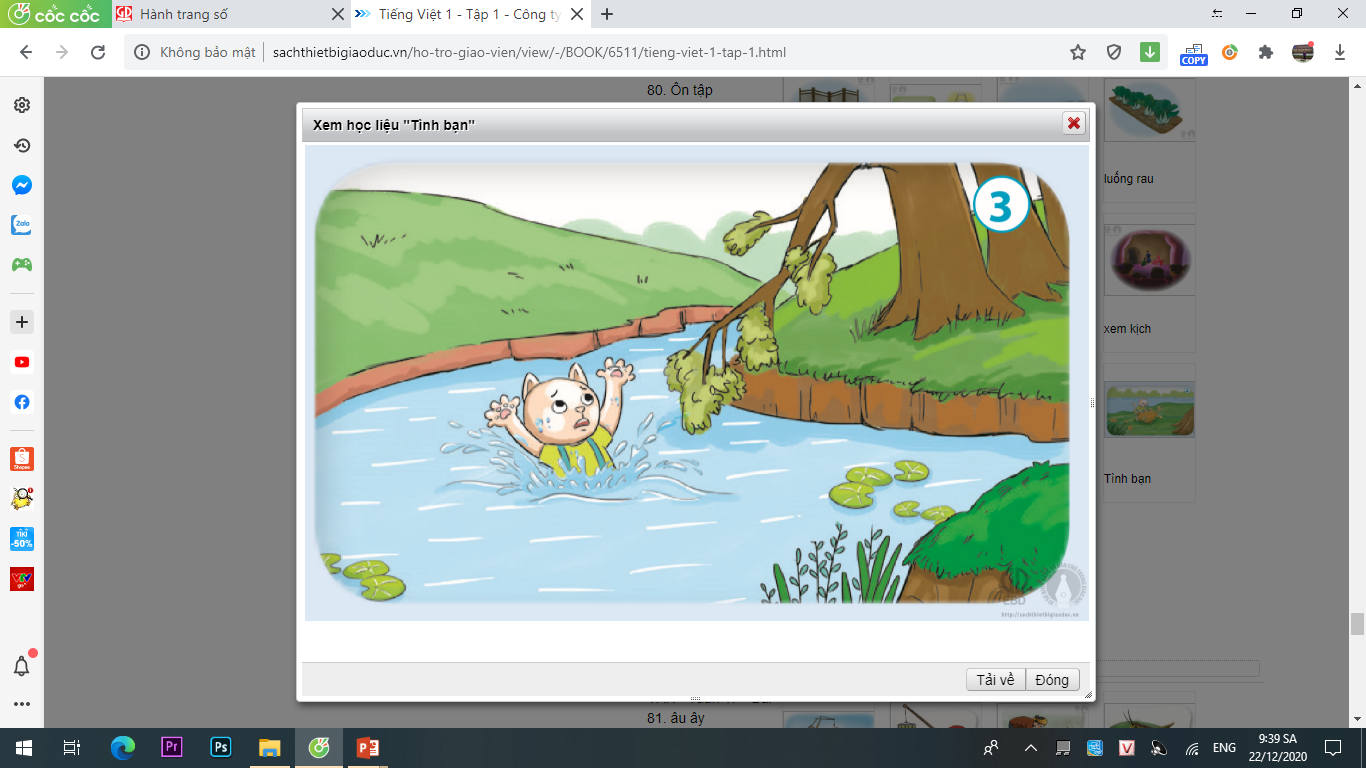 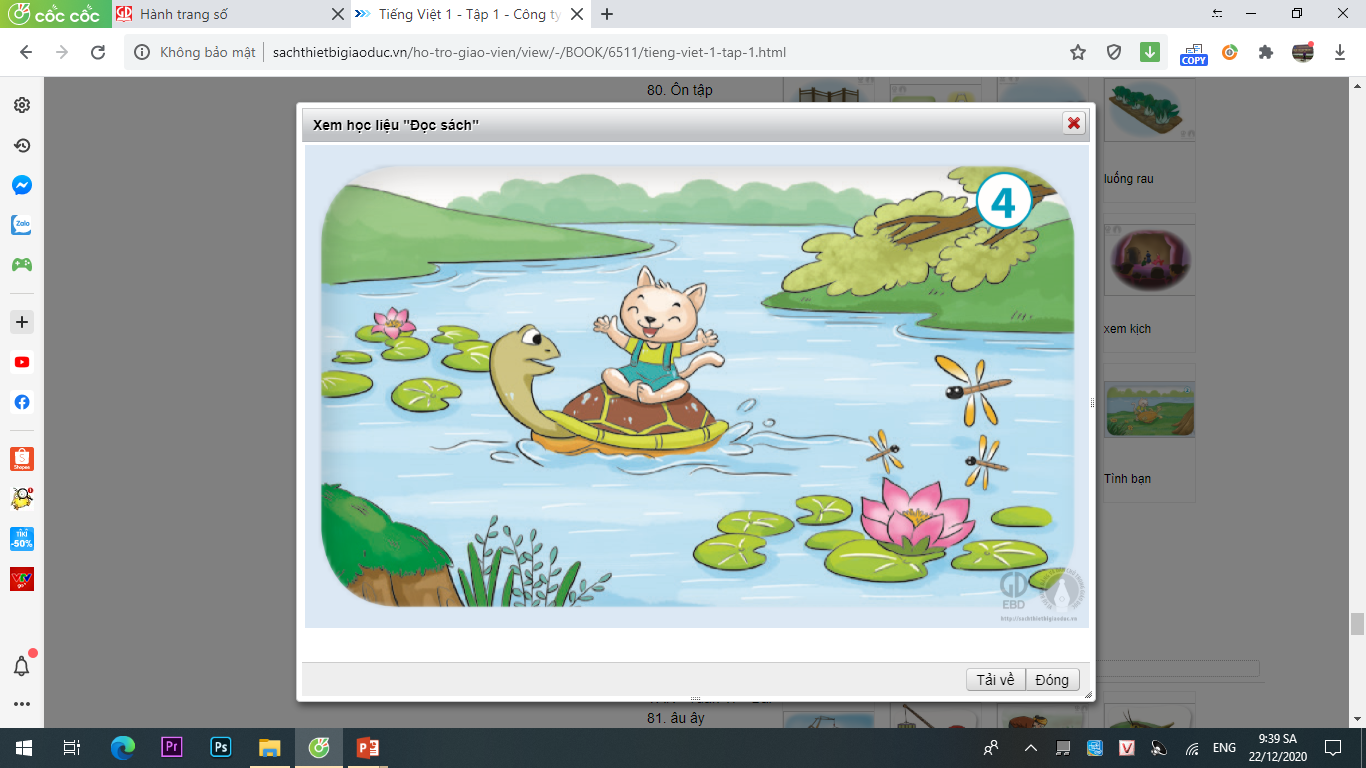 Rùa đã làm gì giúp mèo?
Chuyện gì xảy ra với mèo?
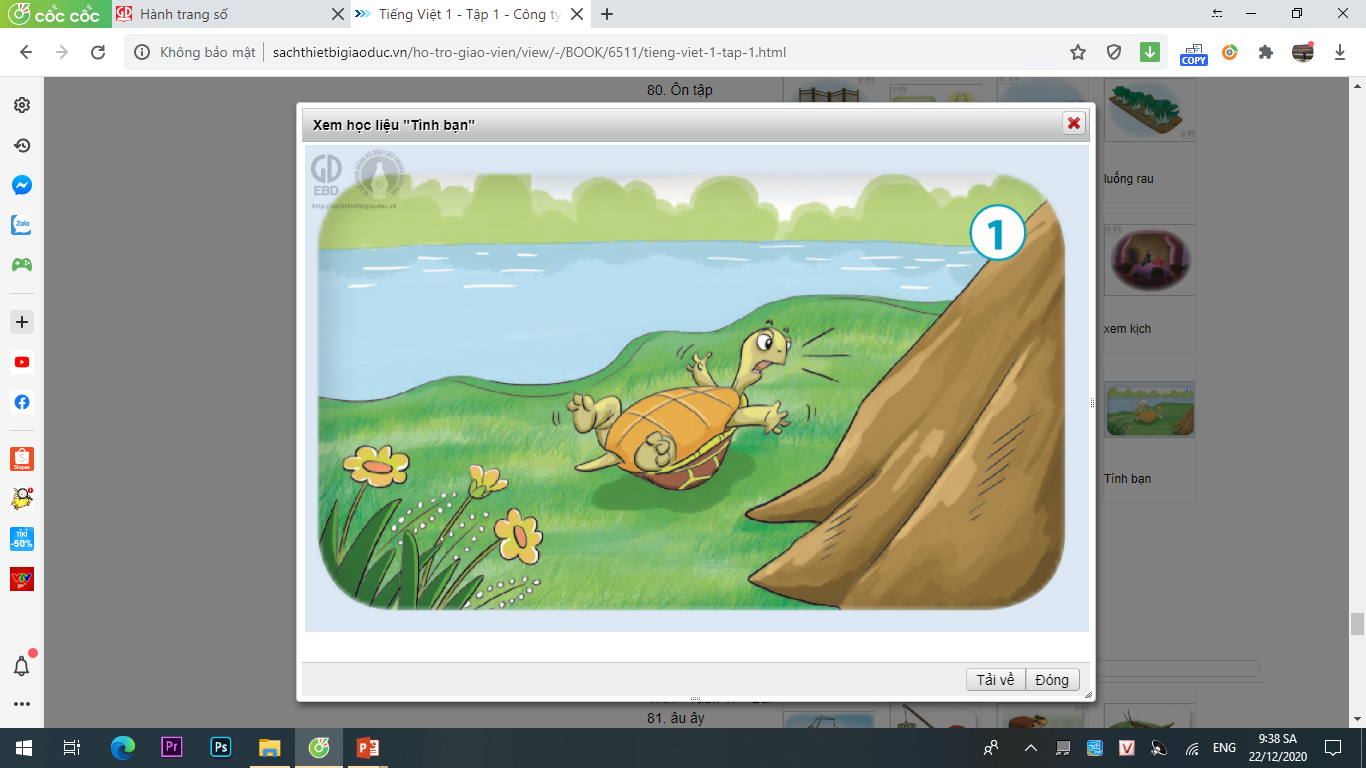 Rùa bị làm sao?
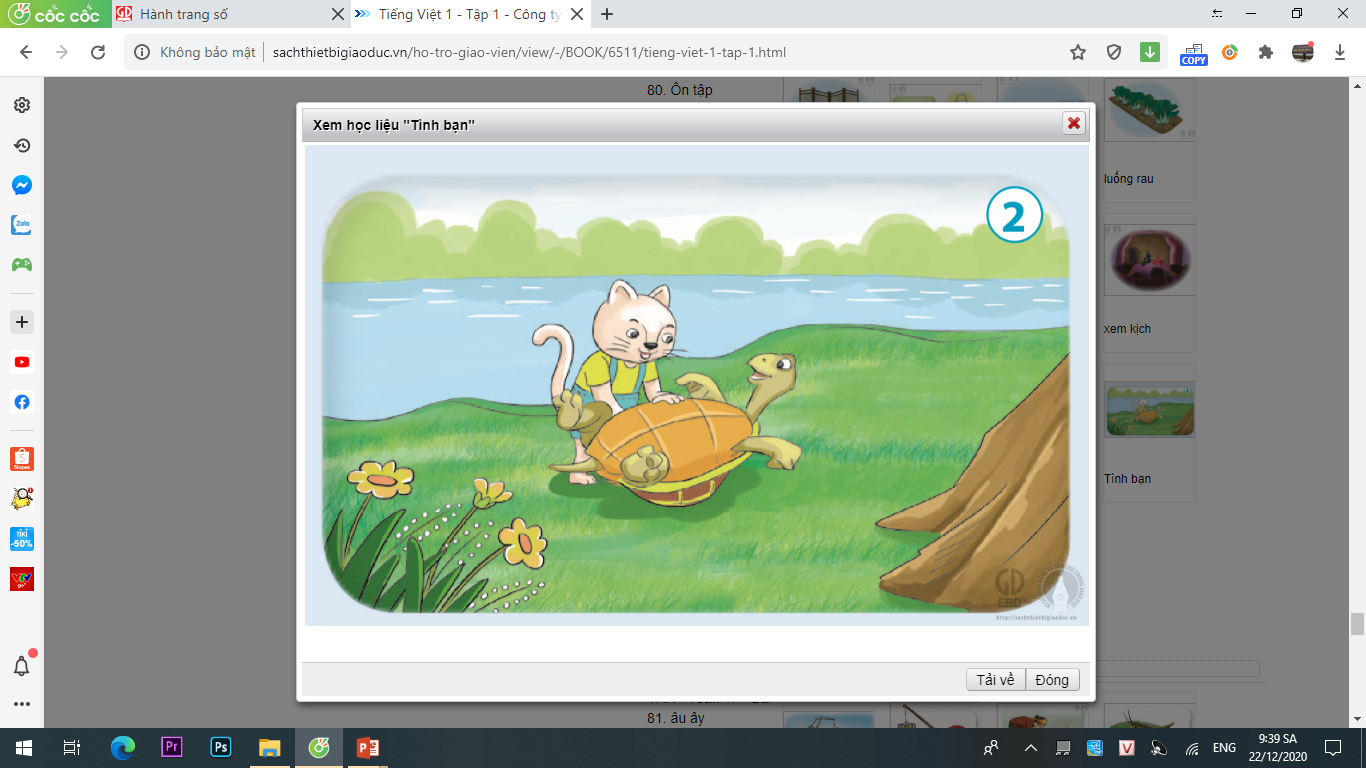 Mèo đã làm gì giúp rùa?
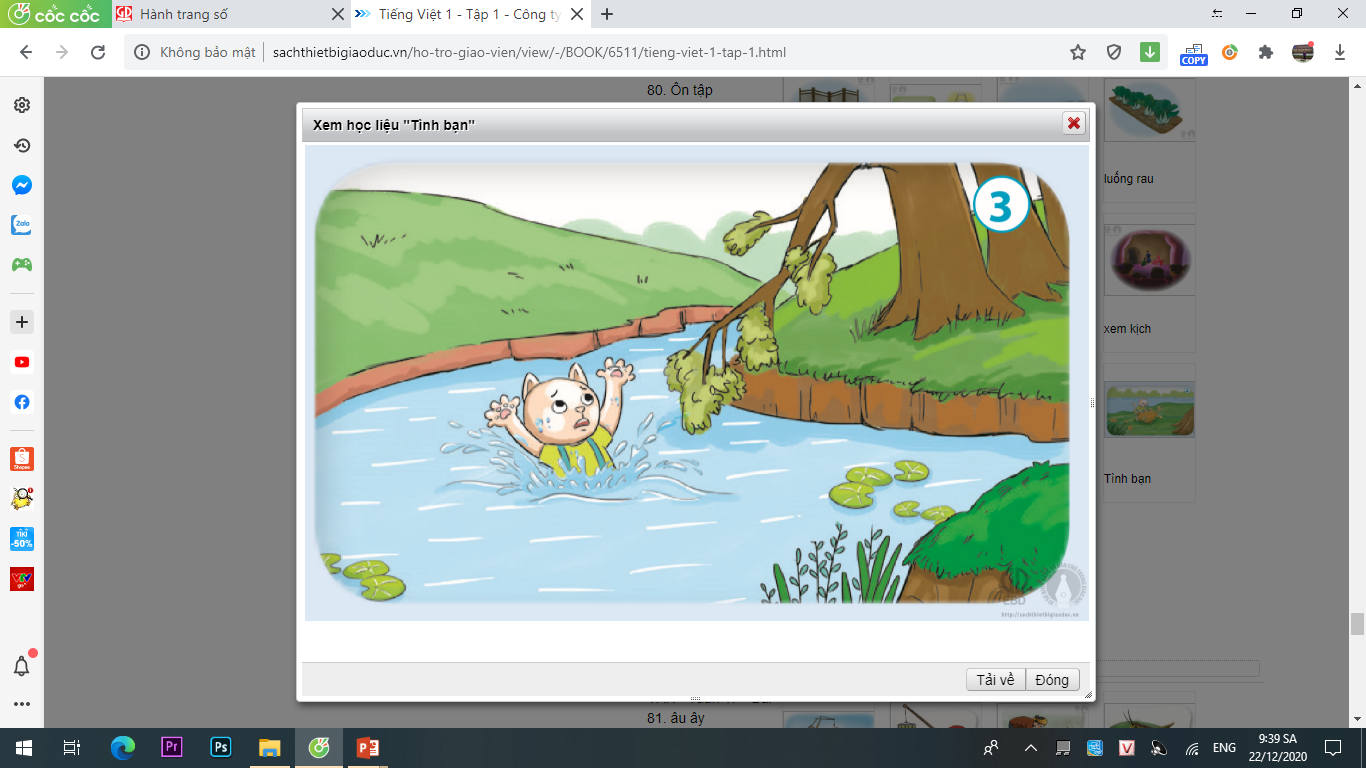 Chuyện gì xảy ra với mèo?
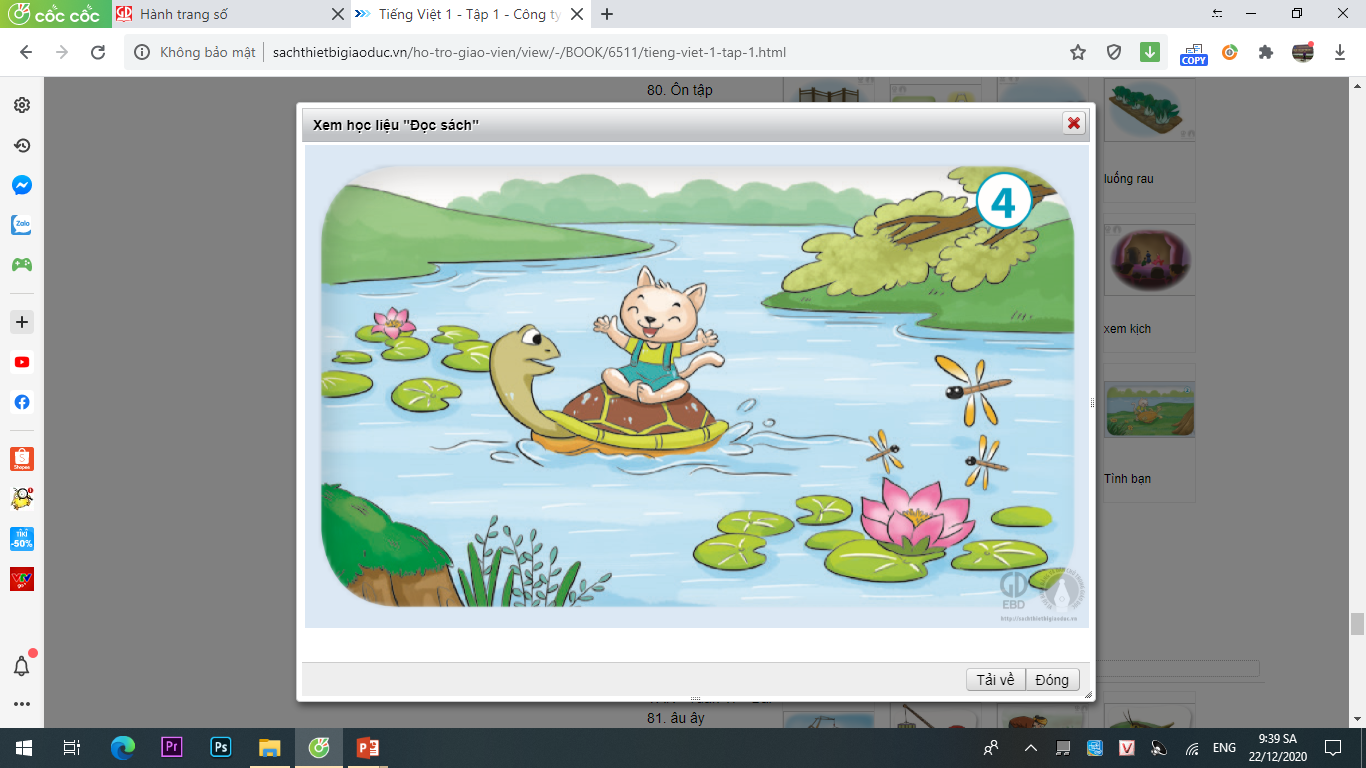 Rùa đã làm gì giúp mèo?
Tình bạn
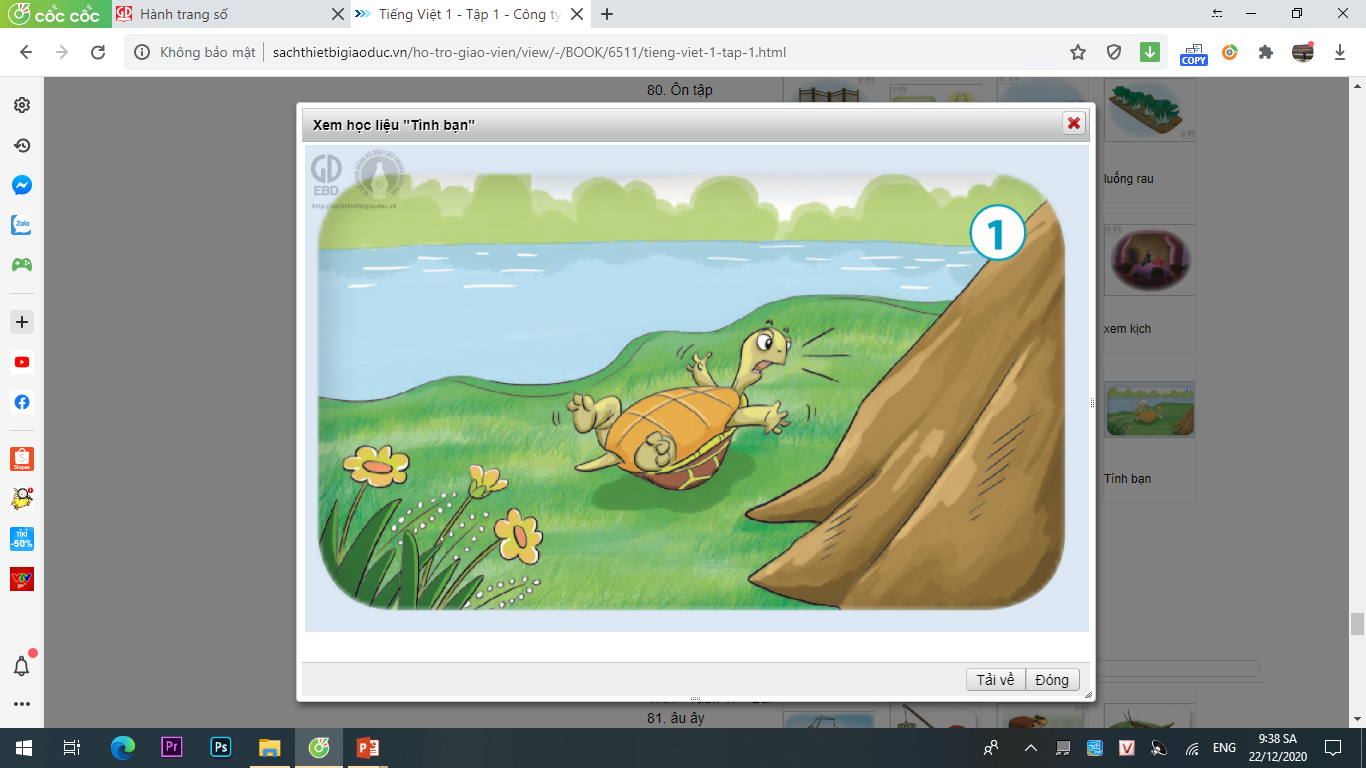 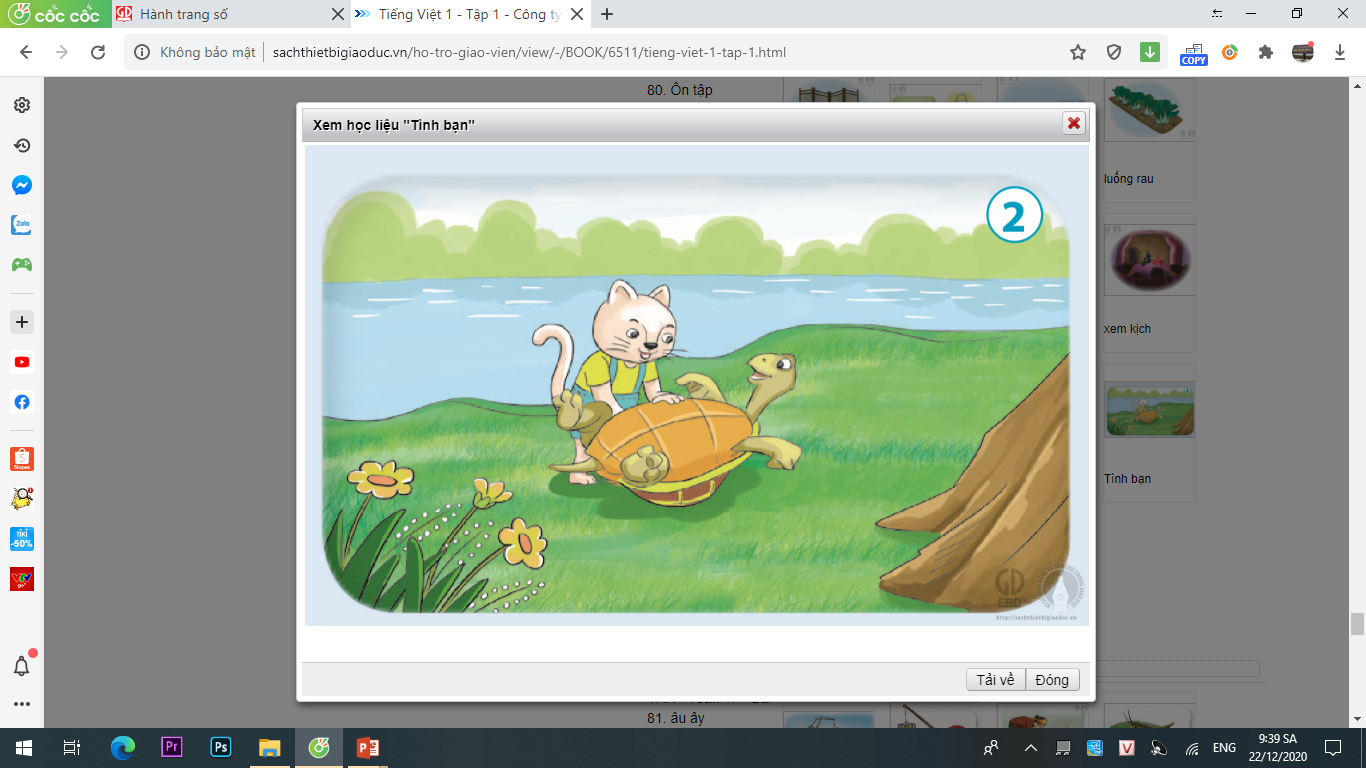 Tình bạn giữa rùa và mèo như thế nào?
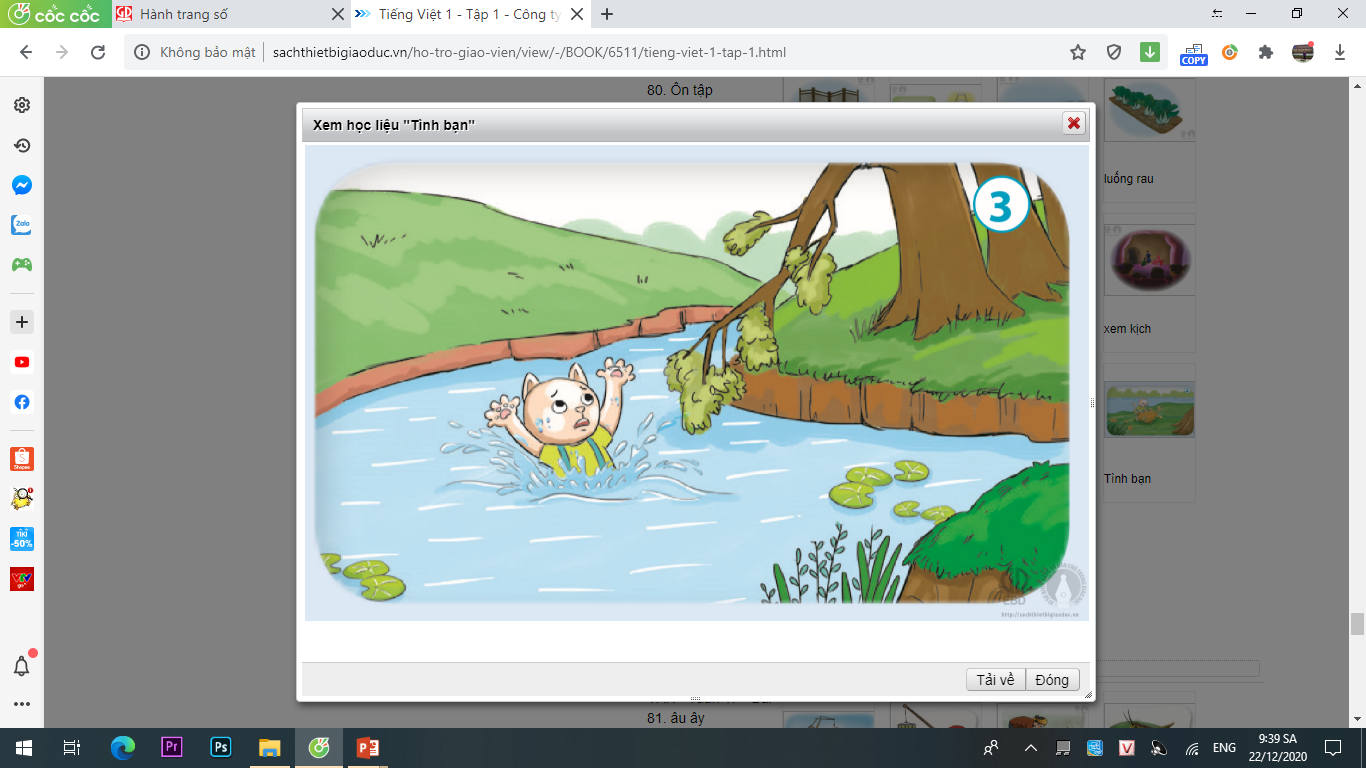 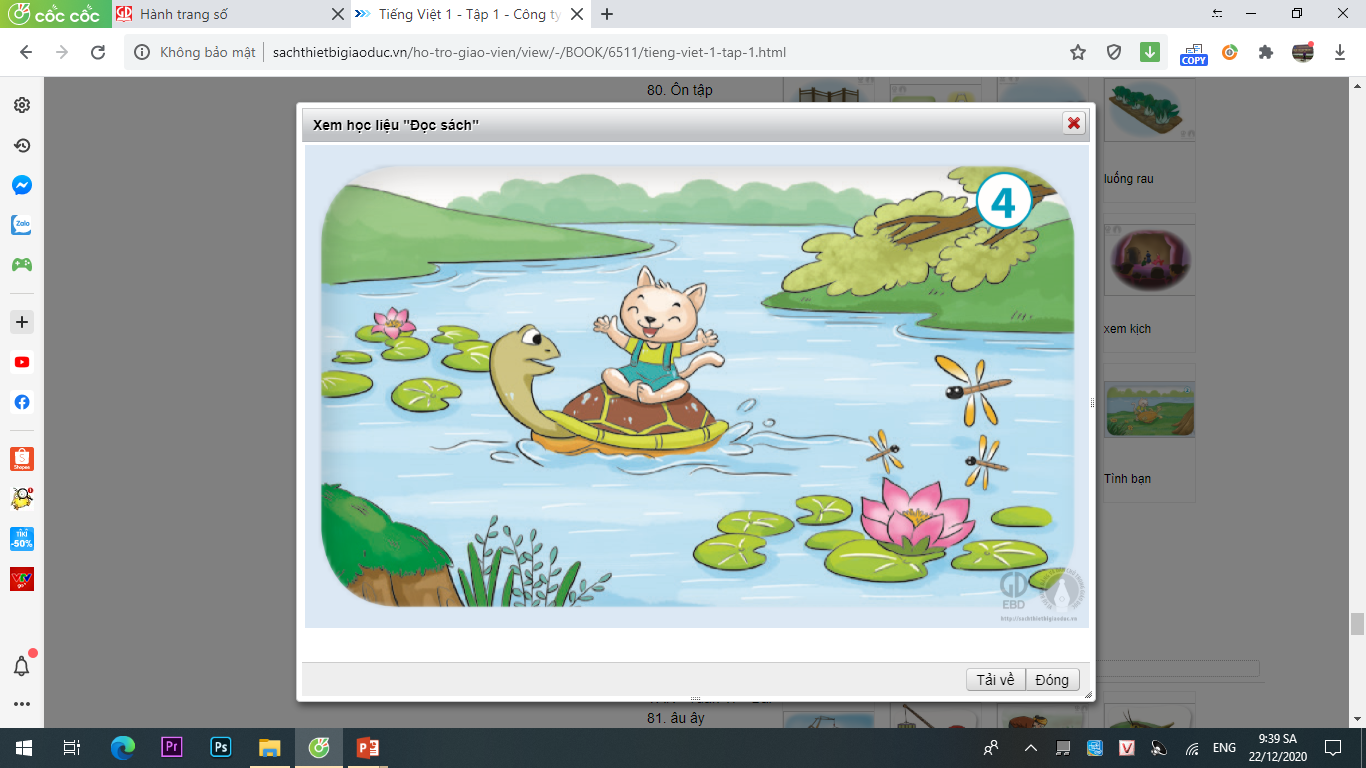 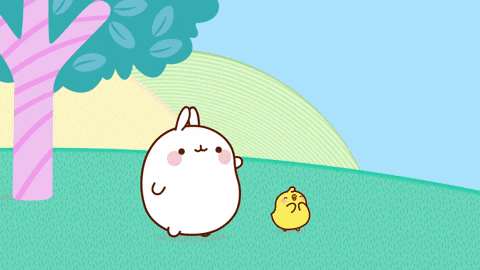 CHÚC CÁC EM HỌC GIỎI!
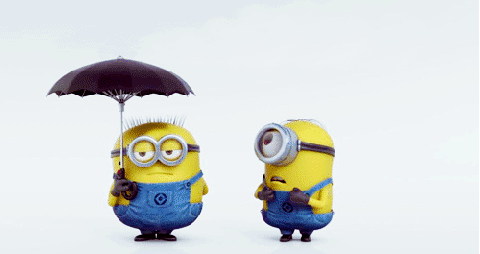